39 yo male: 

“Two year history of anterior knee pain causing significant decreasing activity tolerance, assess for chondromalacia patellae”

Consult on images performed at an outside institution...


(play in presentation mode to scroll through images)
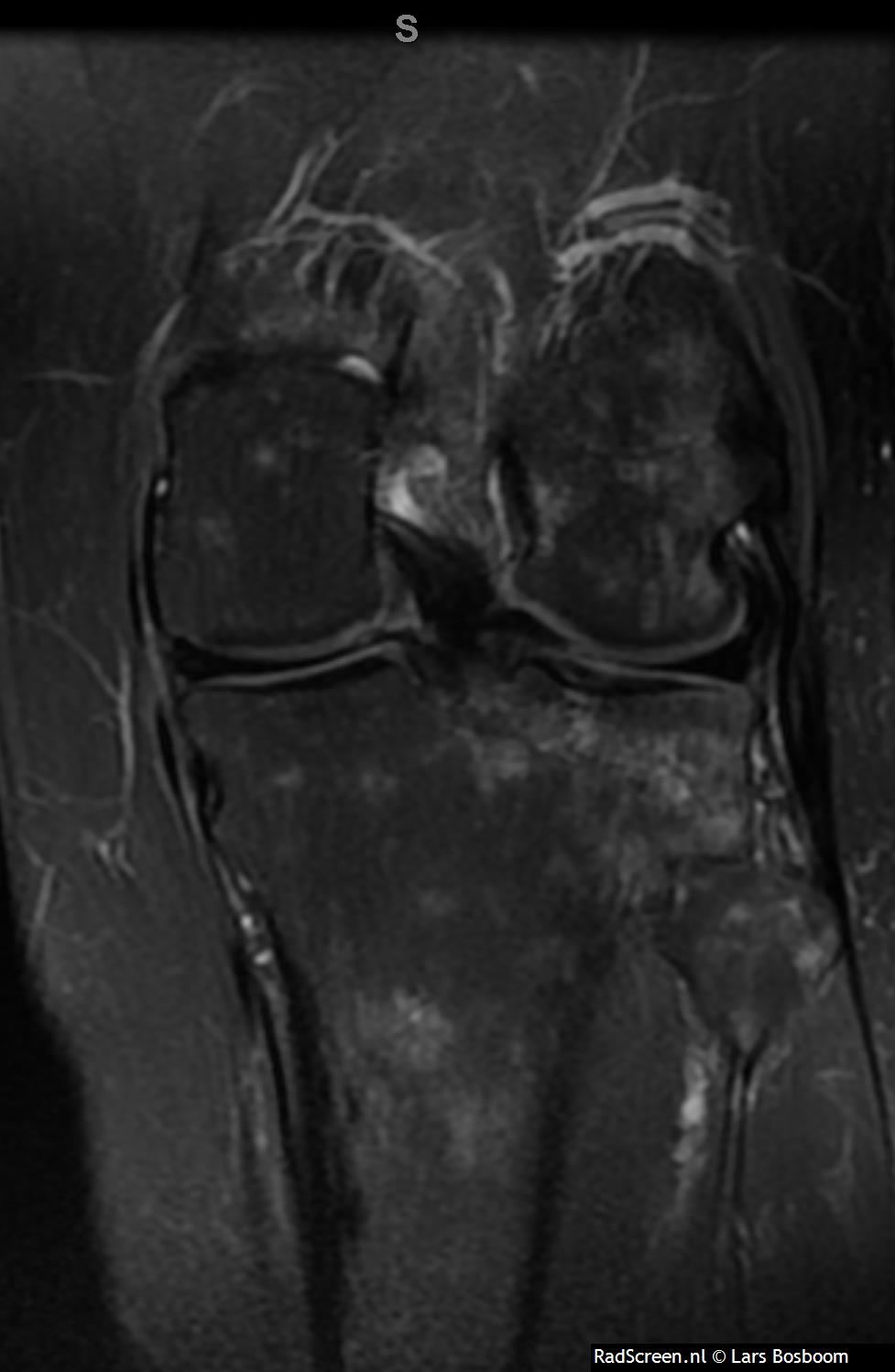 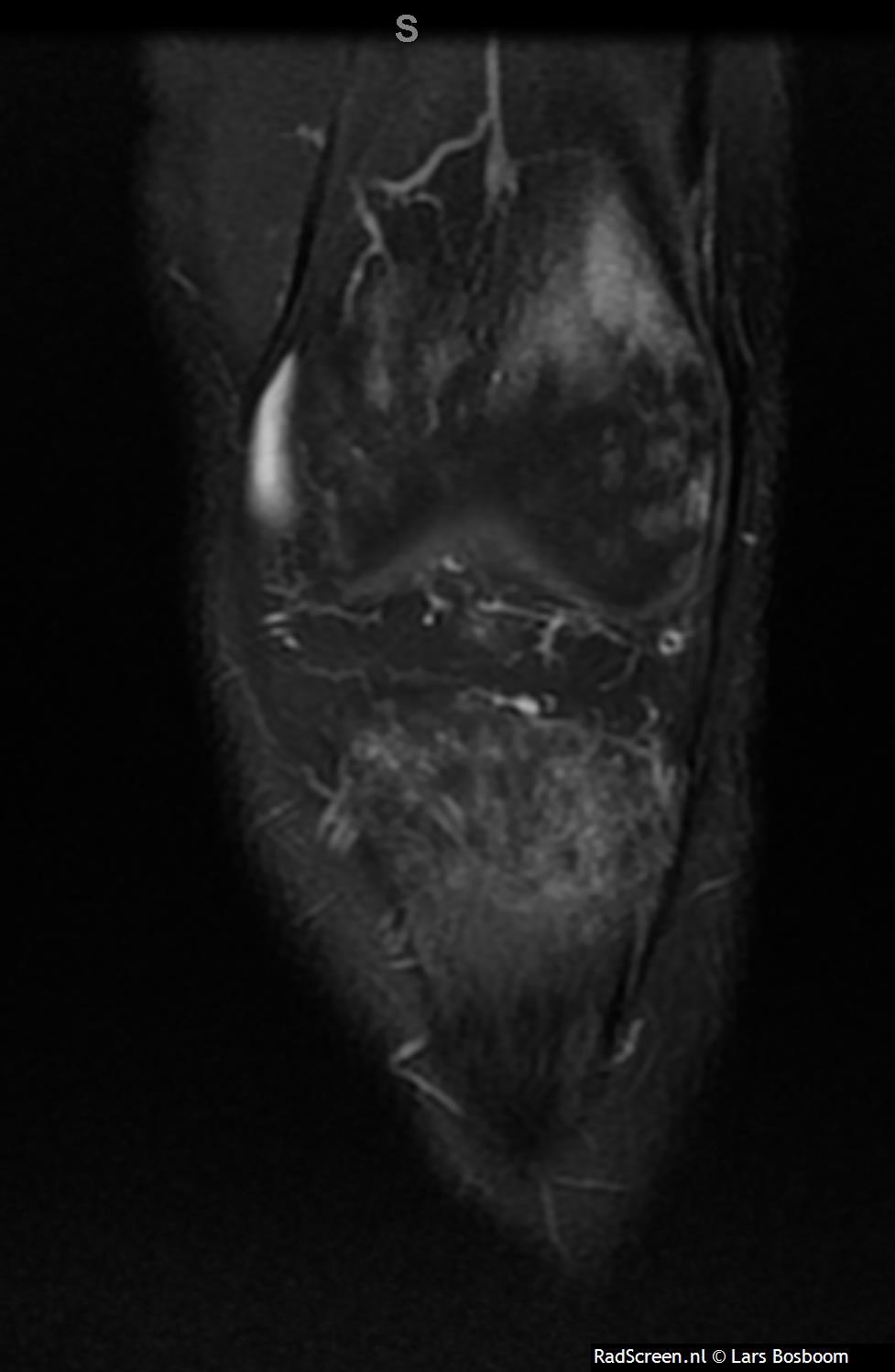 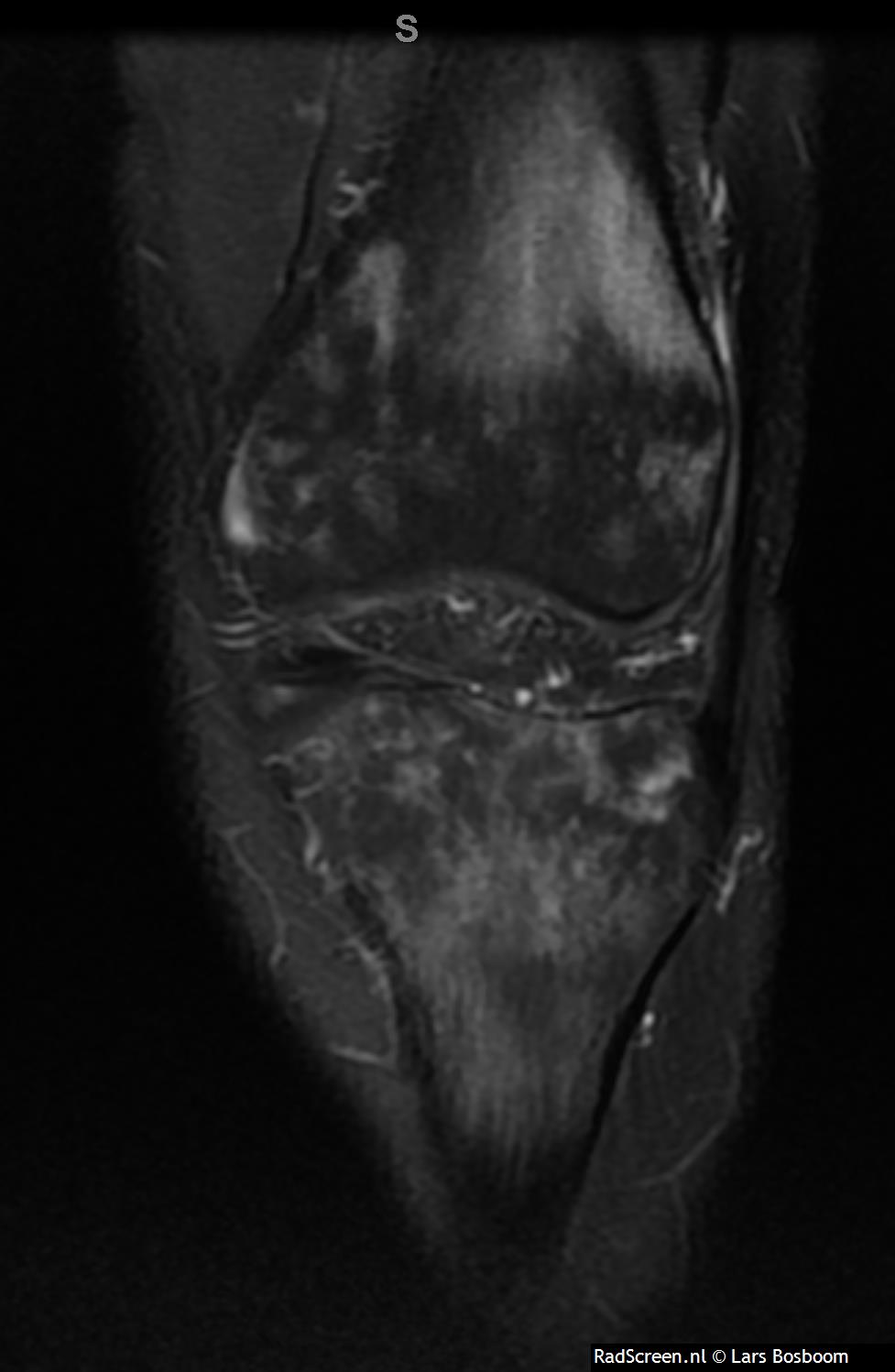 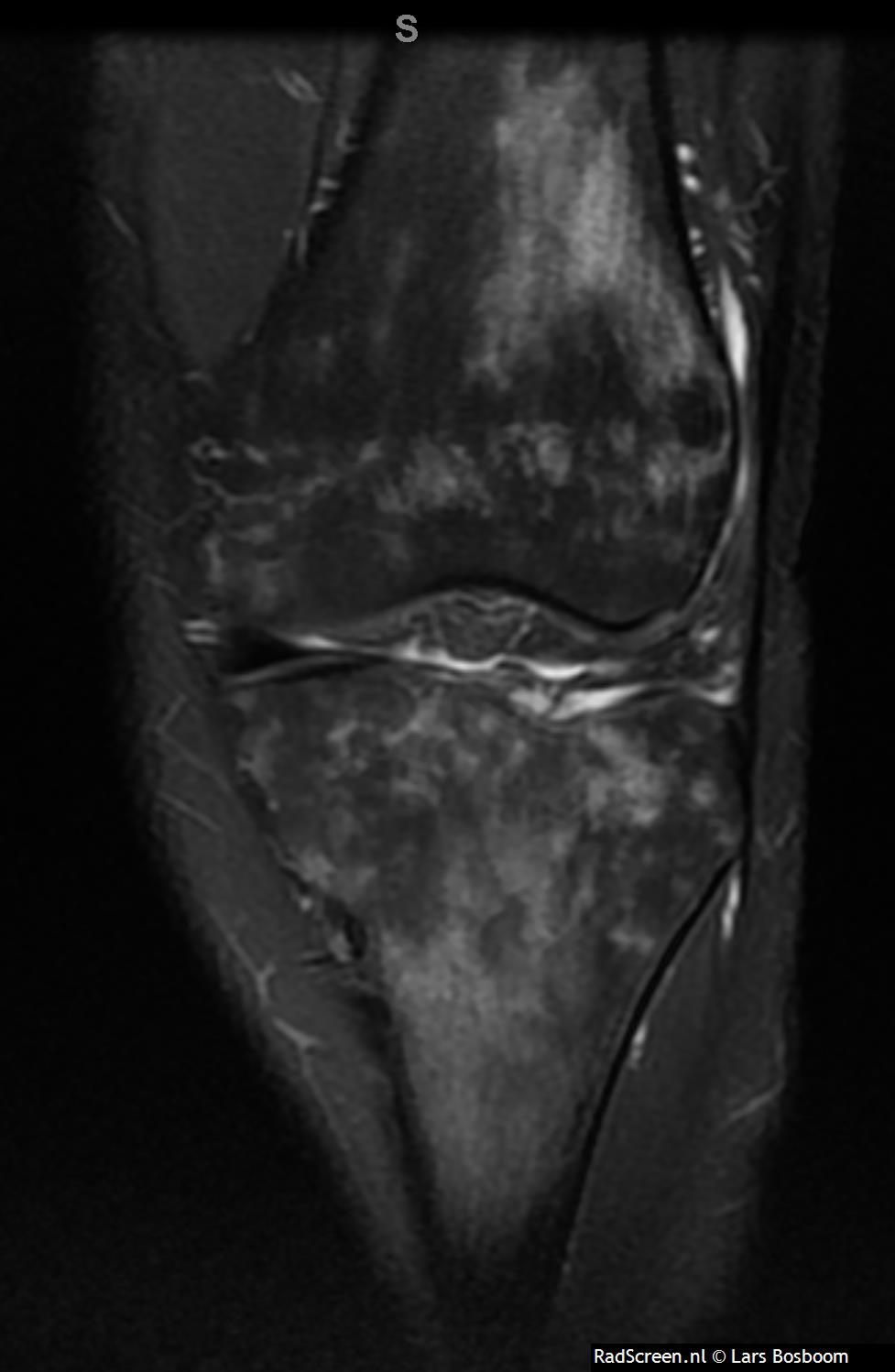 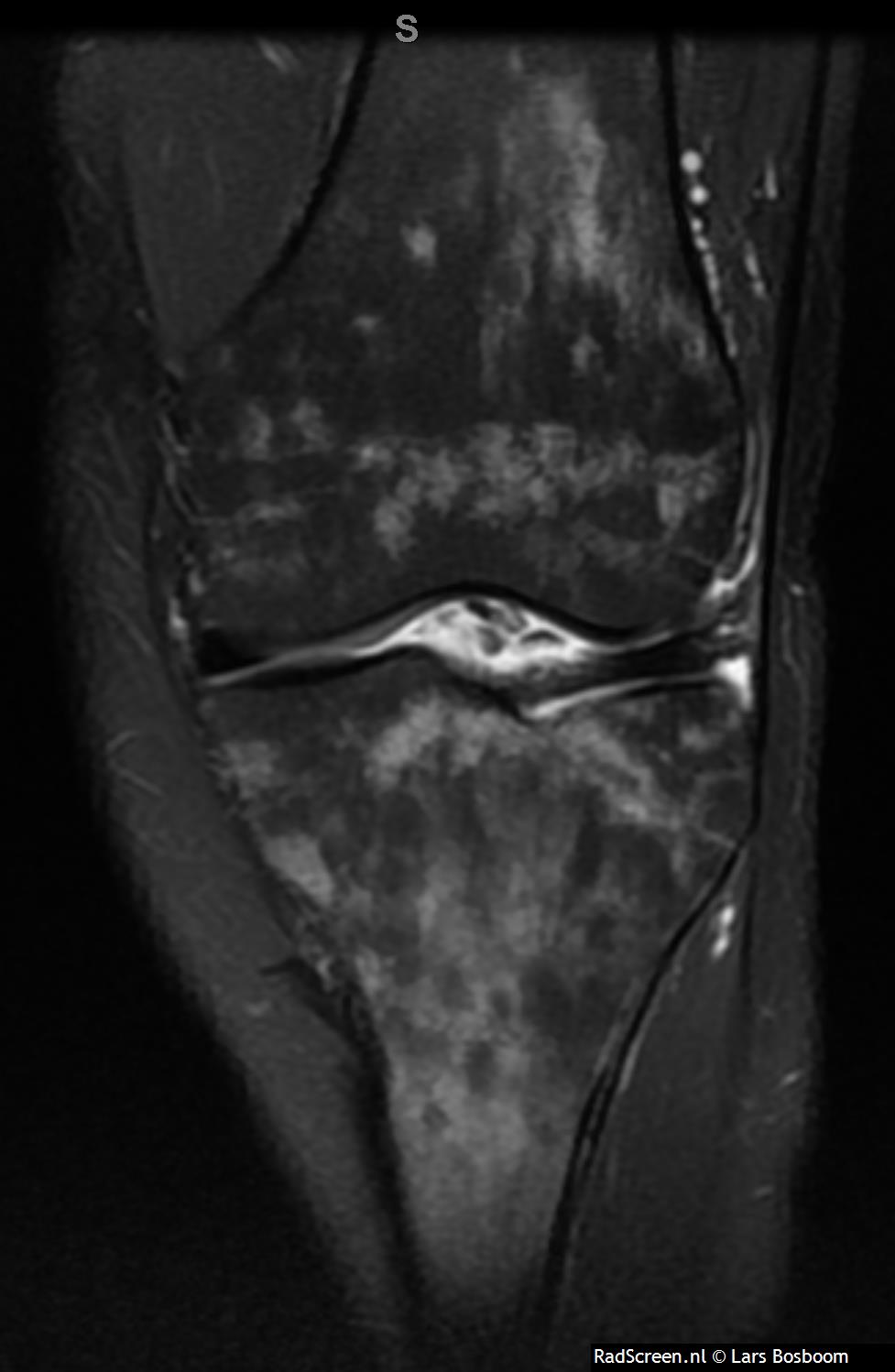 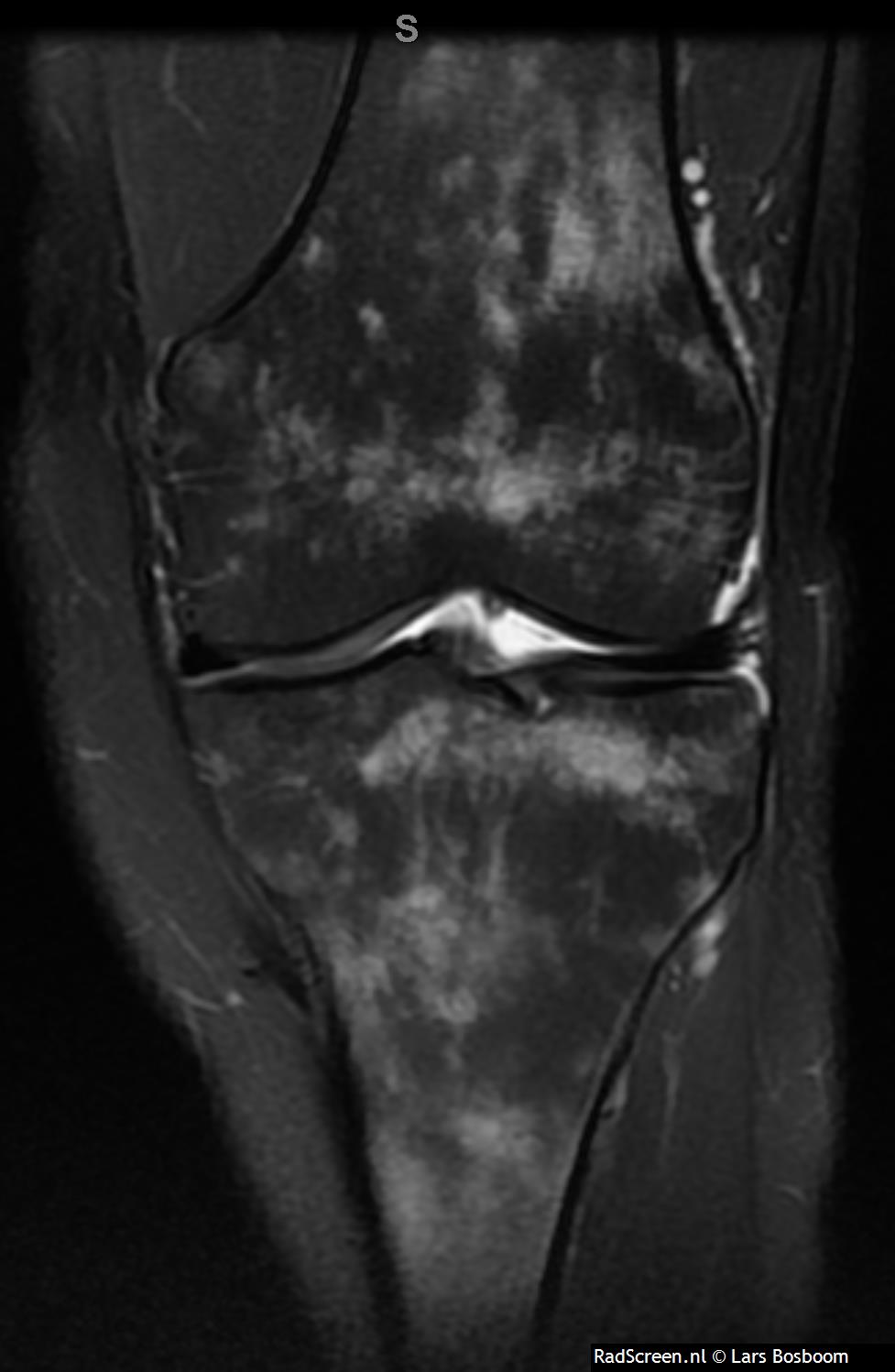 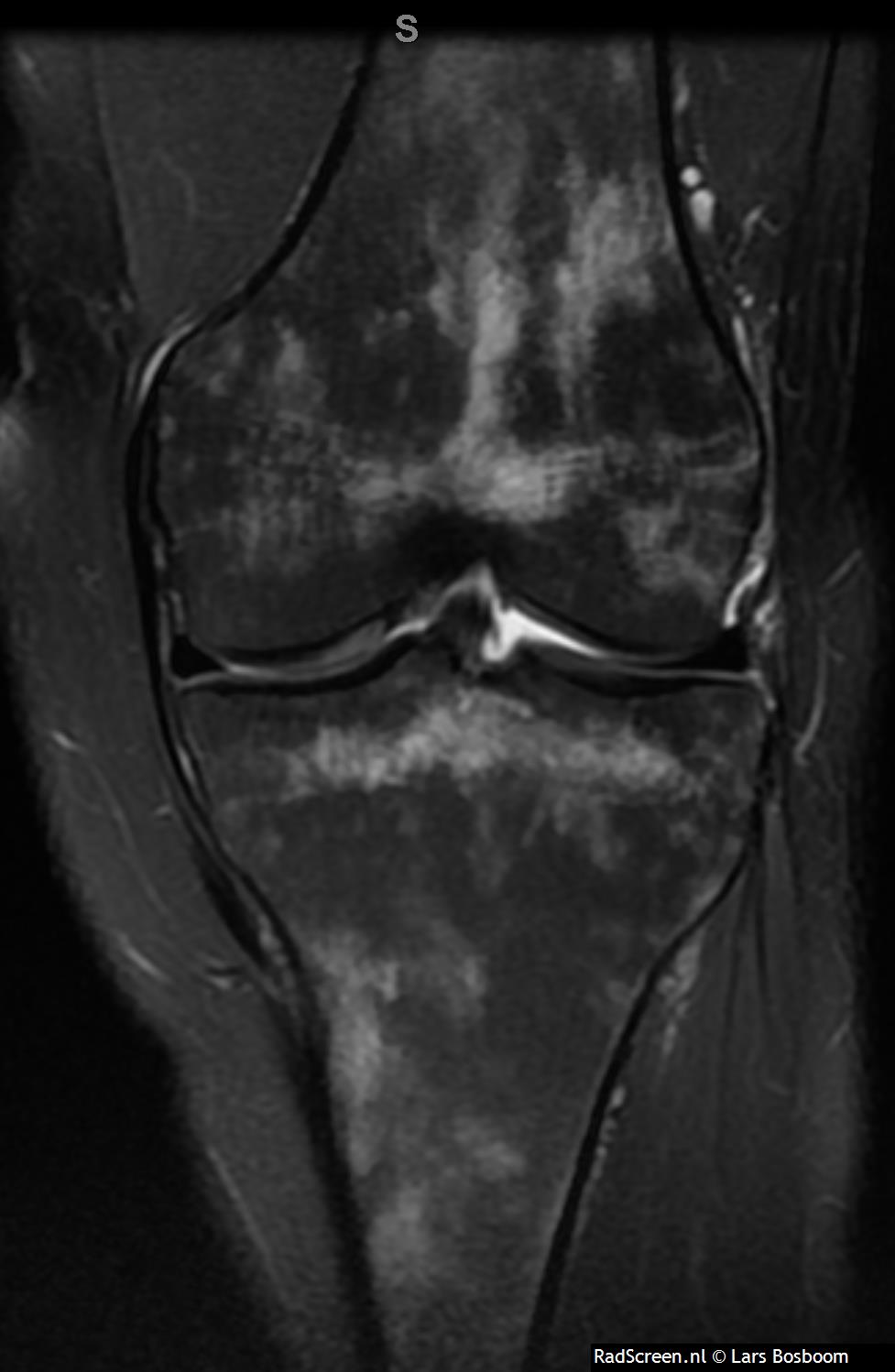 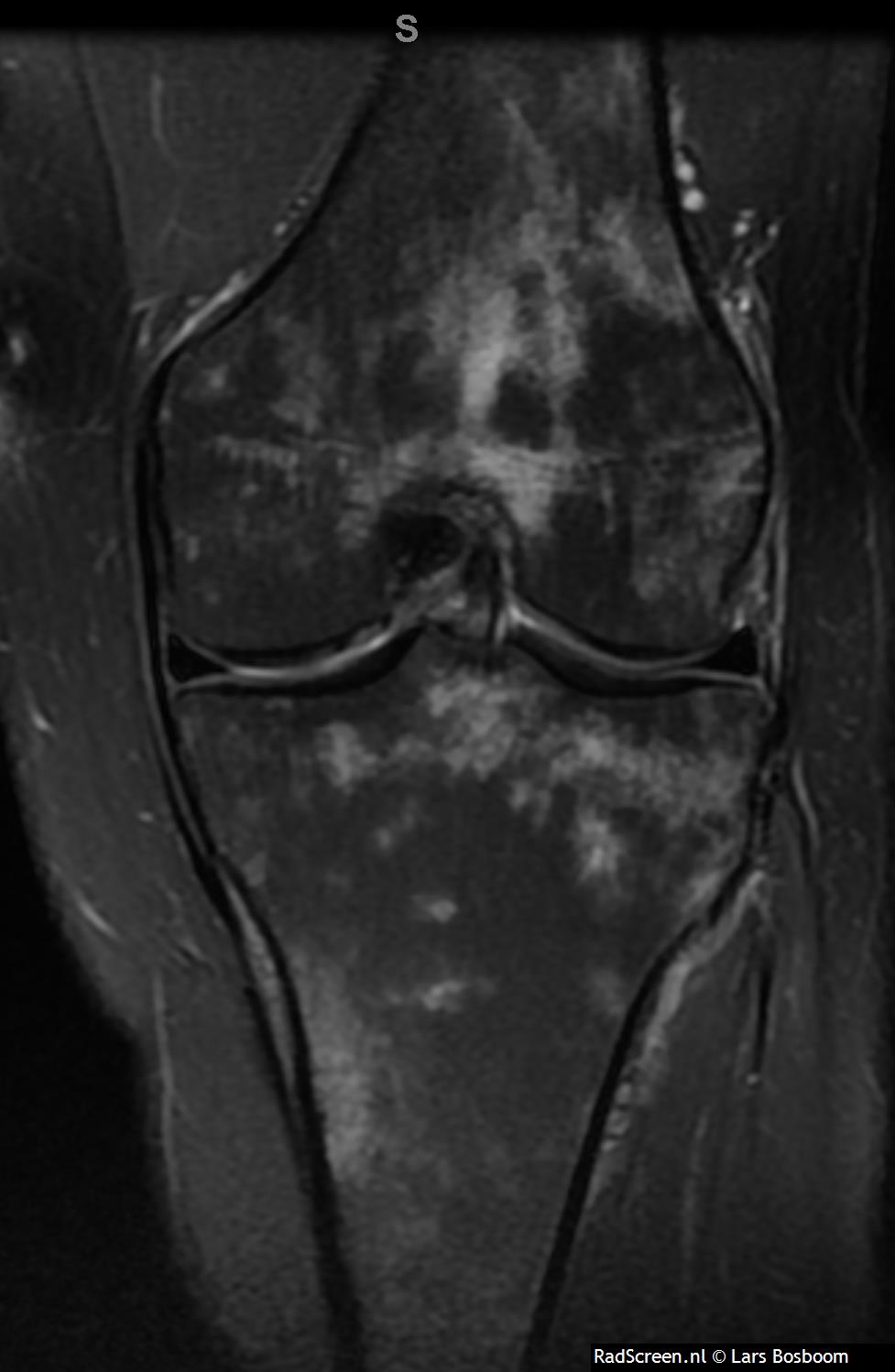 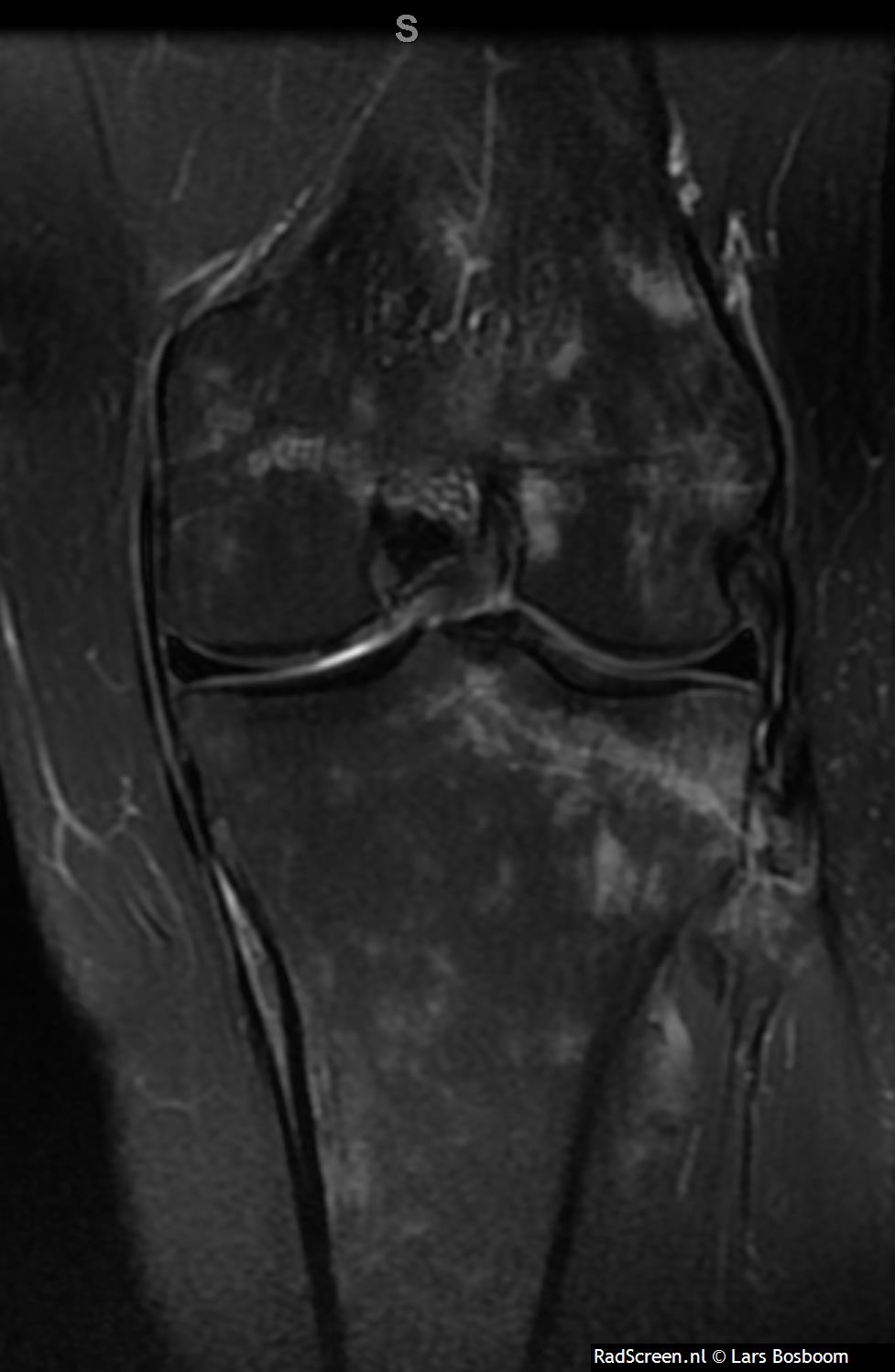 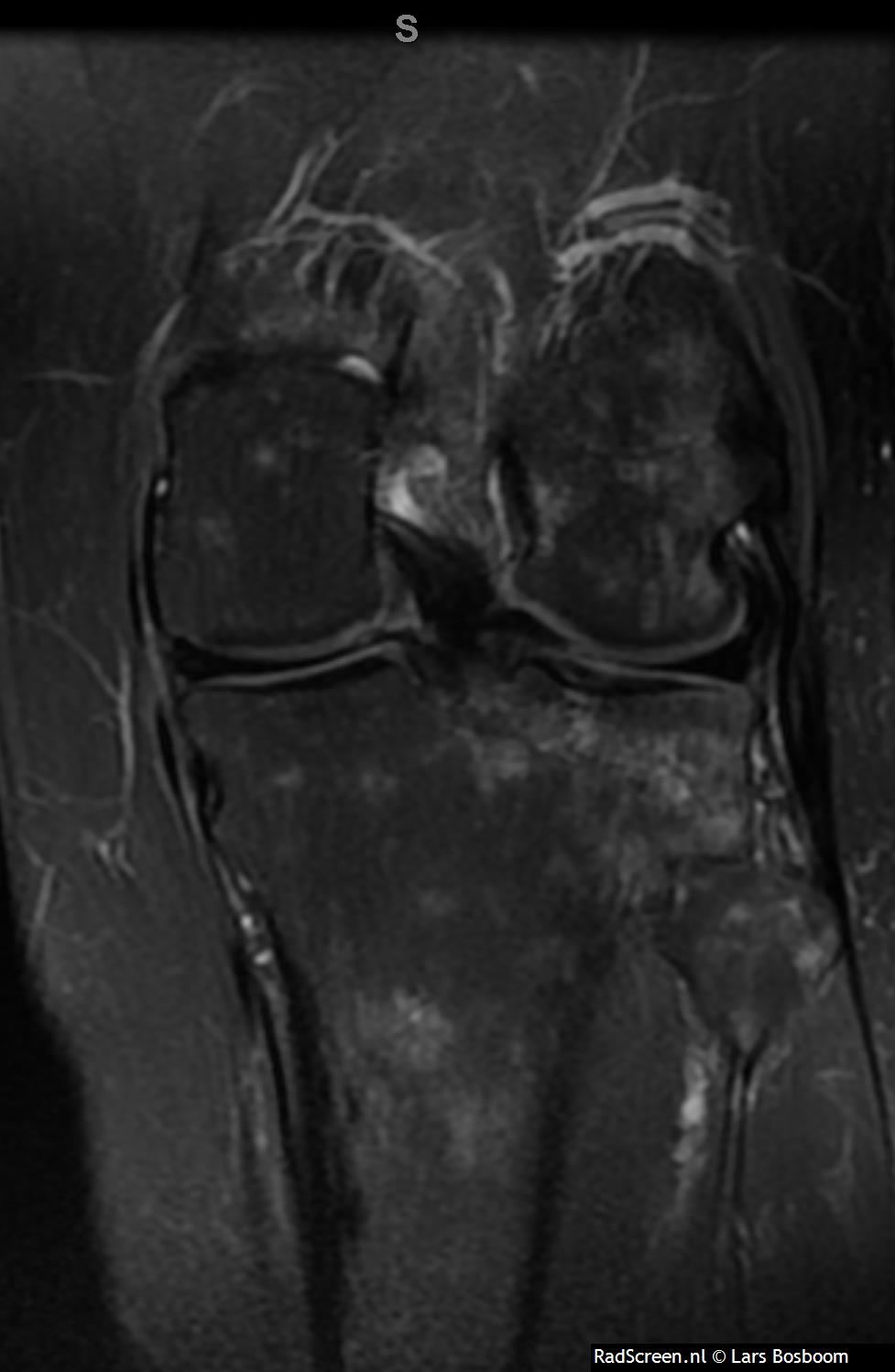 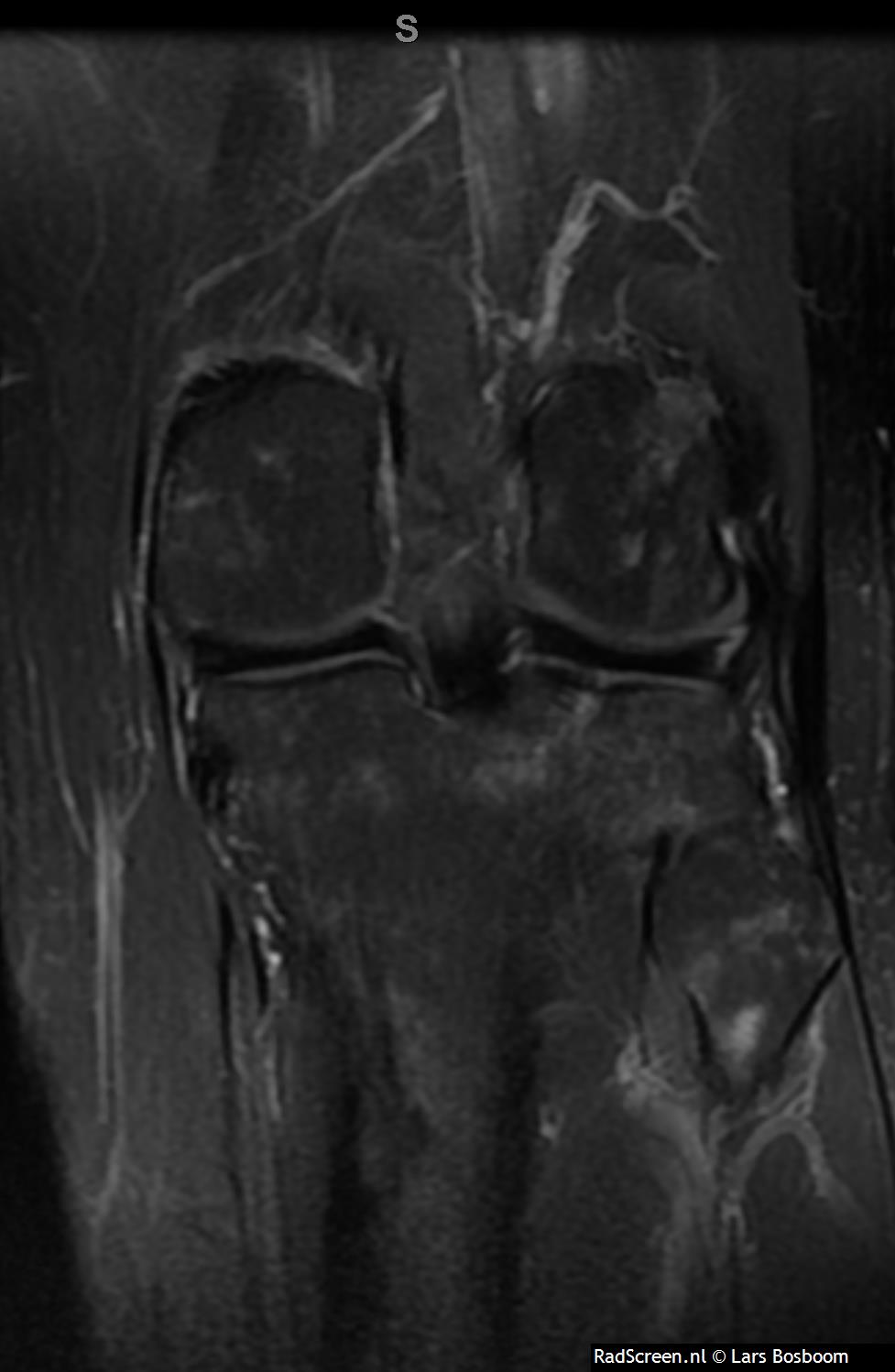 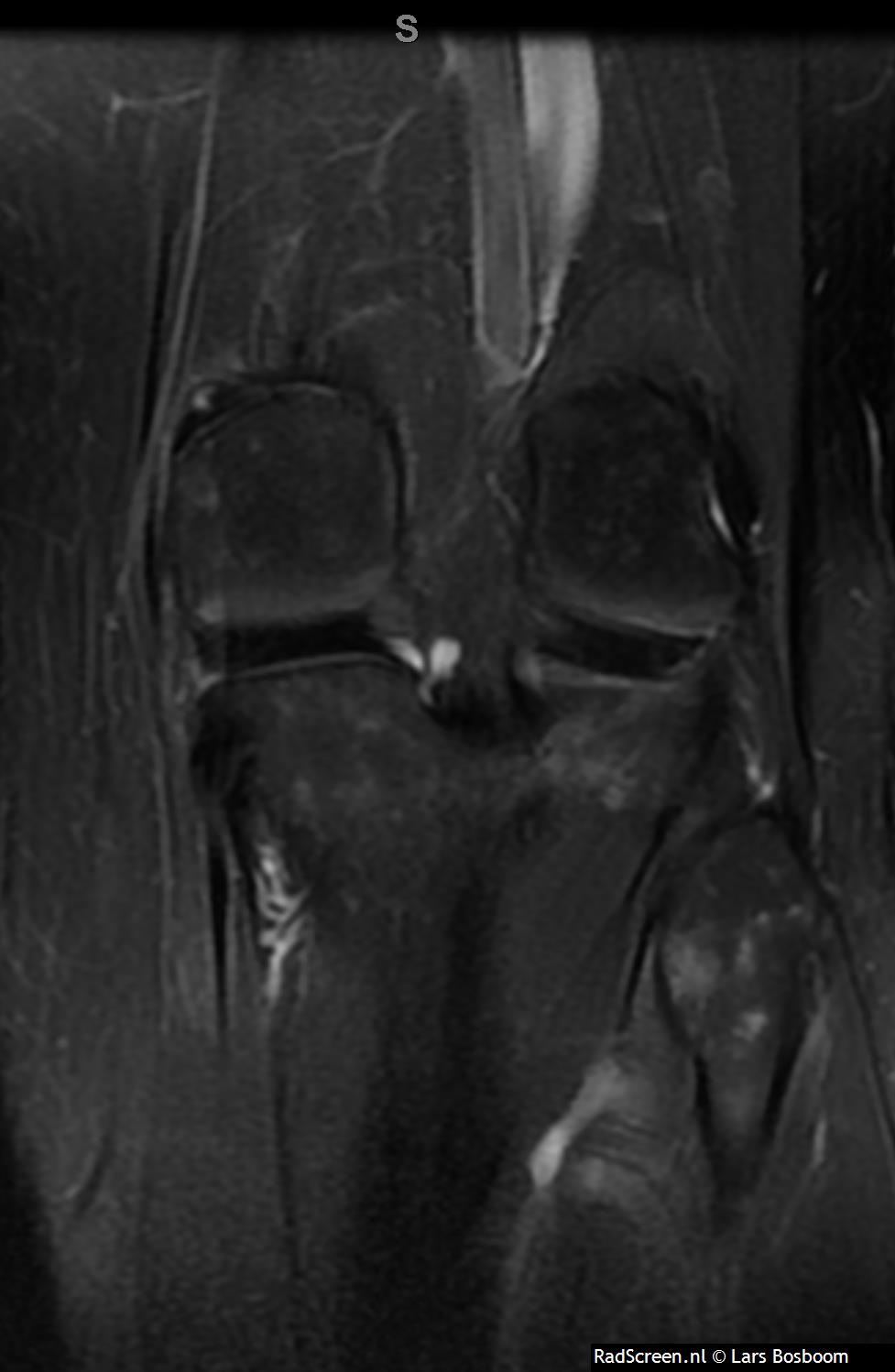 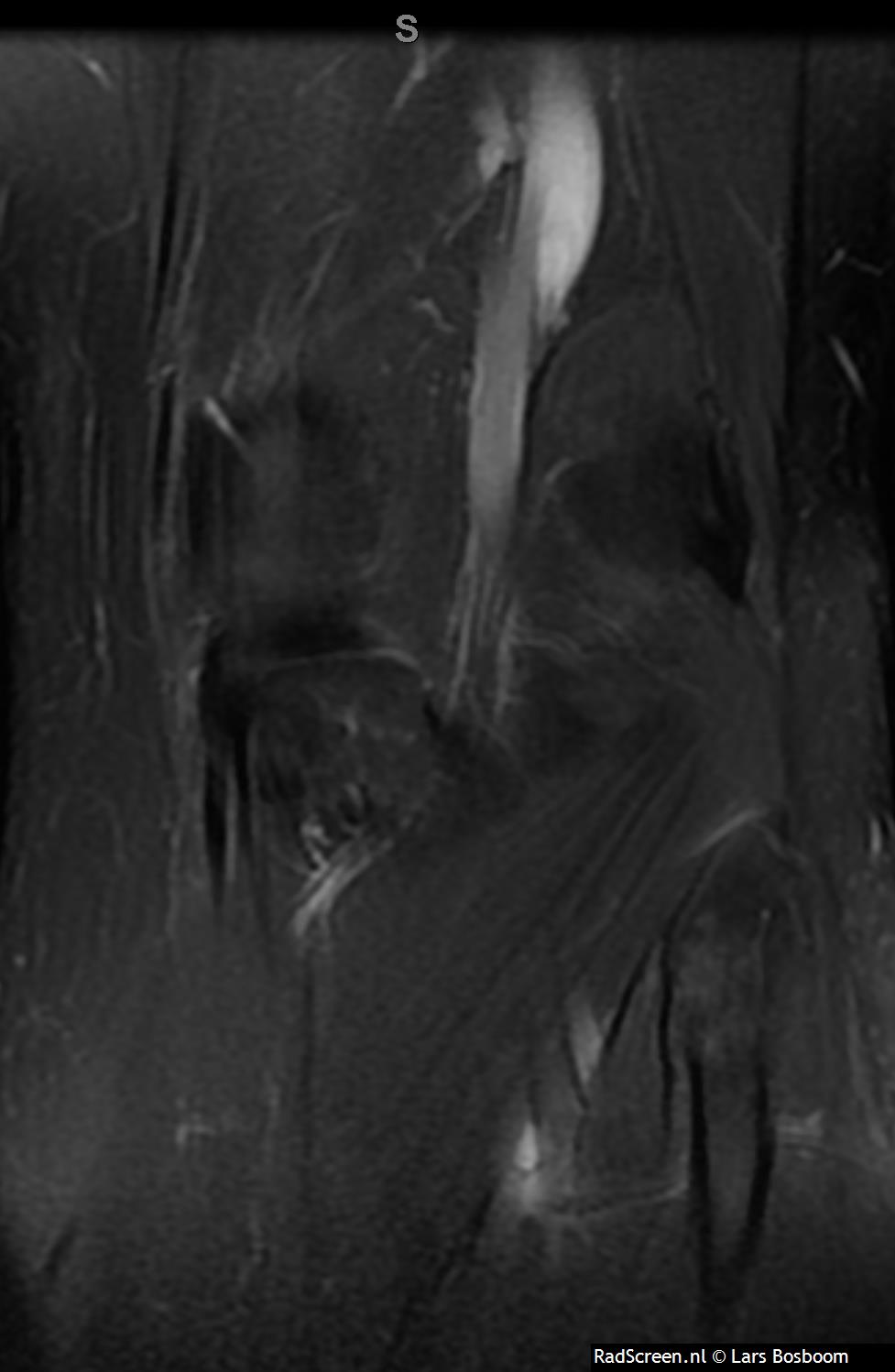 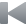 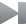 Left
1/13
2/13
3/13
4/13
5/13
6/13
7/13
8/13
9/13
10/13
11/13
12/13
13/13
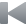 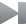 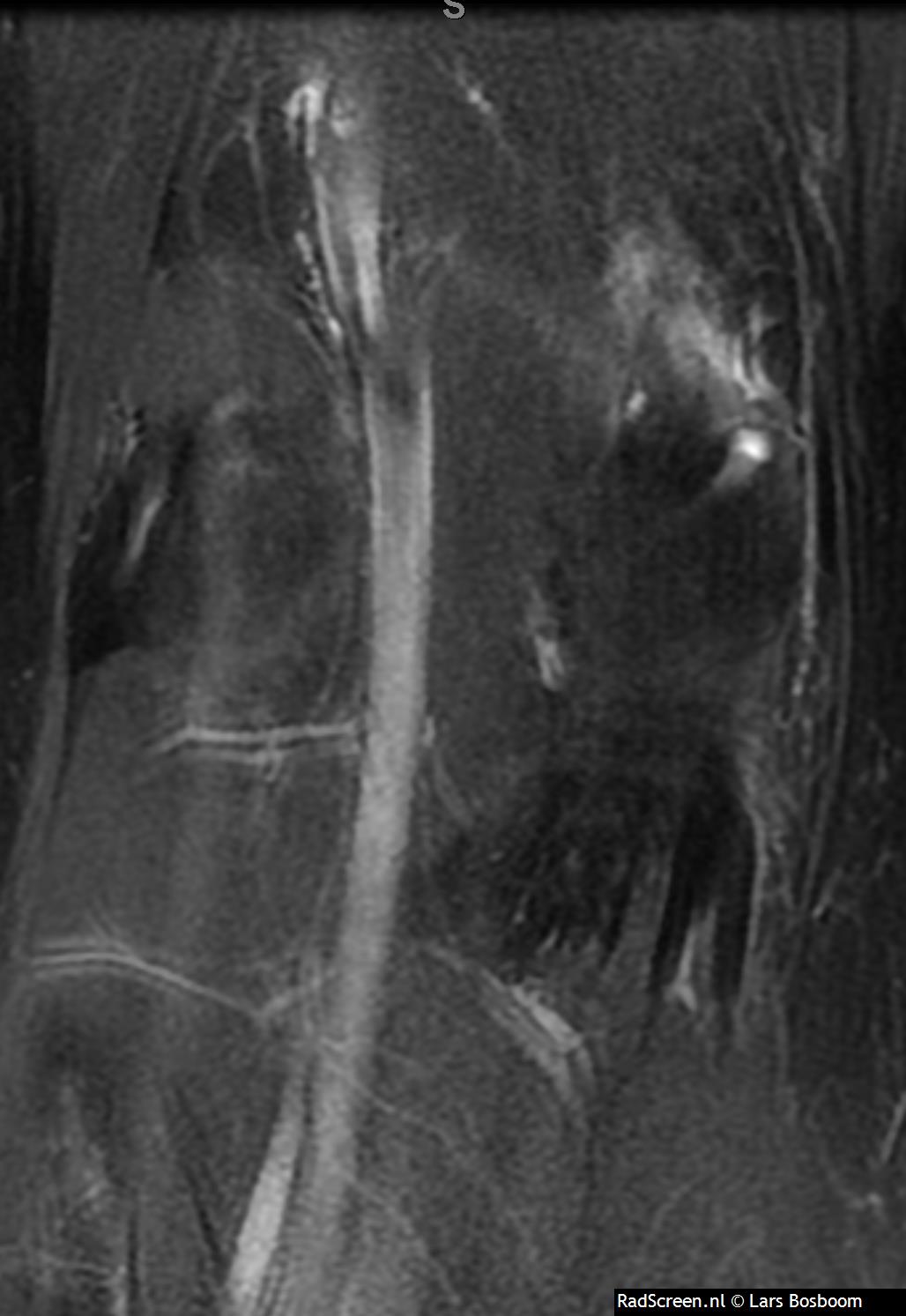 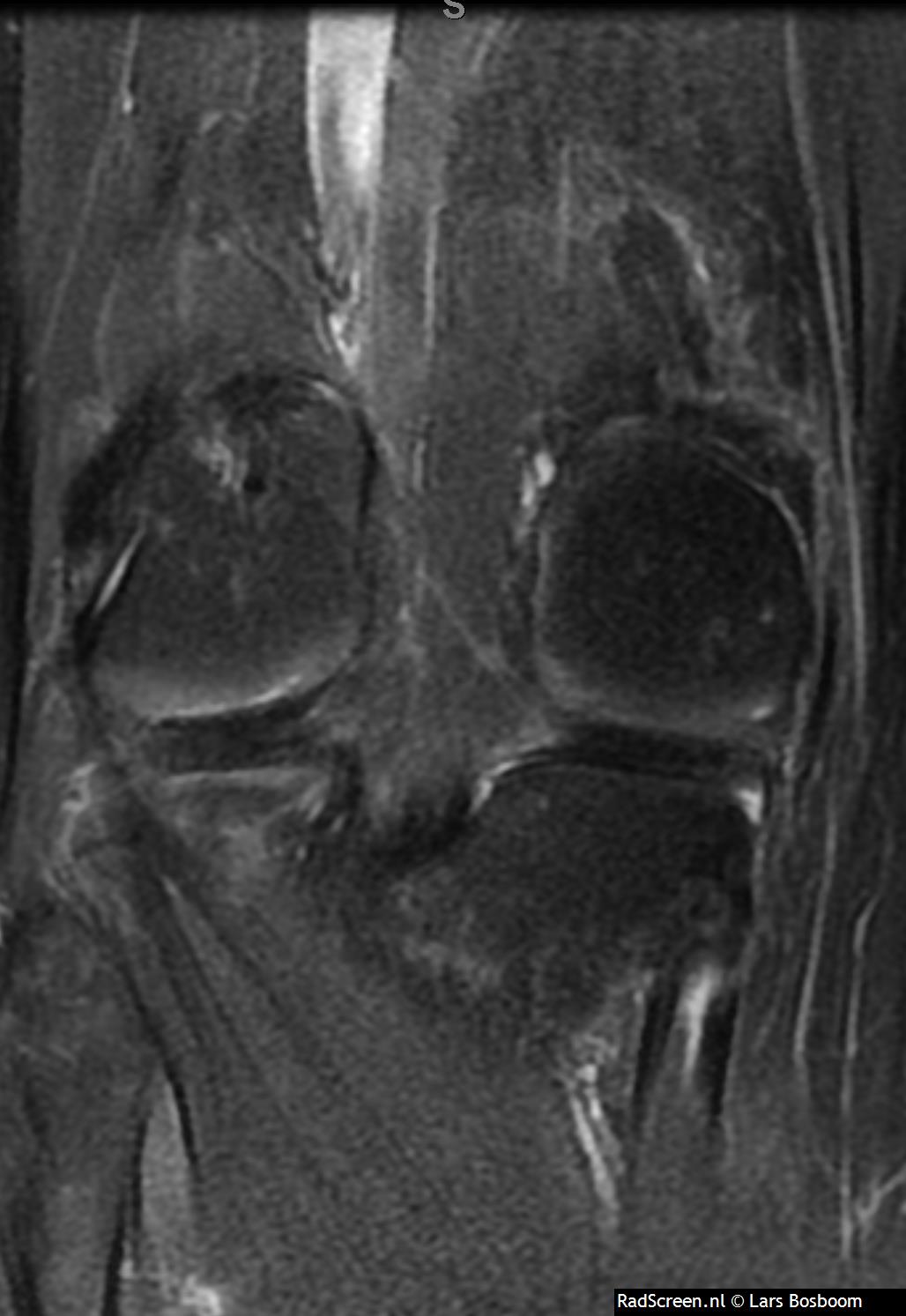 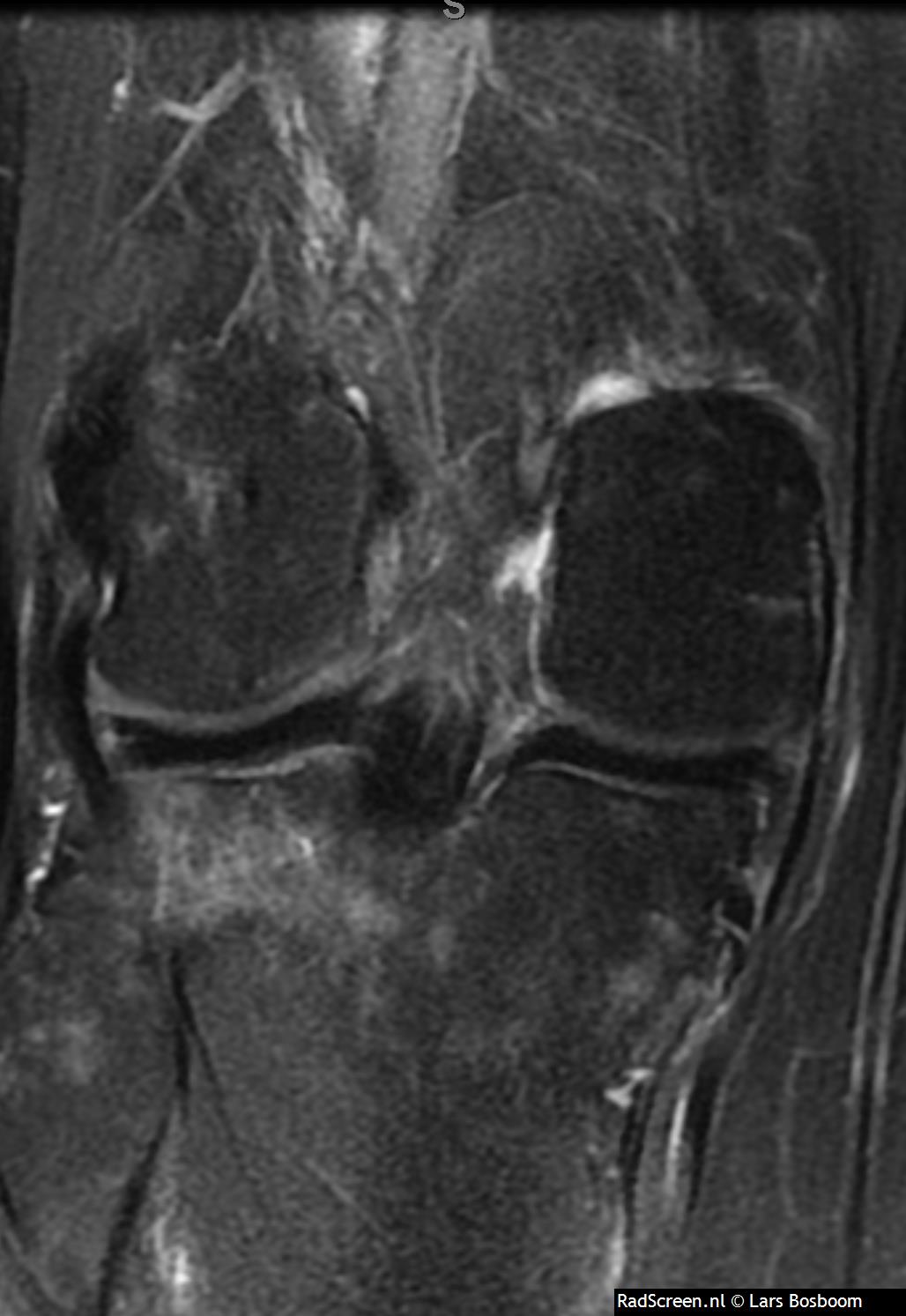 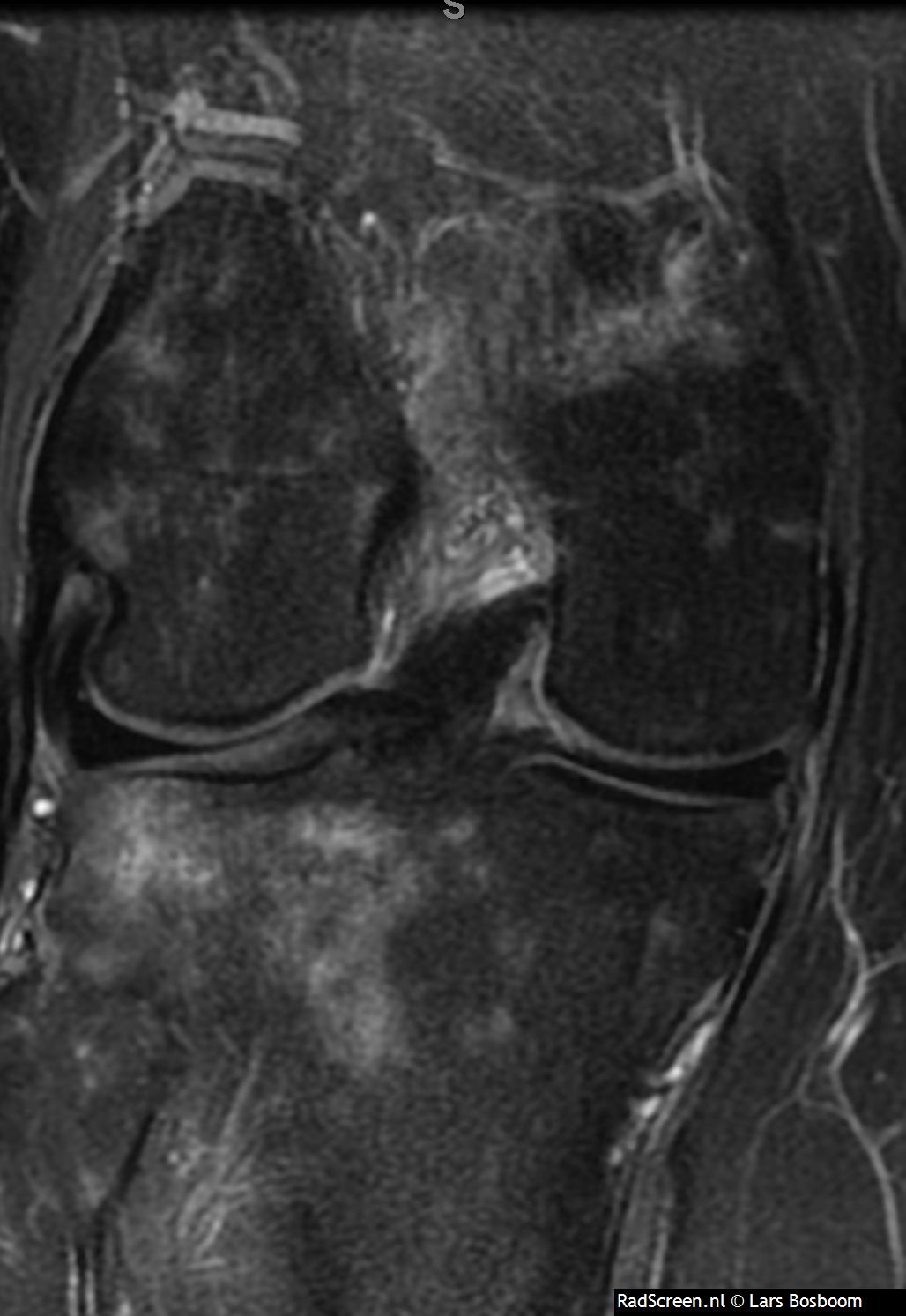 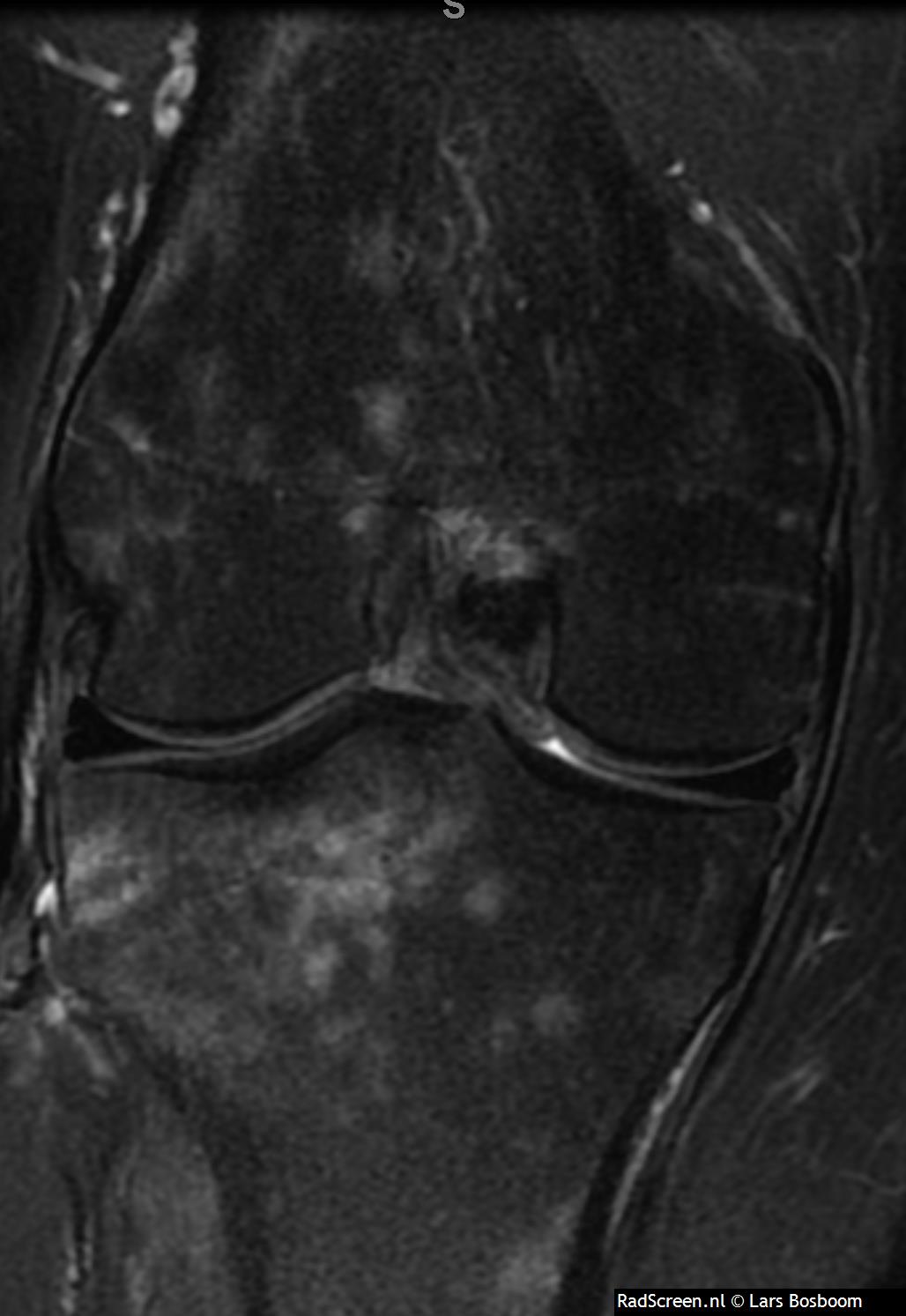 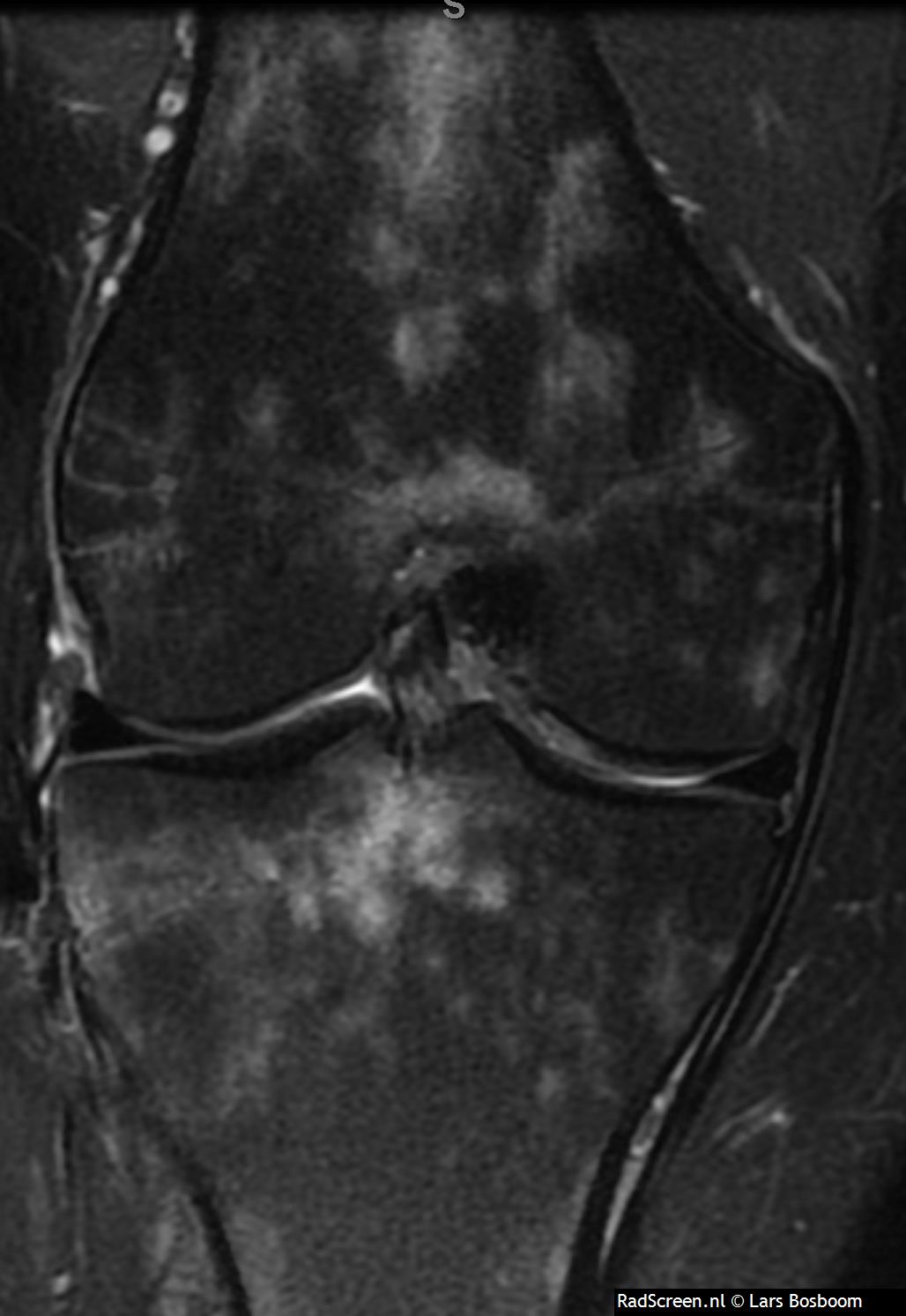 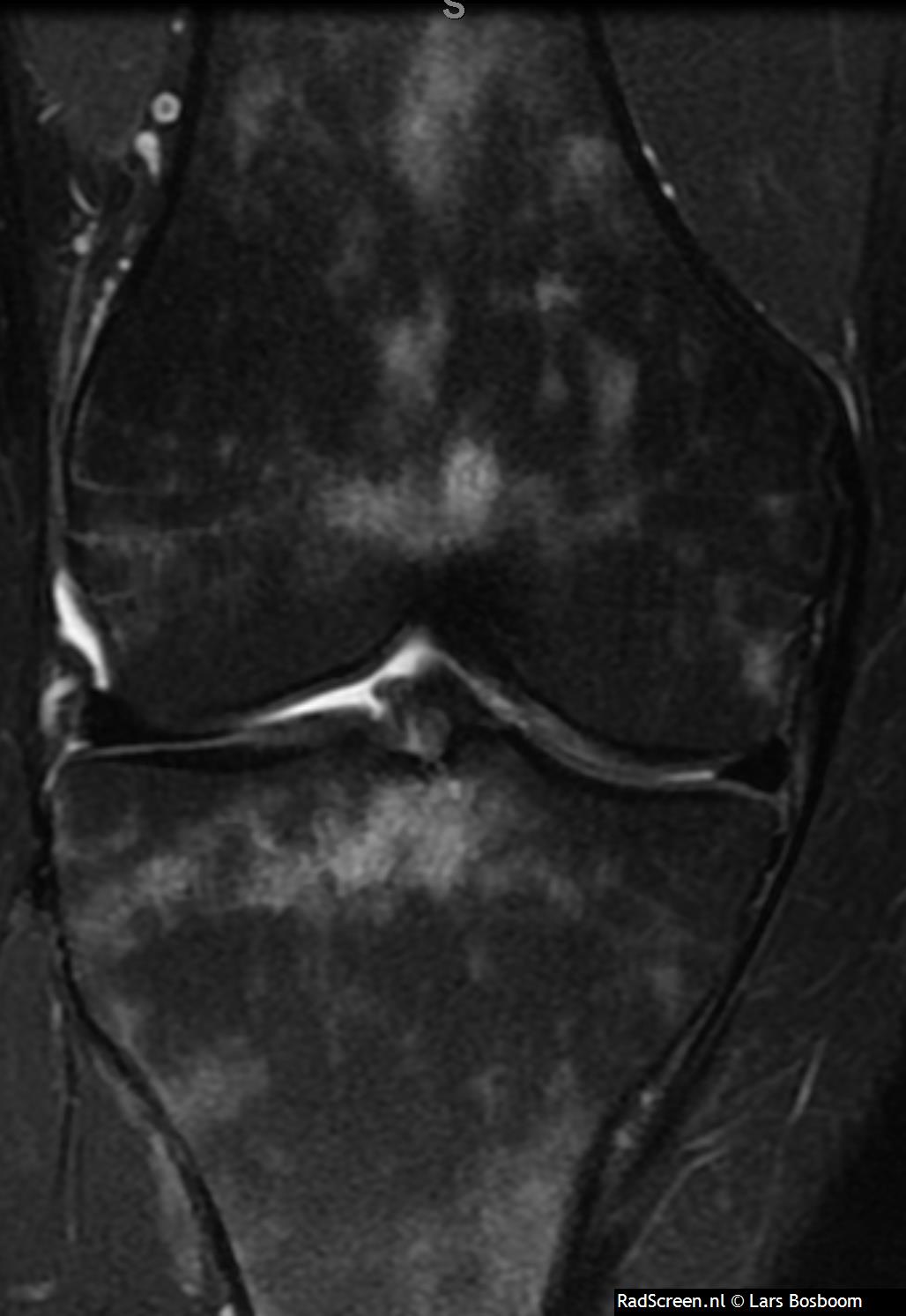 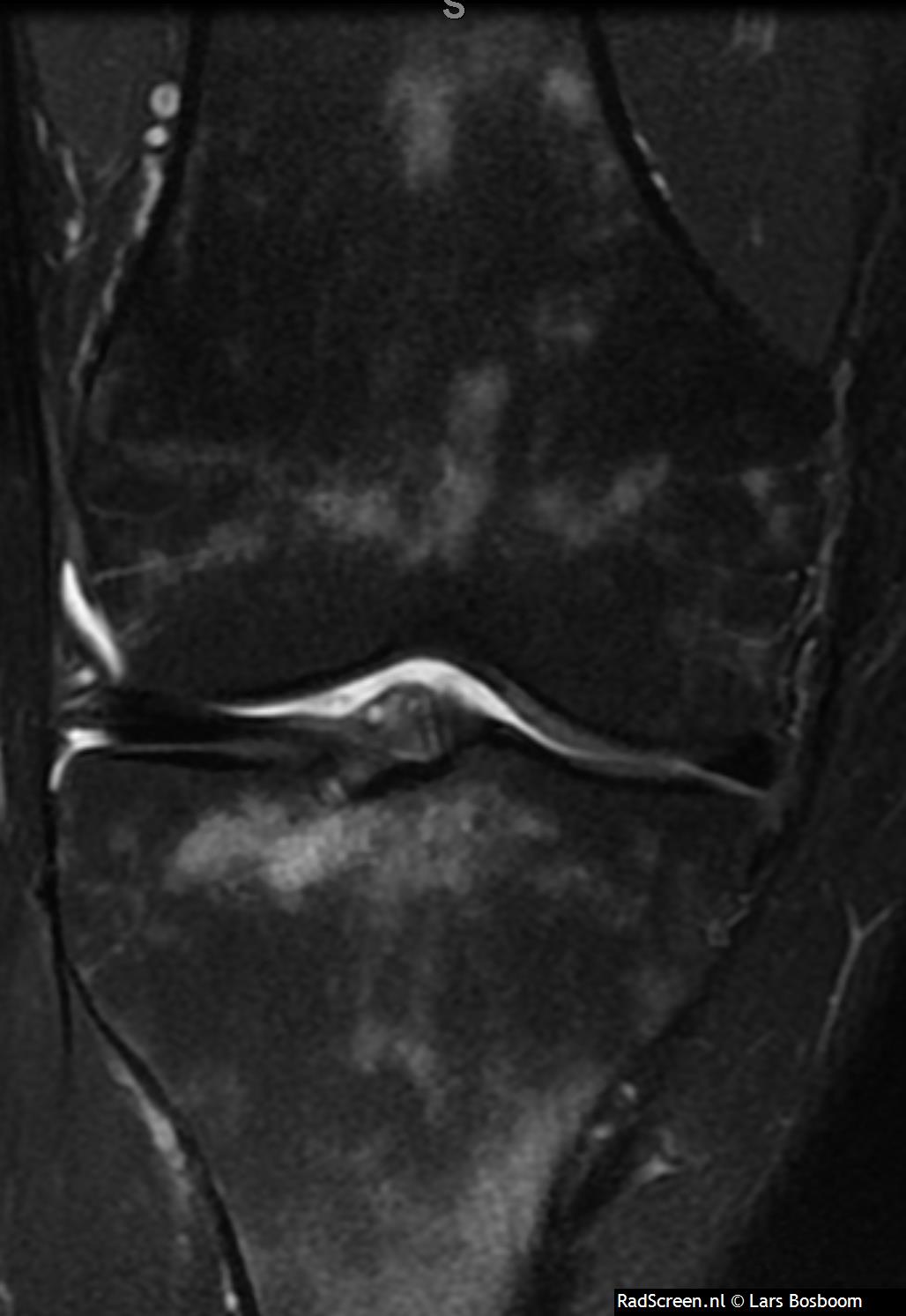 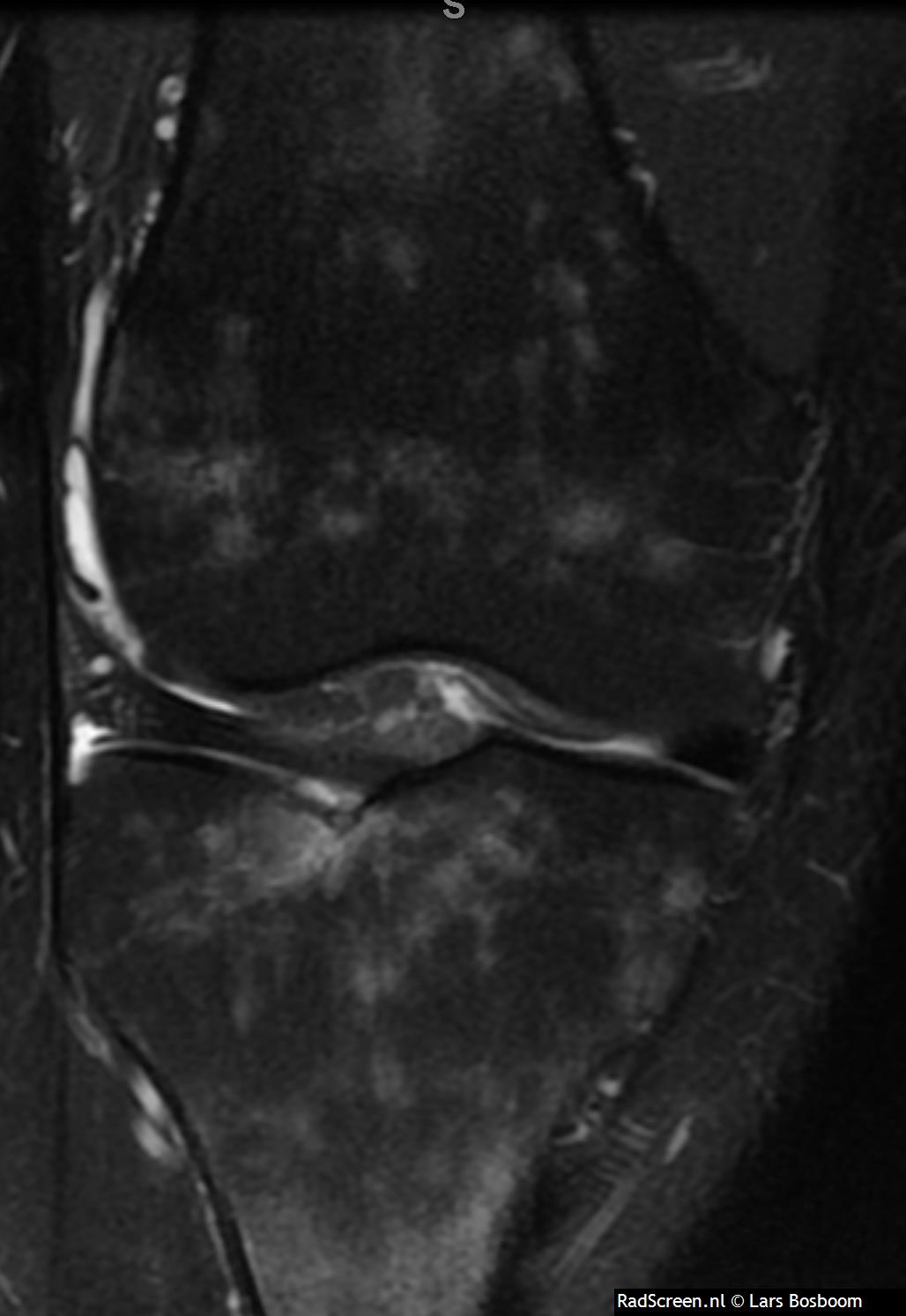 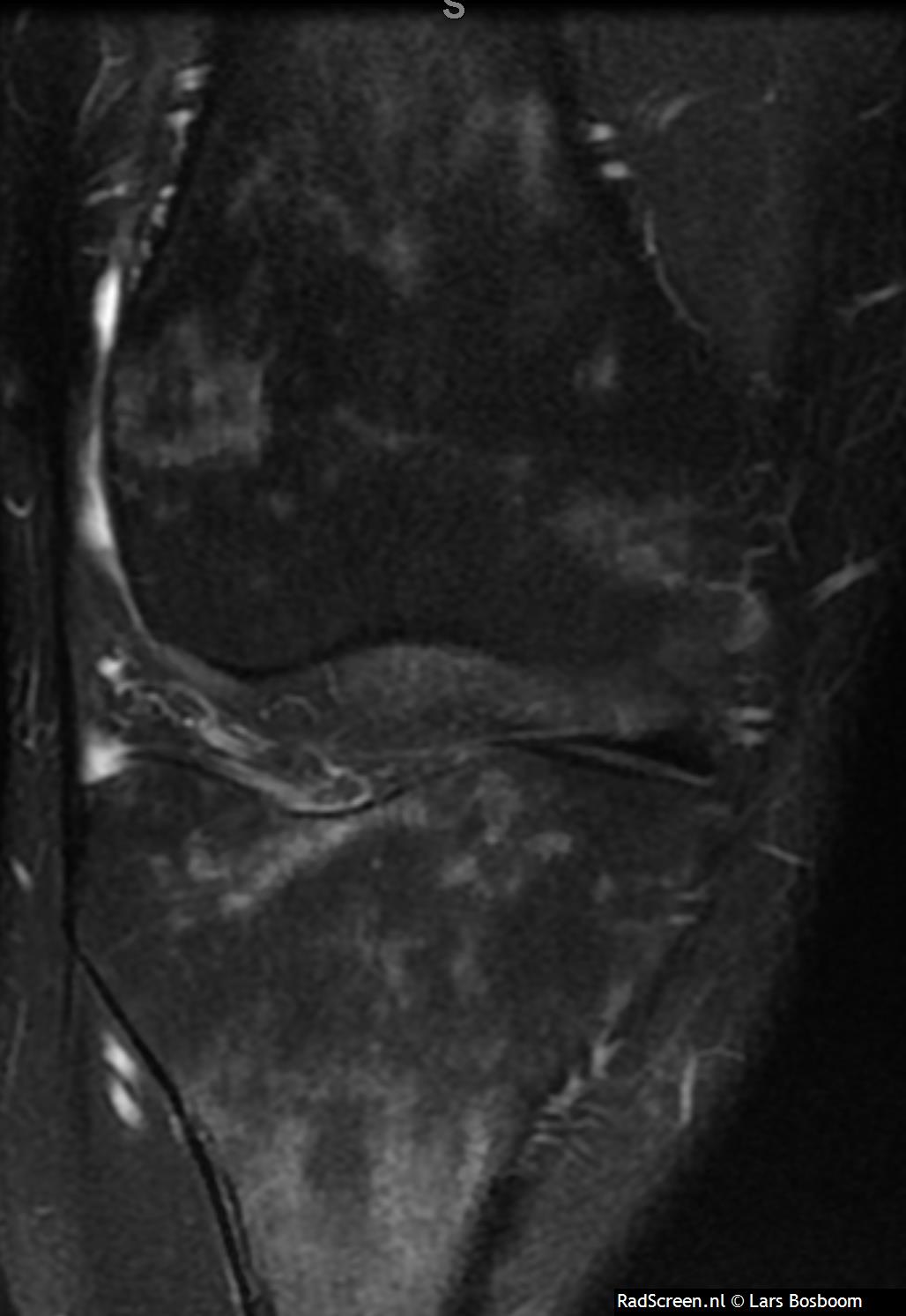 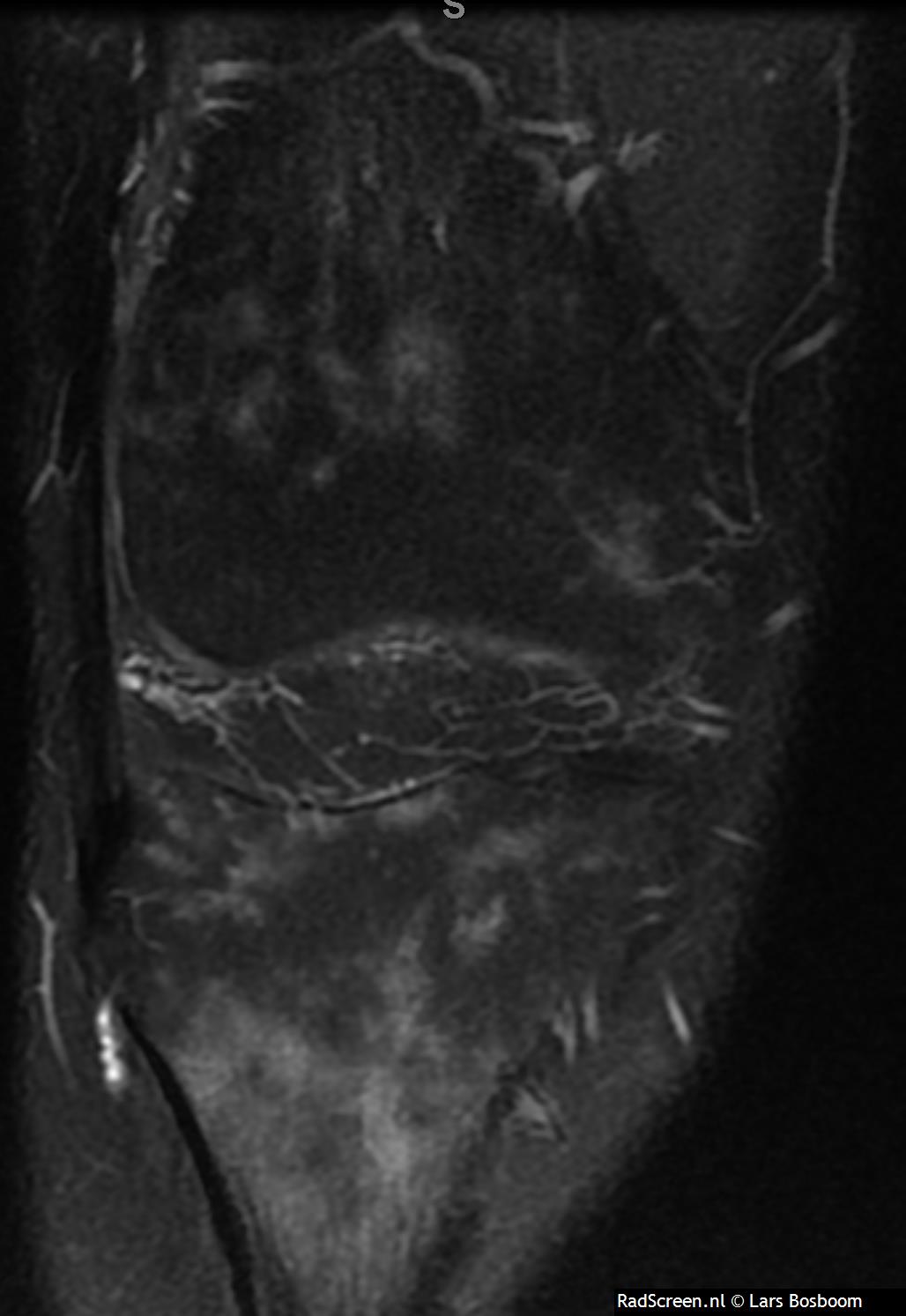 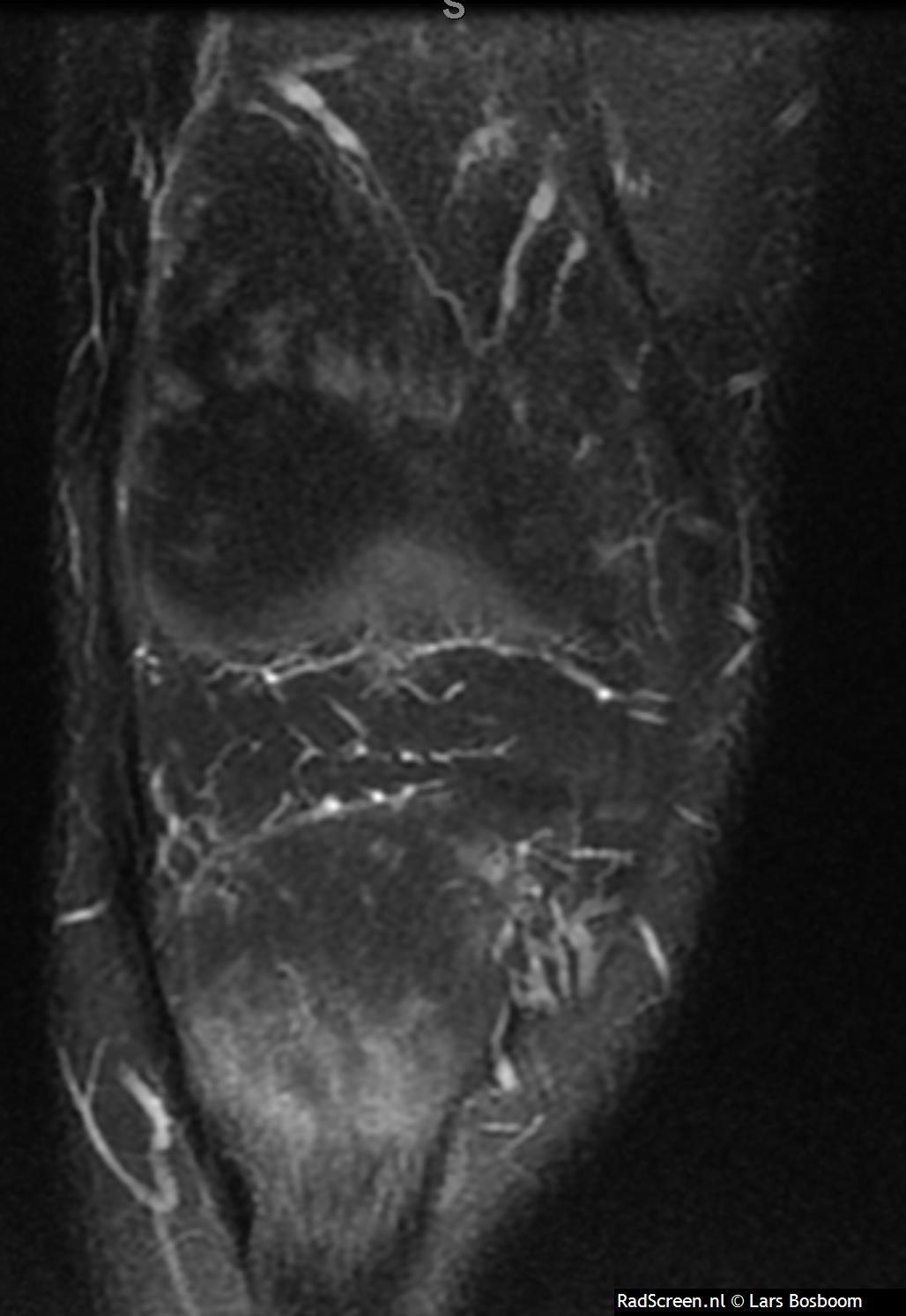 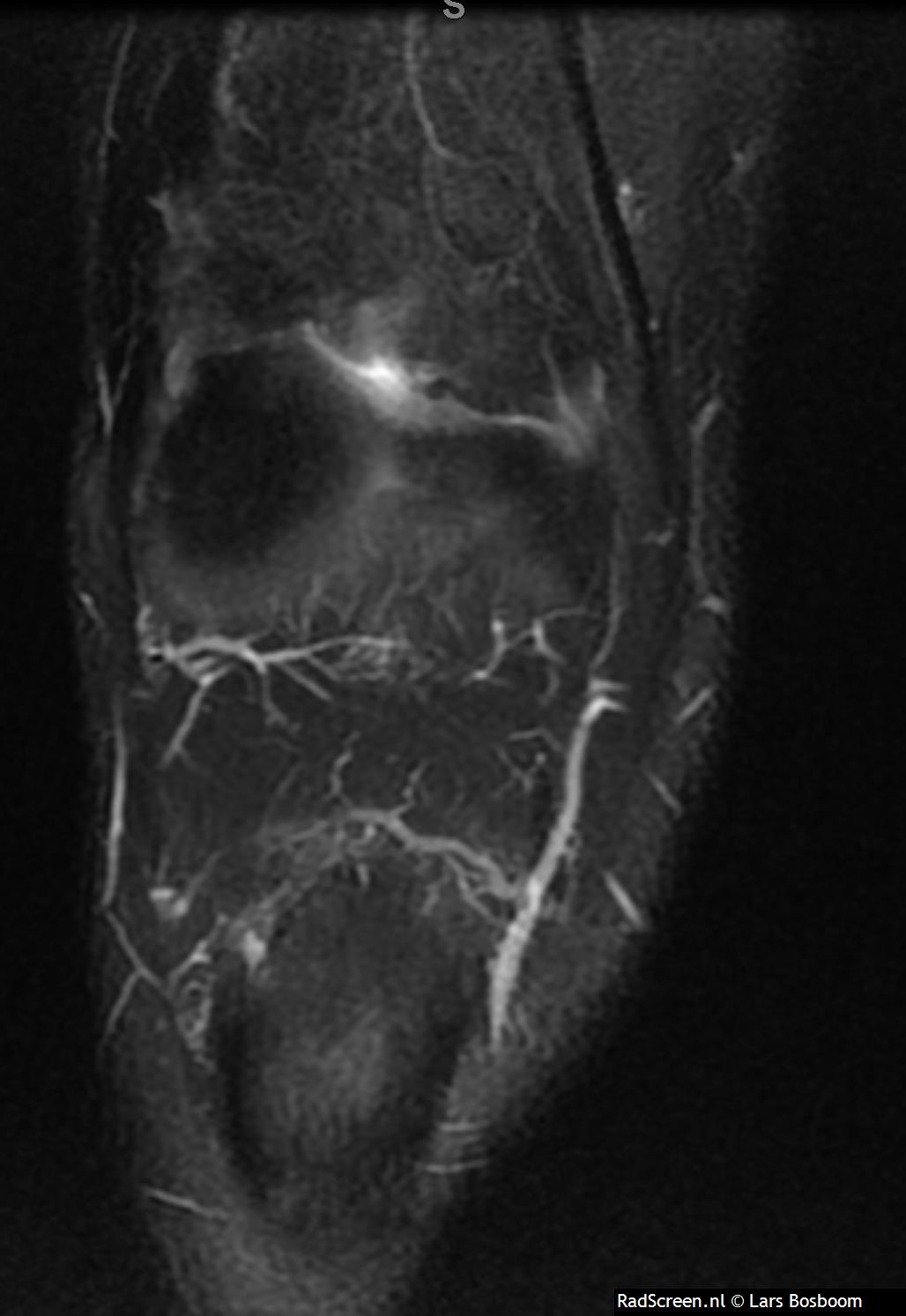 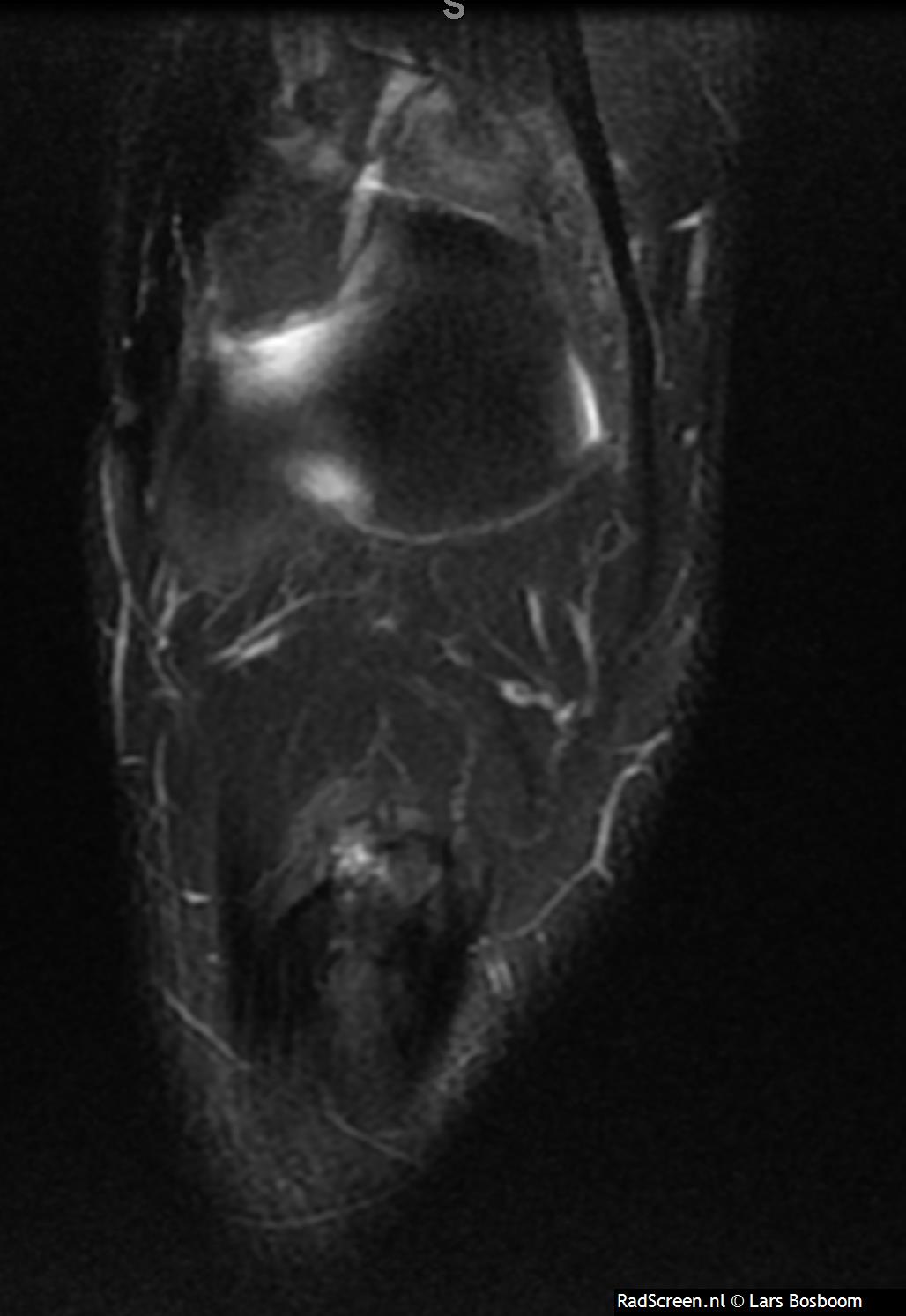 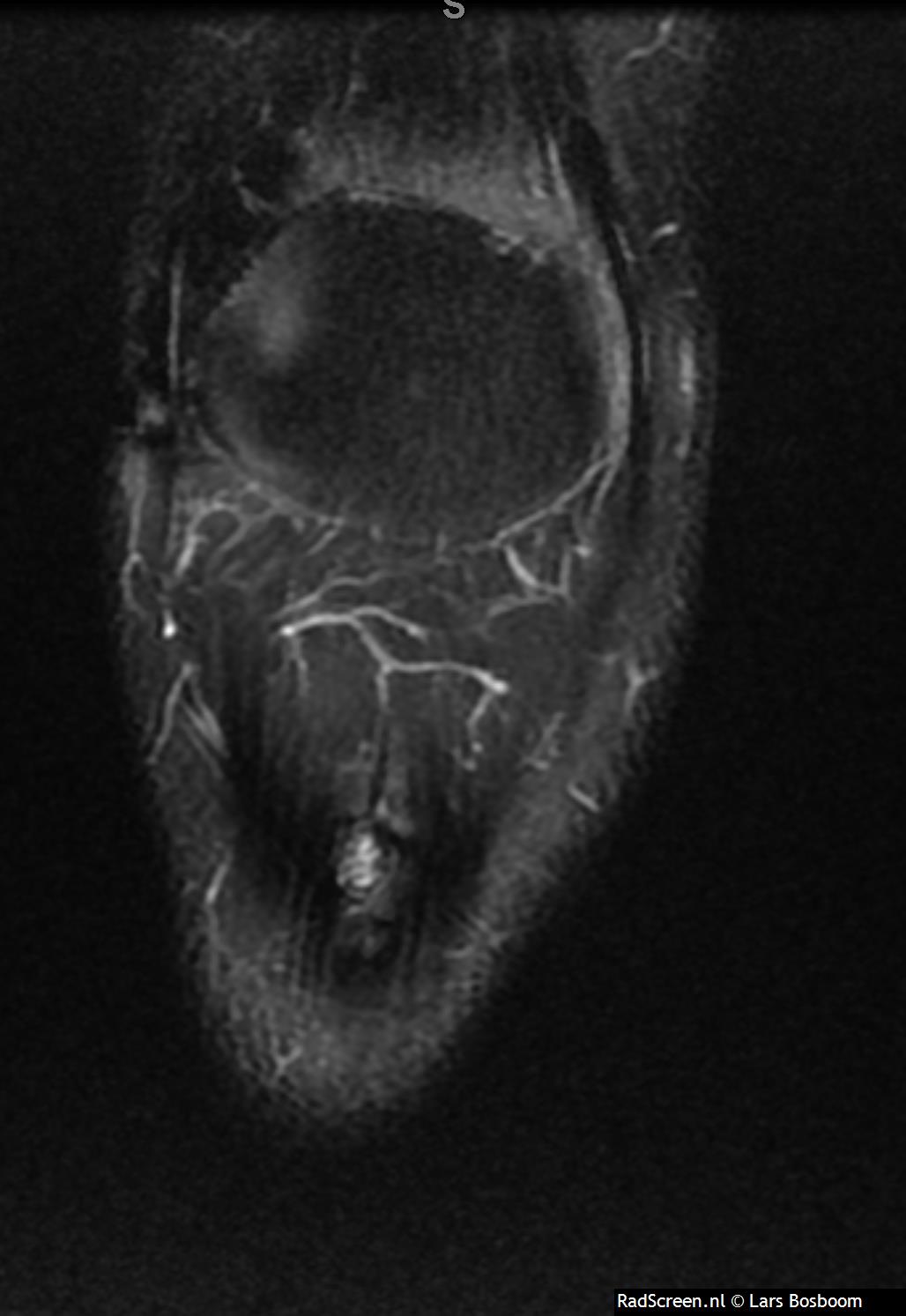 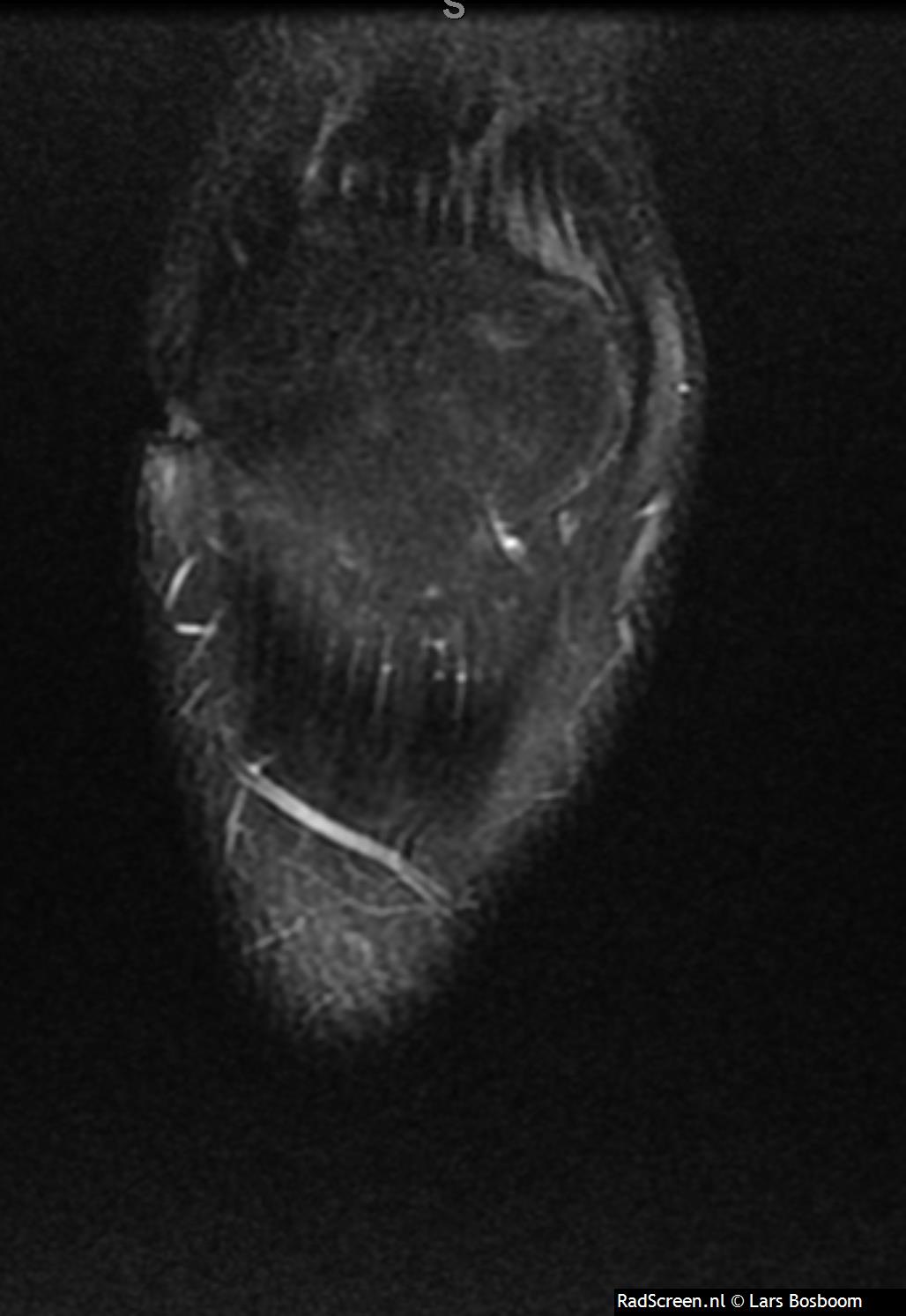 Right
1/16
2/16
3/16
4/16
5/16
6/16
7/16
8/16
9/16
10/16
11/16
12/16
13/16
14/16
15/16
16/16
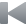 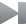 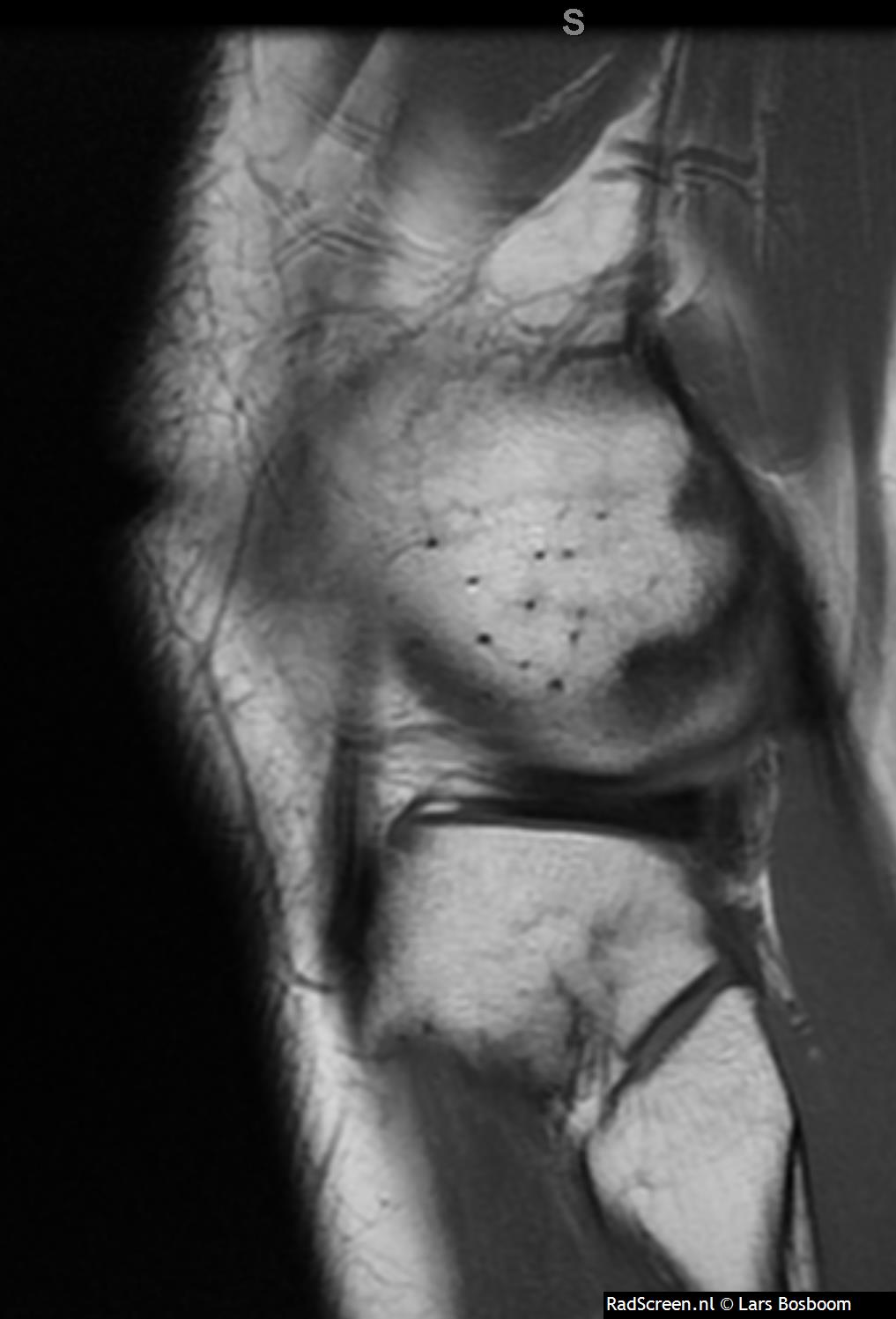 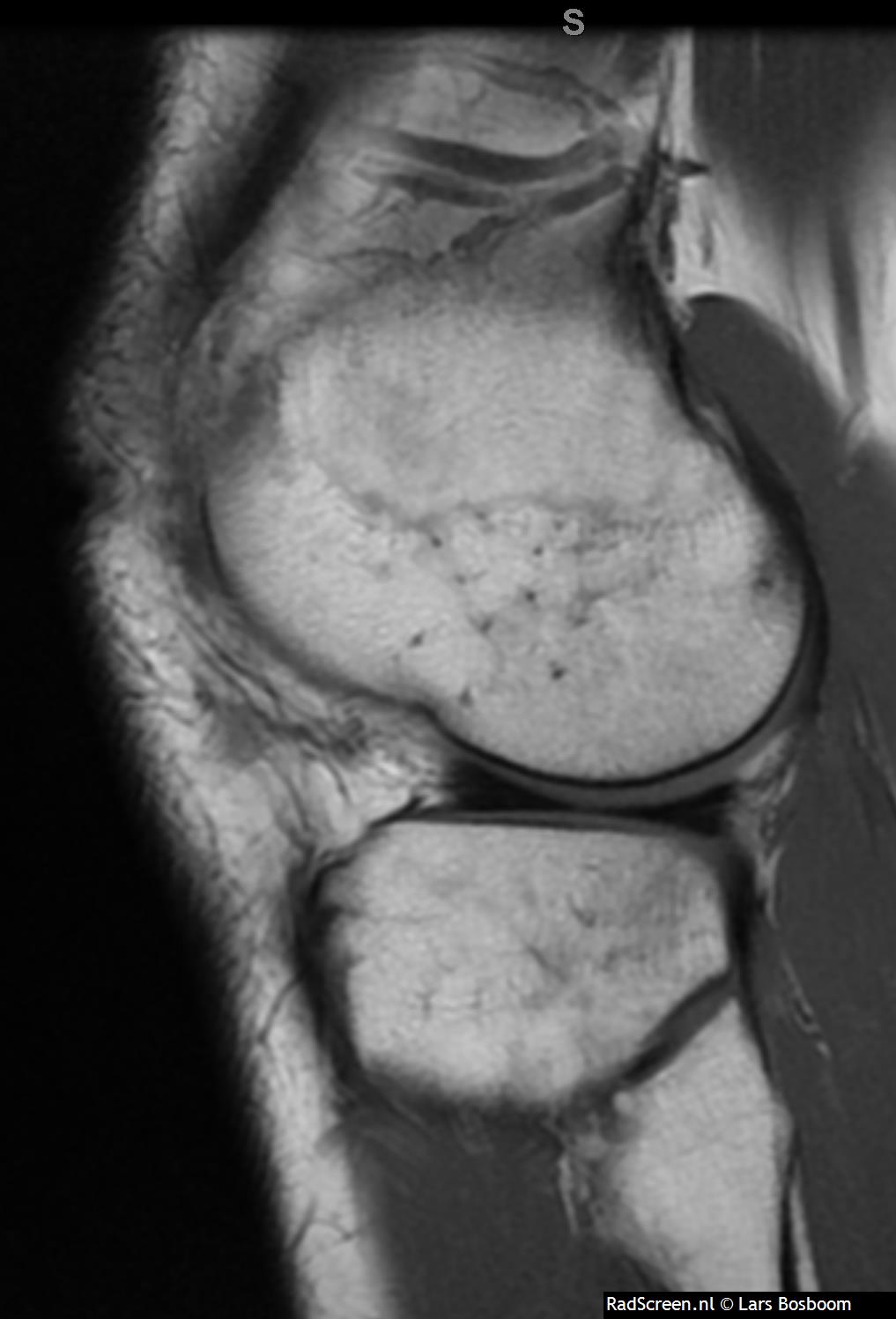 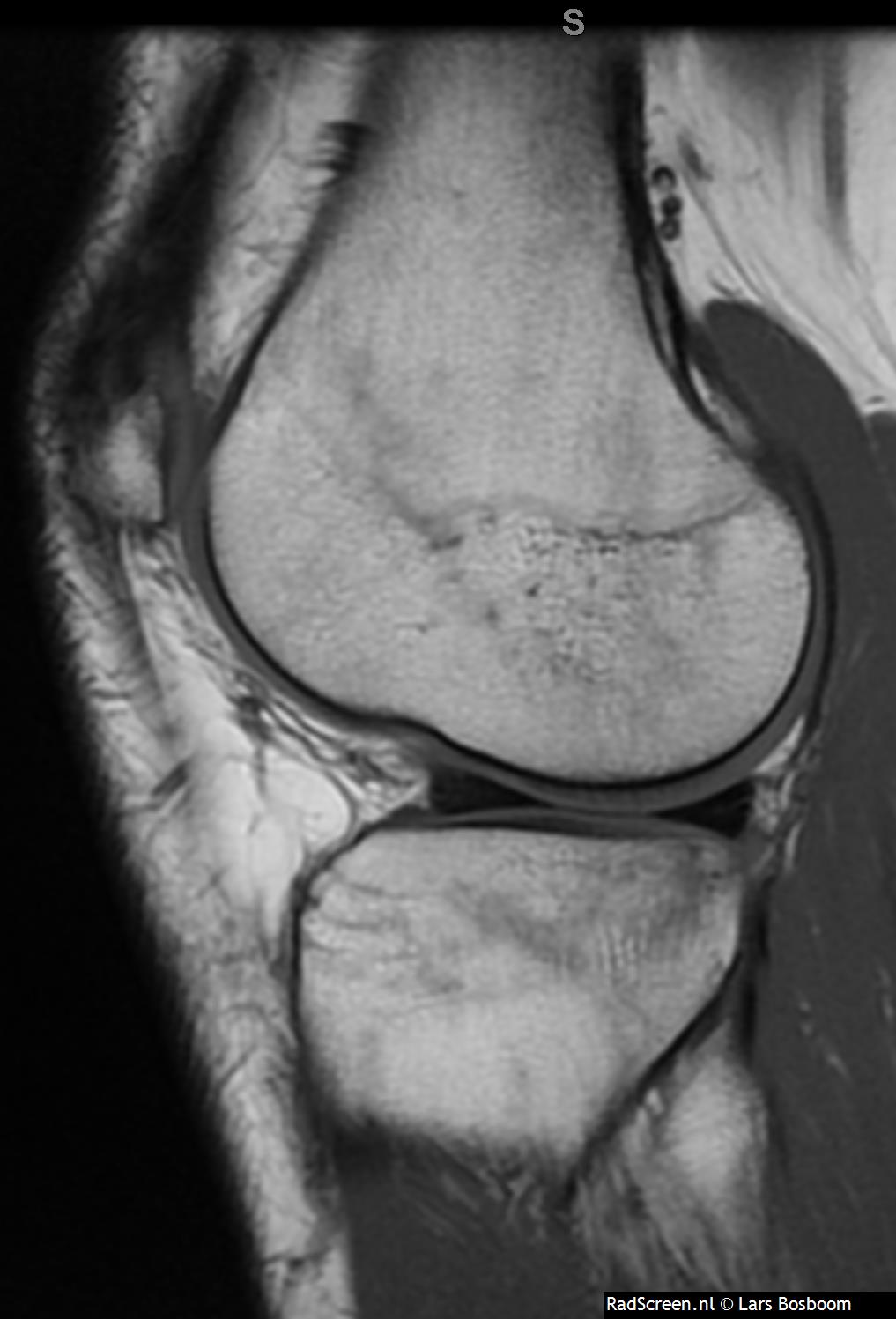 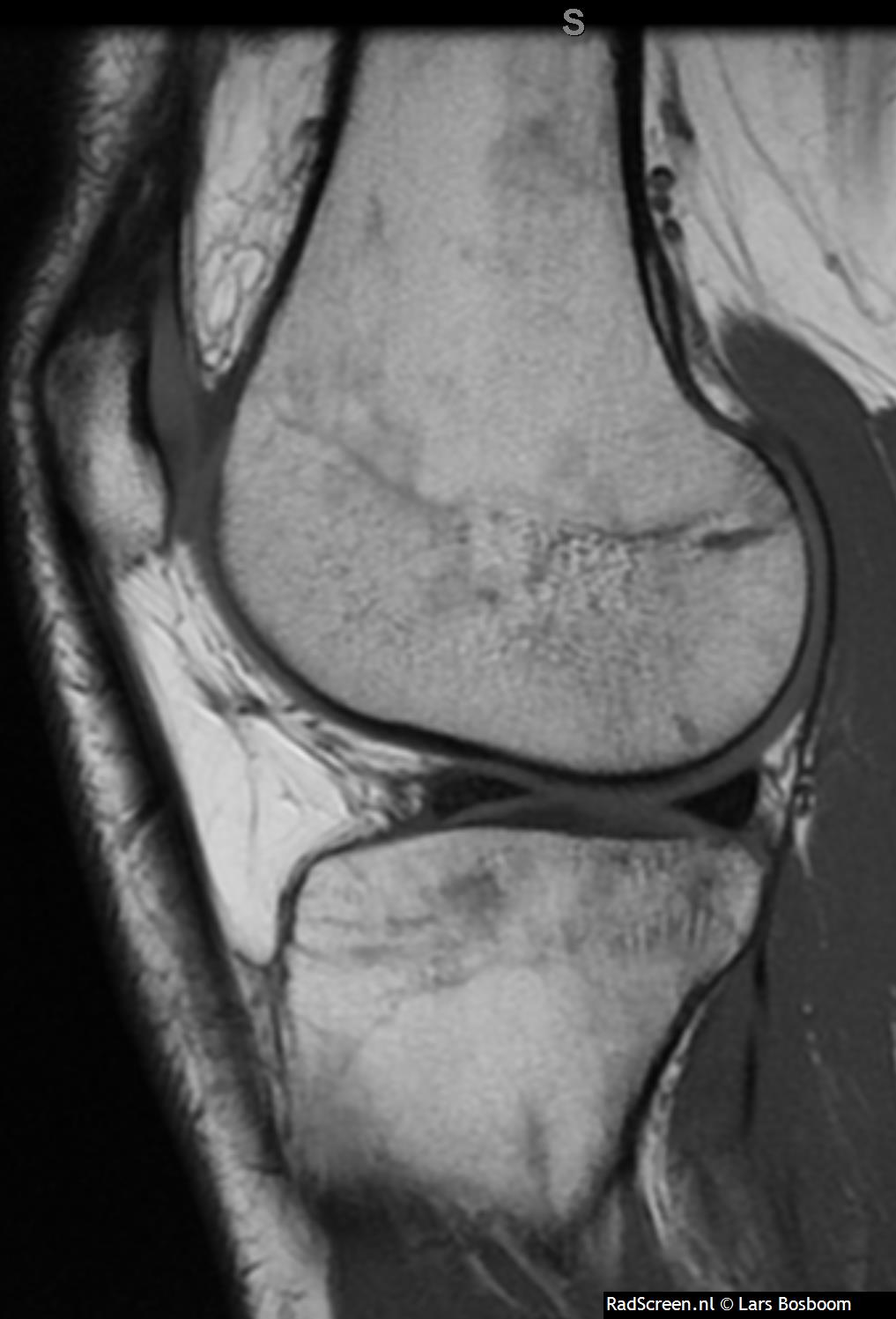 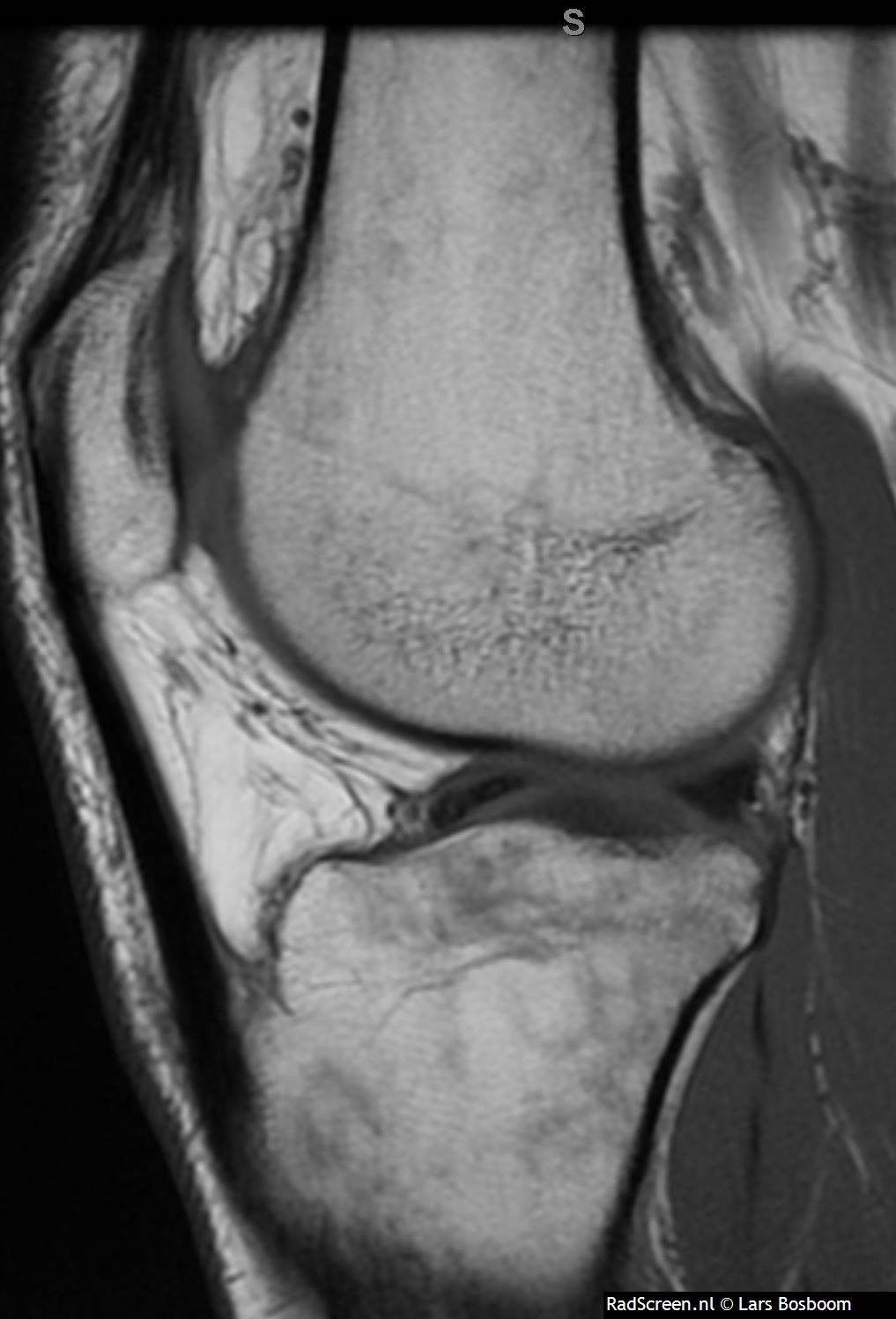 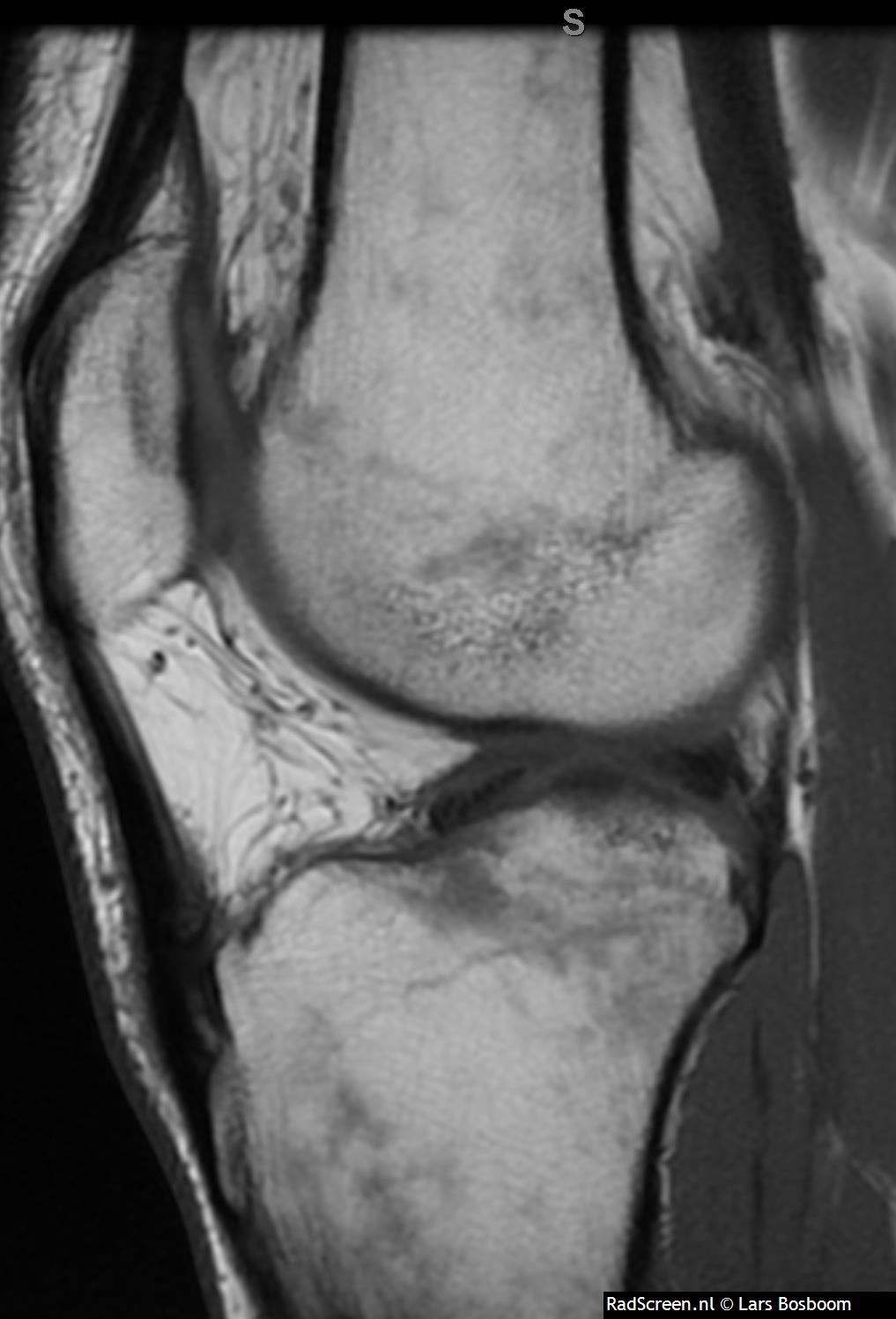 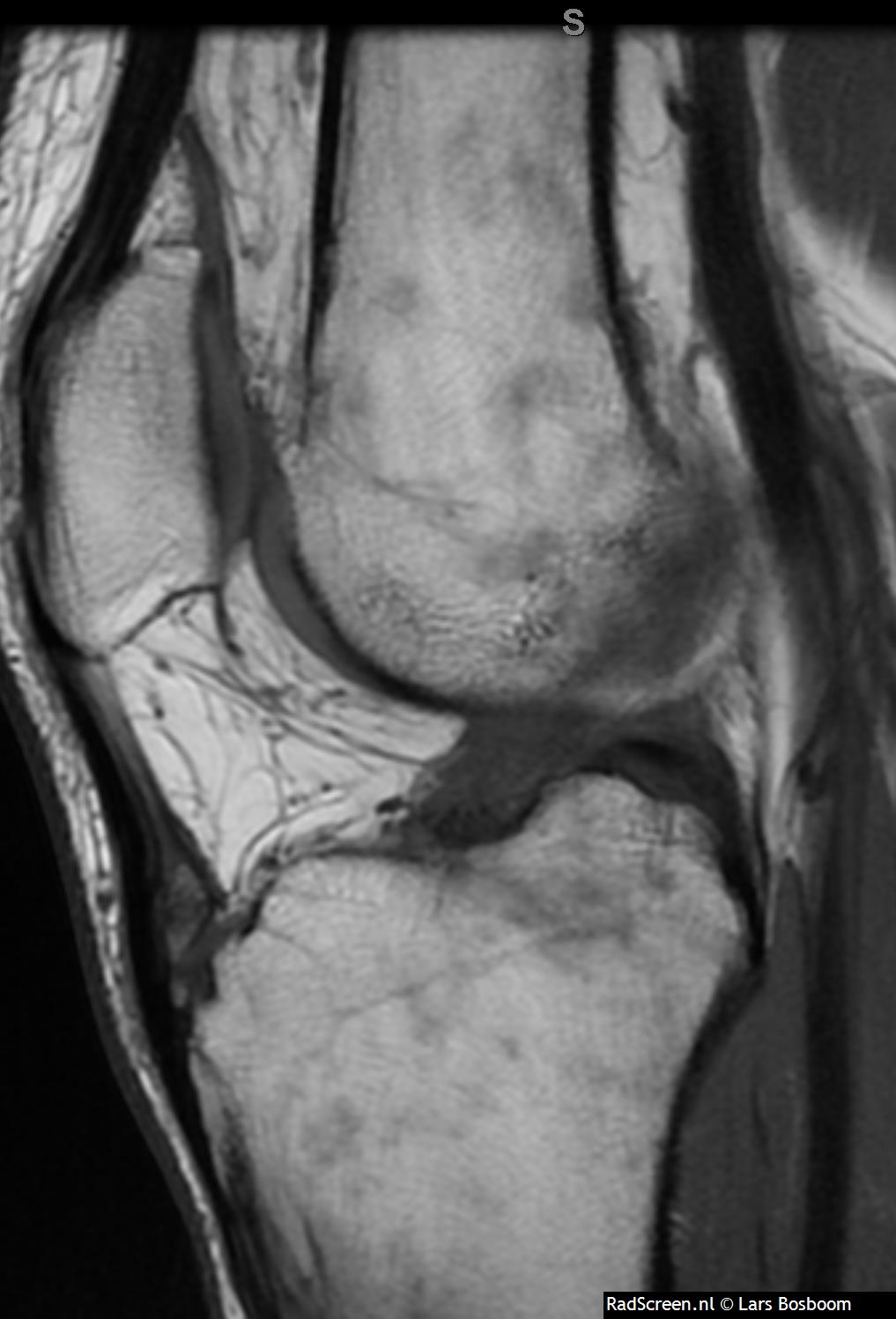 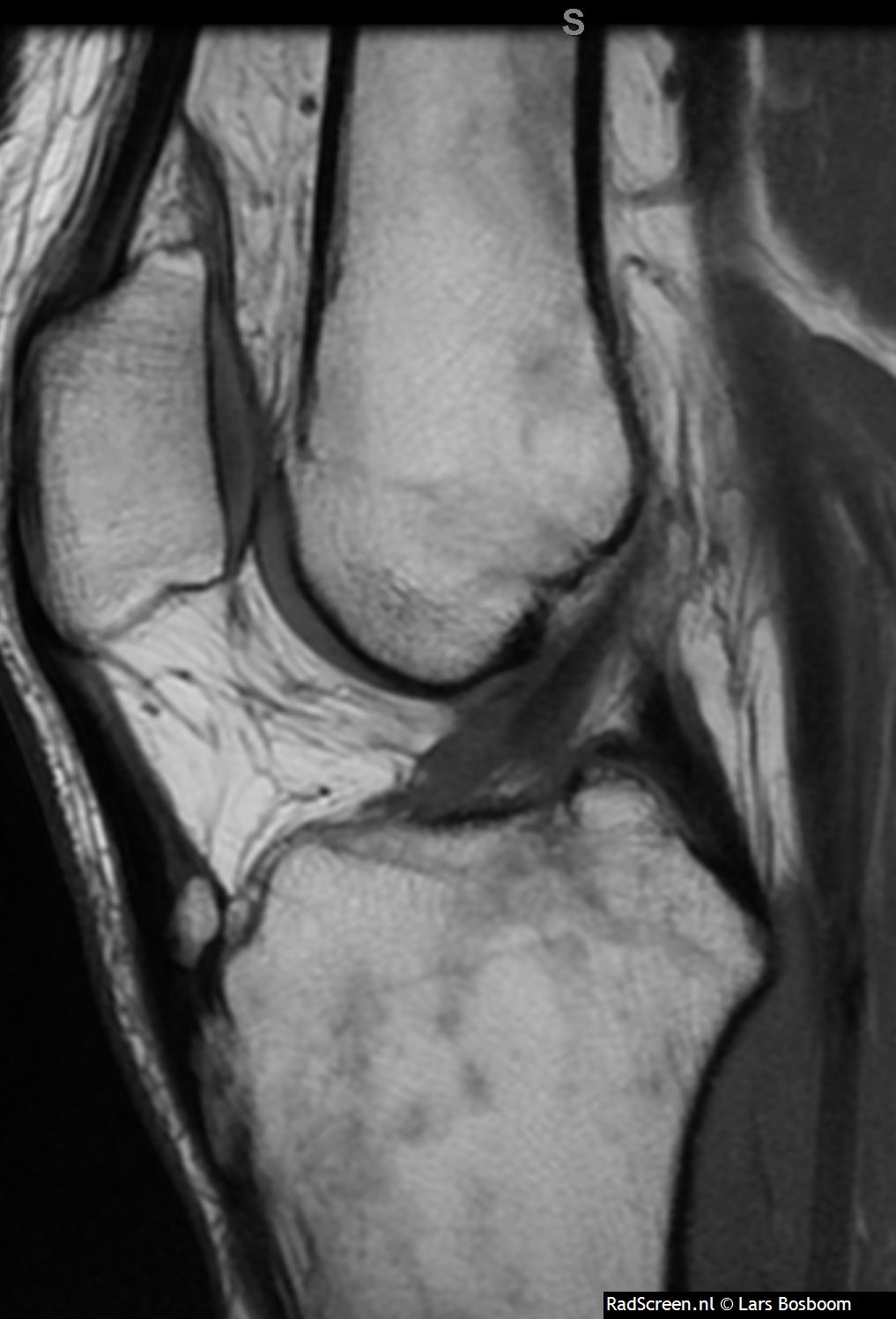 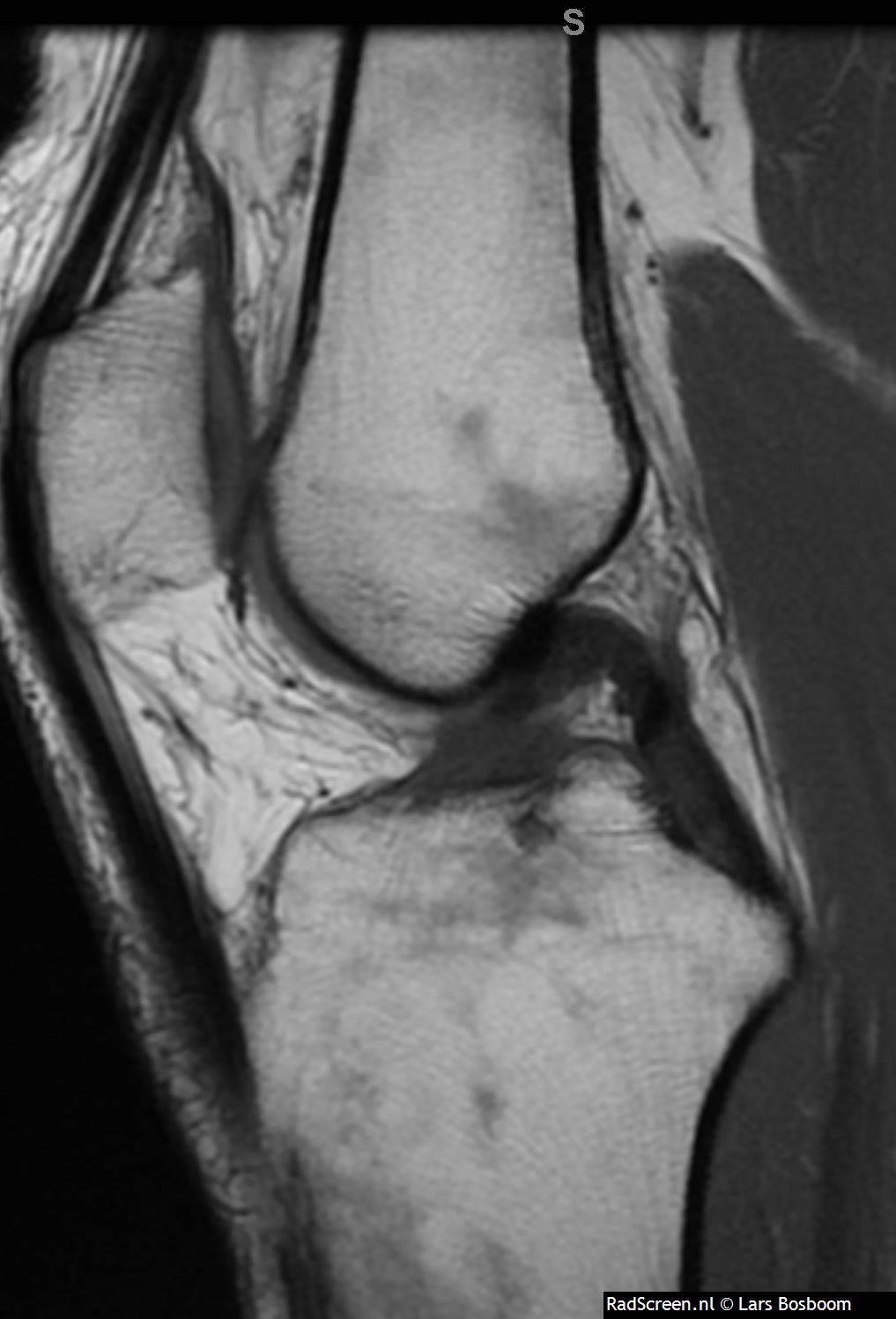 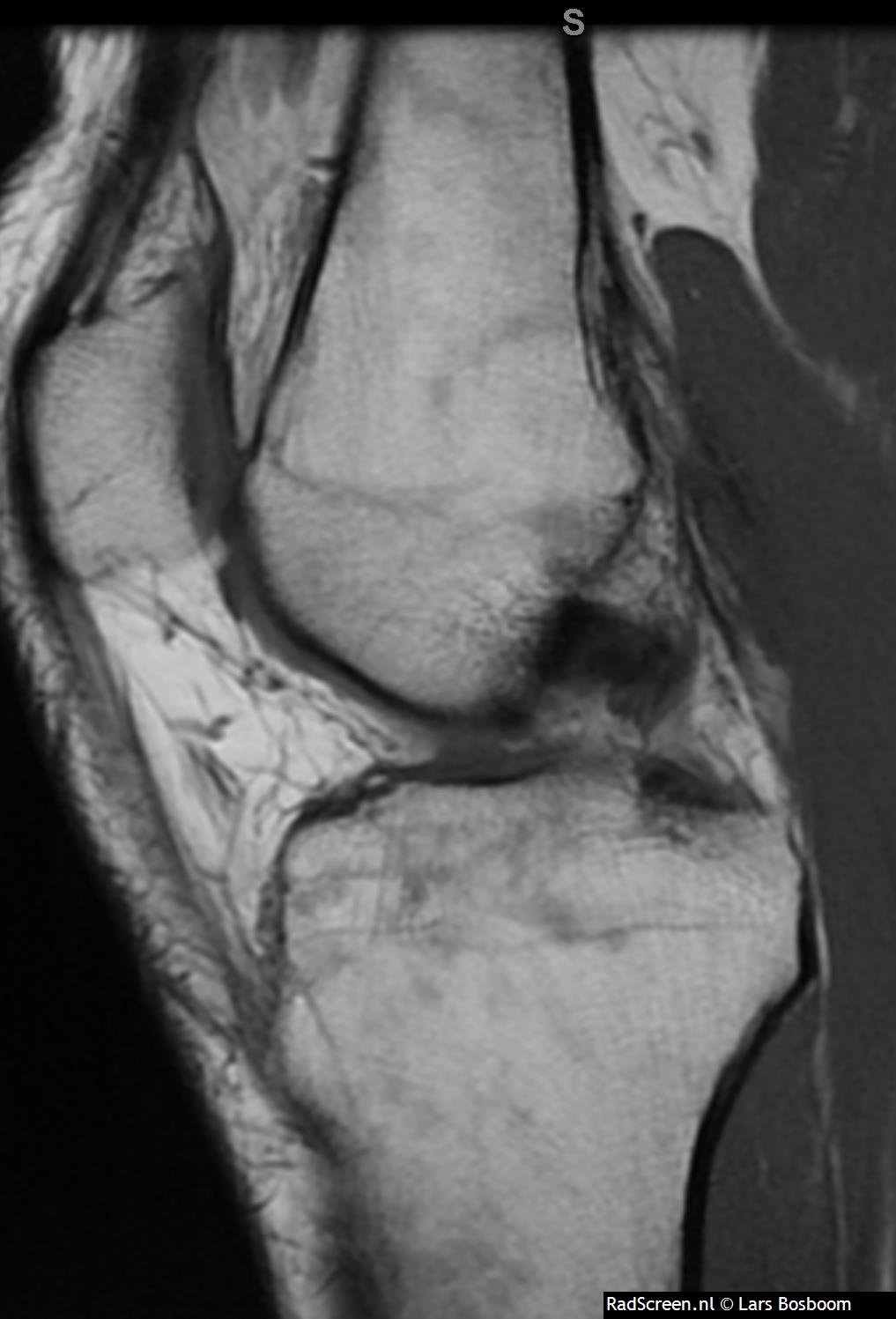 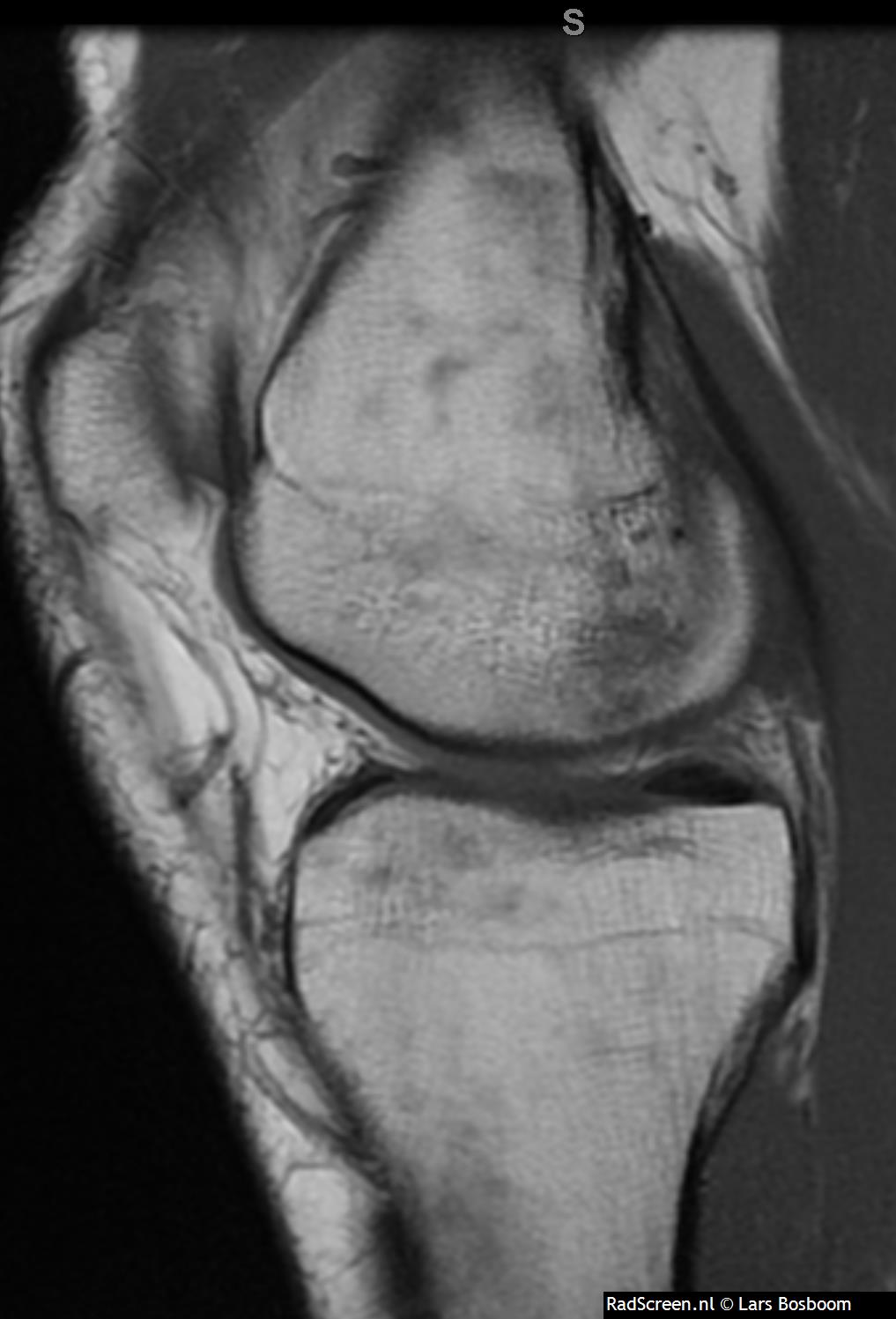 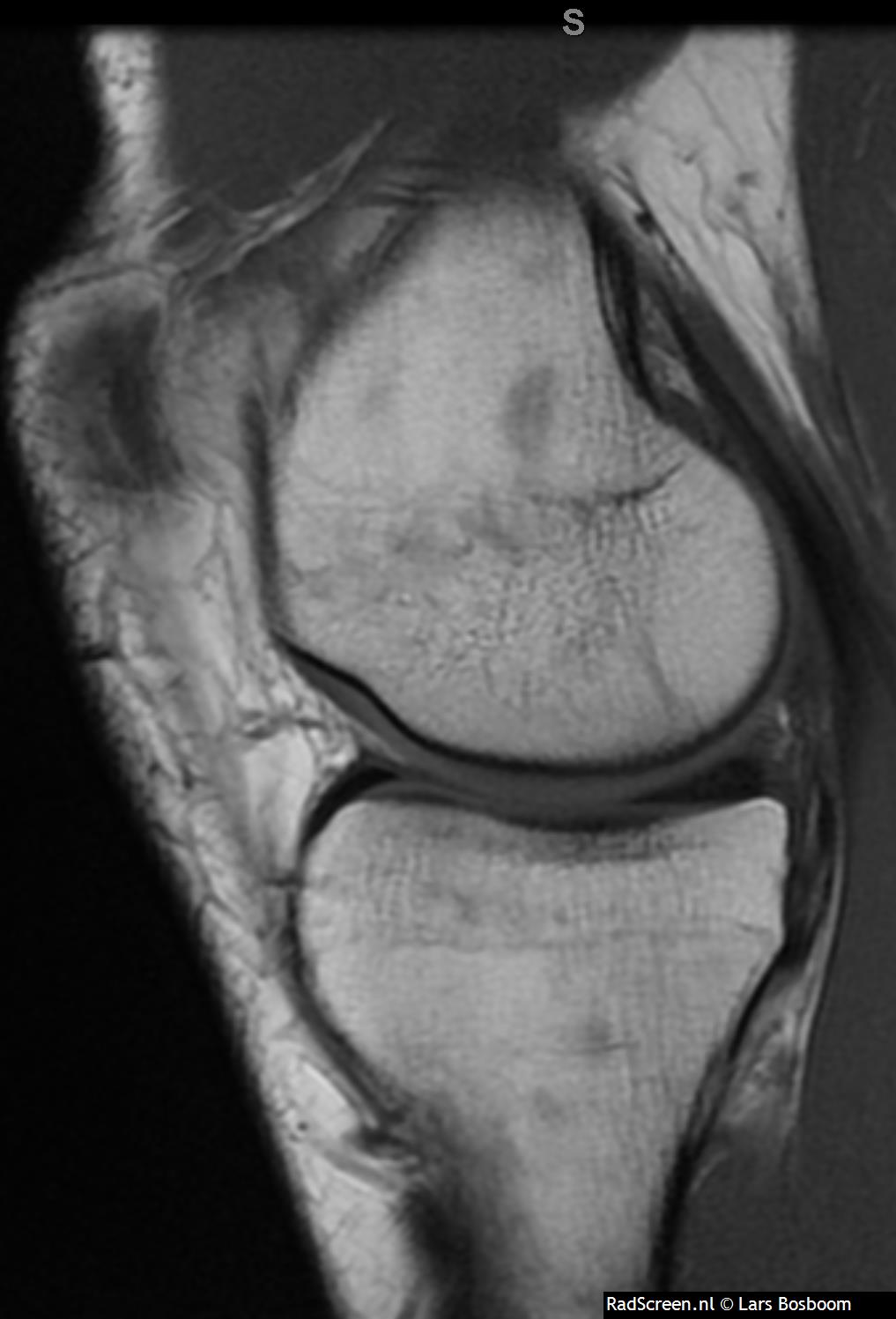 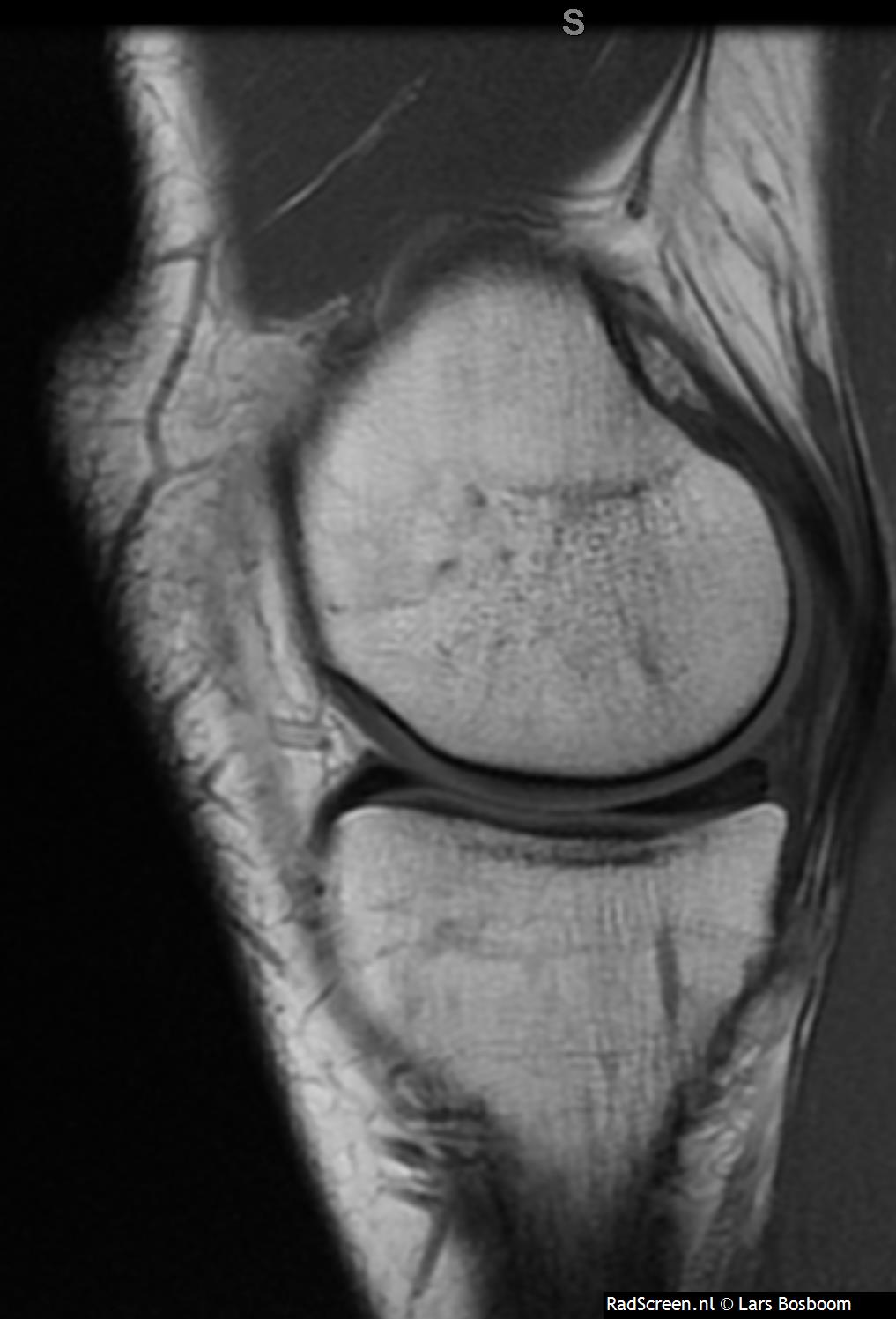 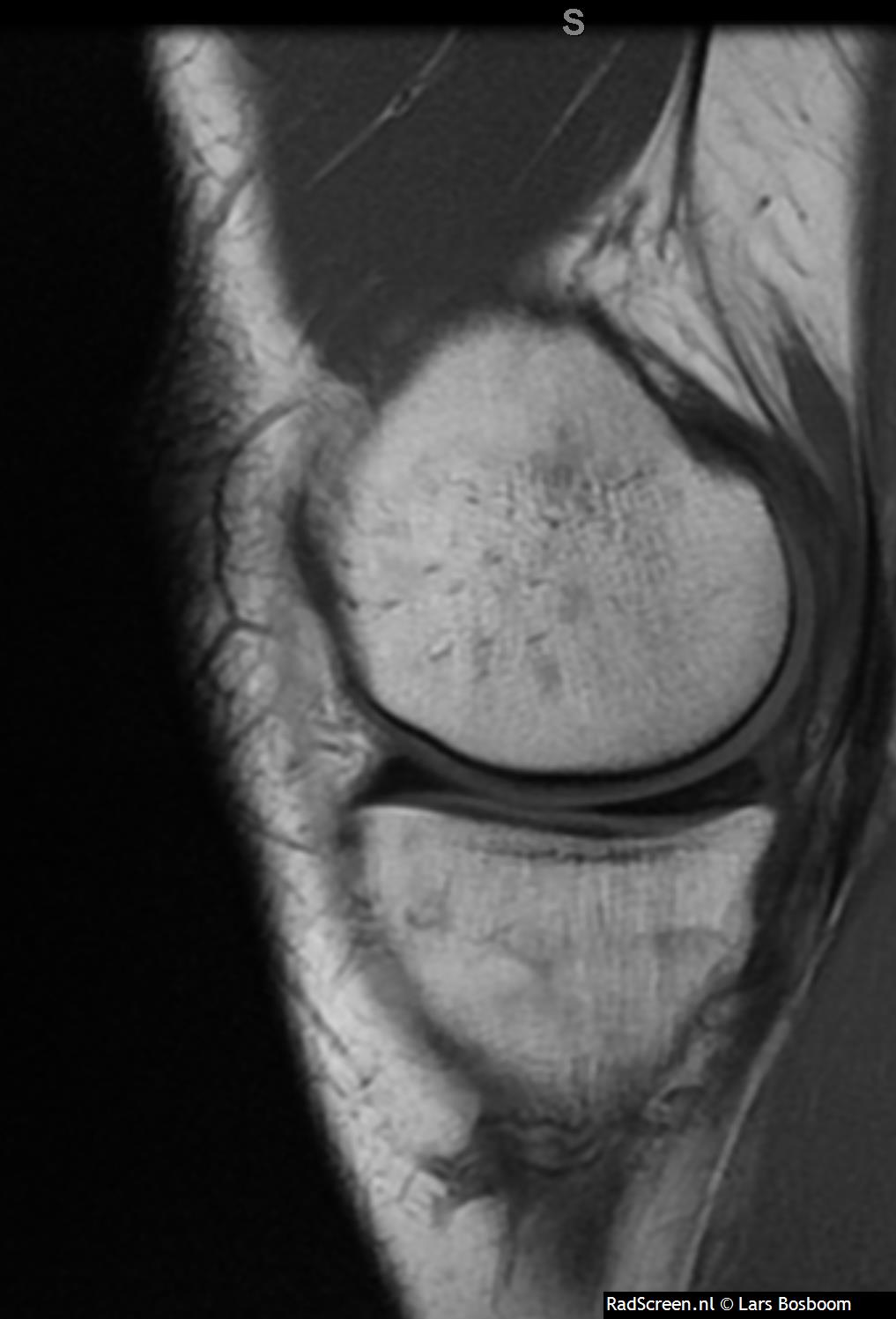 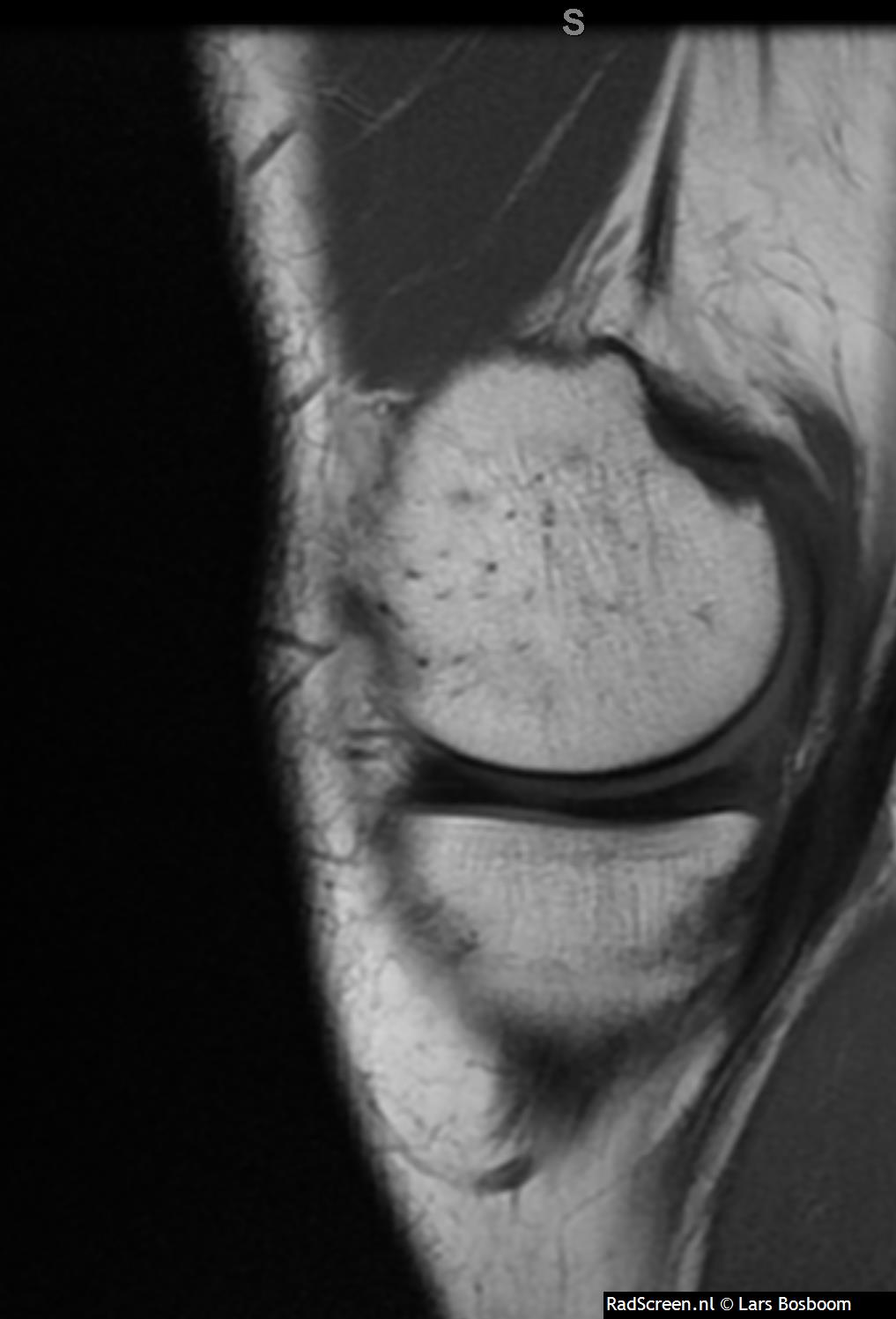 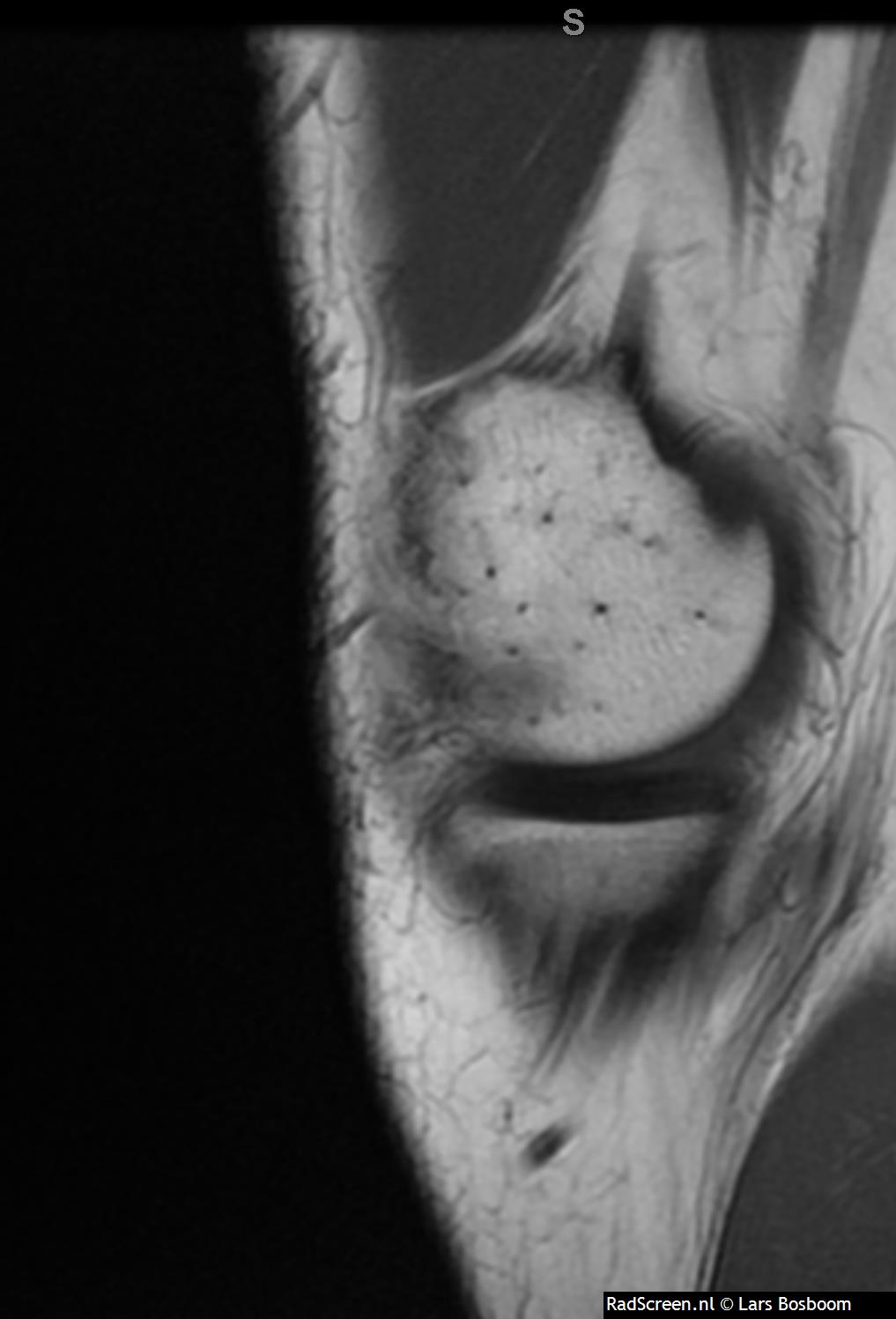 T1-w
1/16
2/16
3/16
4/16
5/16
6/16
7/16
8/16
9/16
10/16
11/16
12/16
13/16
14/16
15/16
16/16
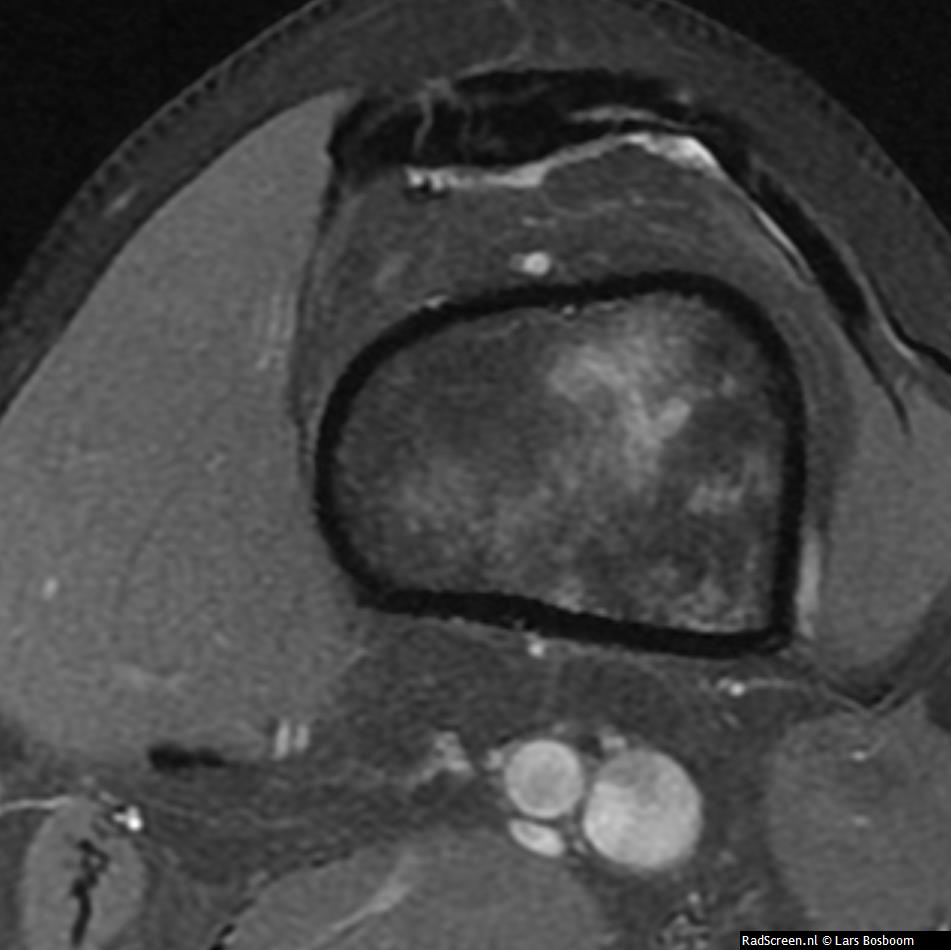 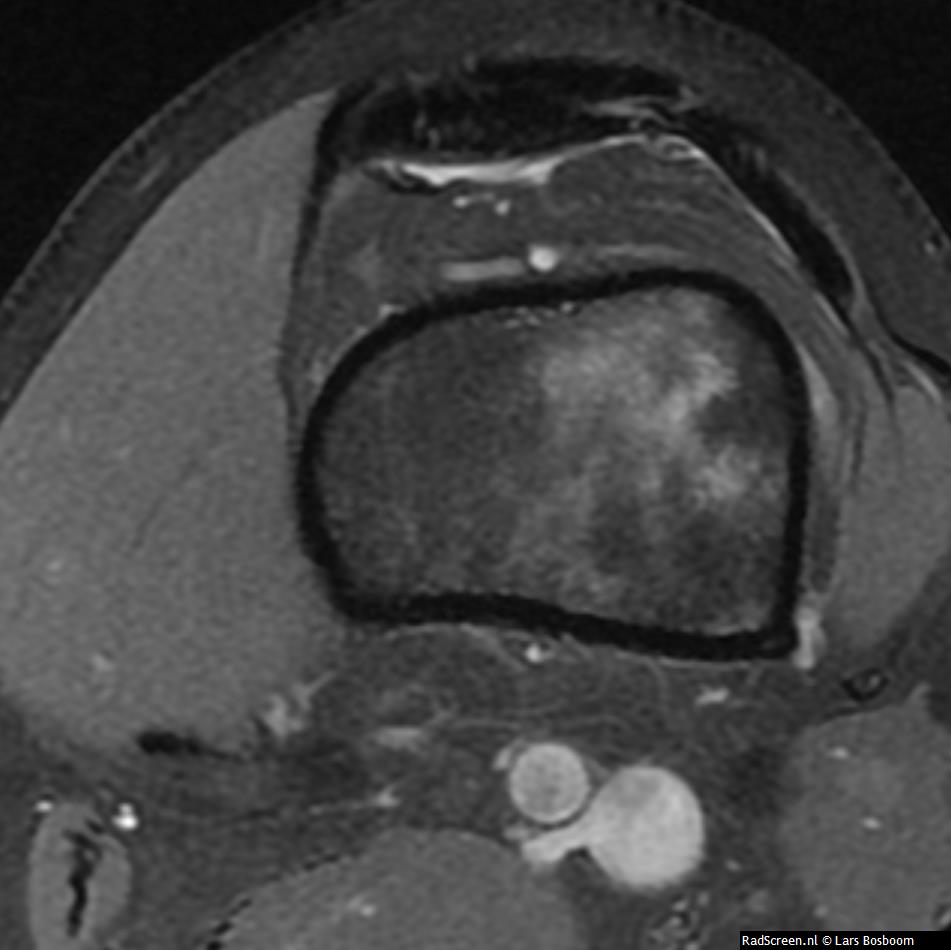 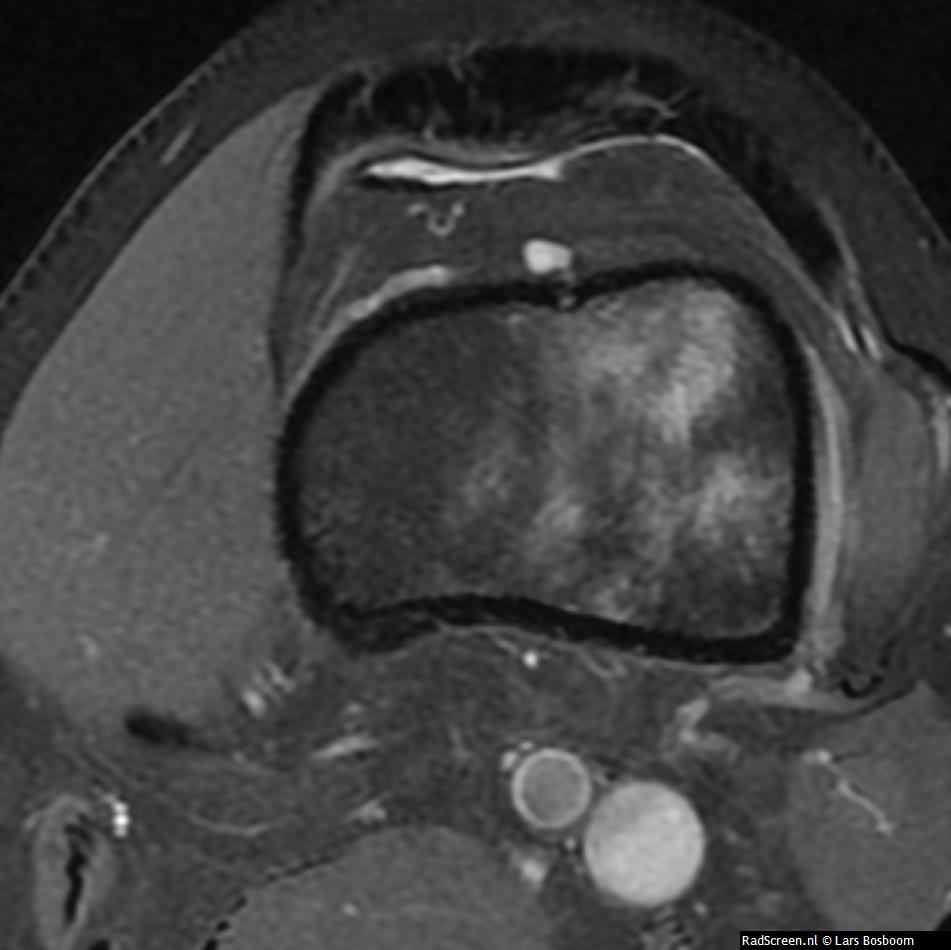 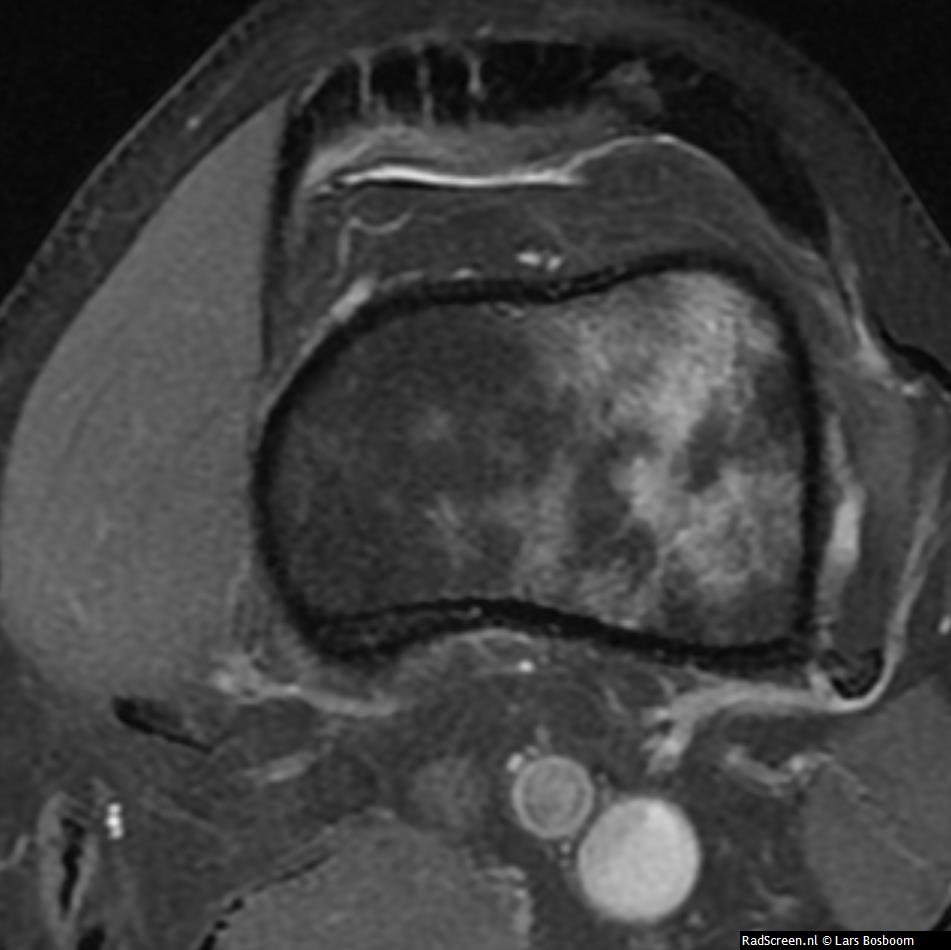 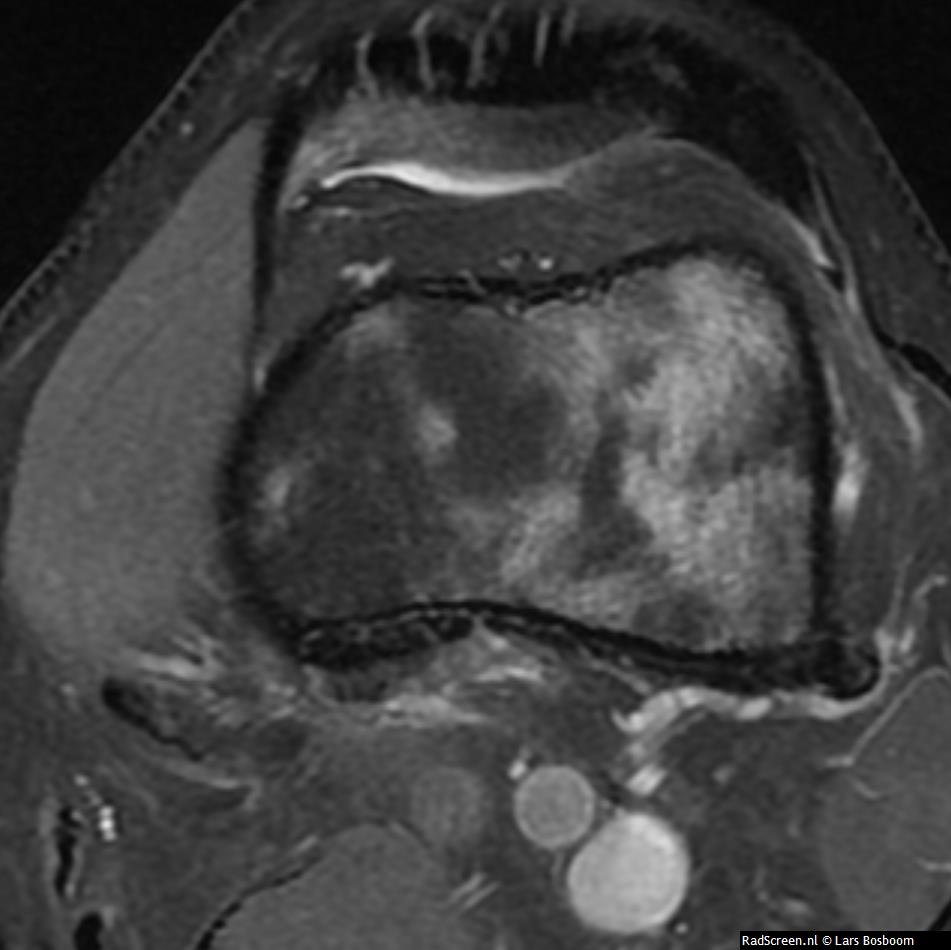 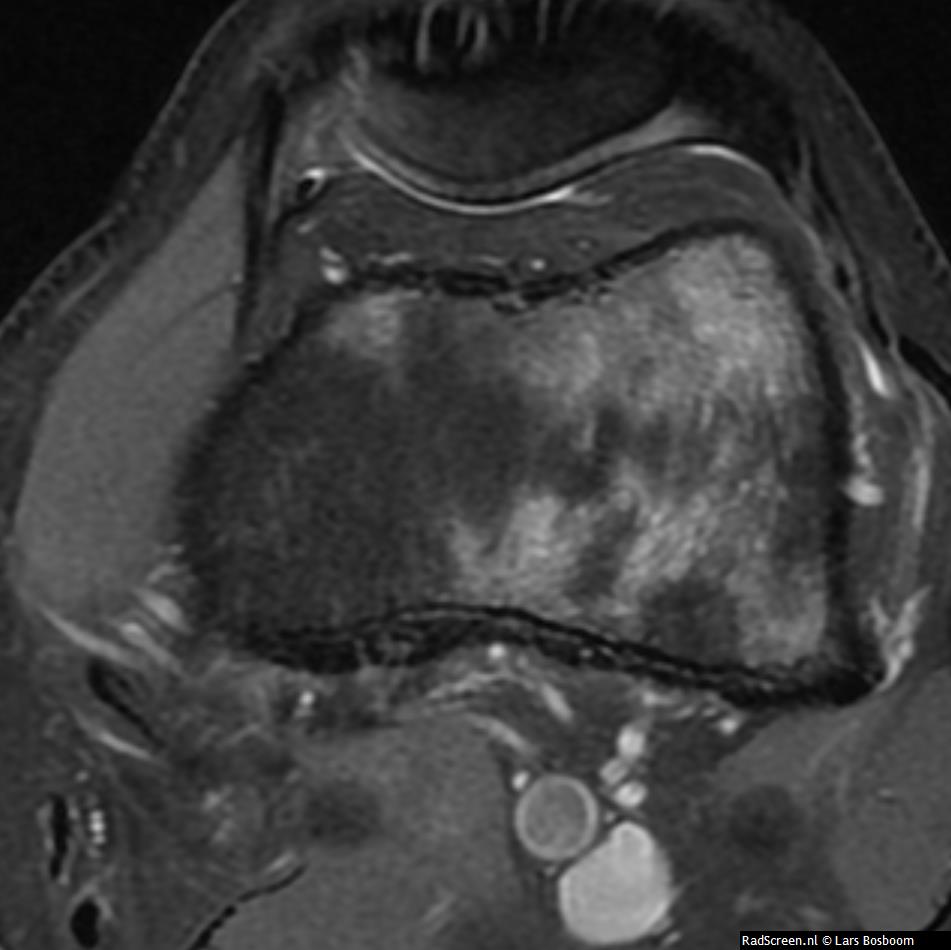 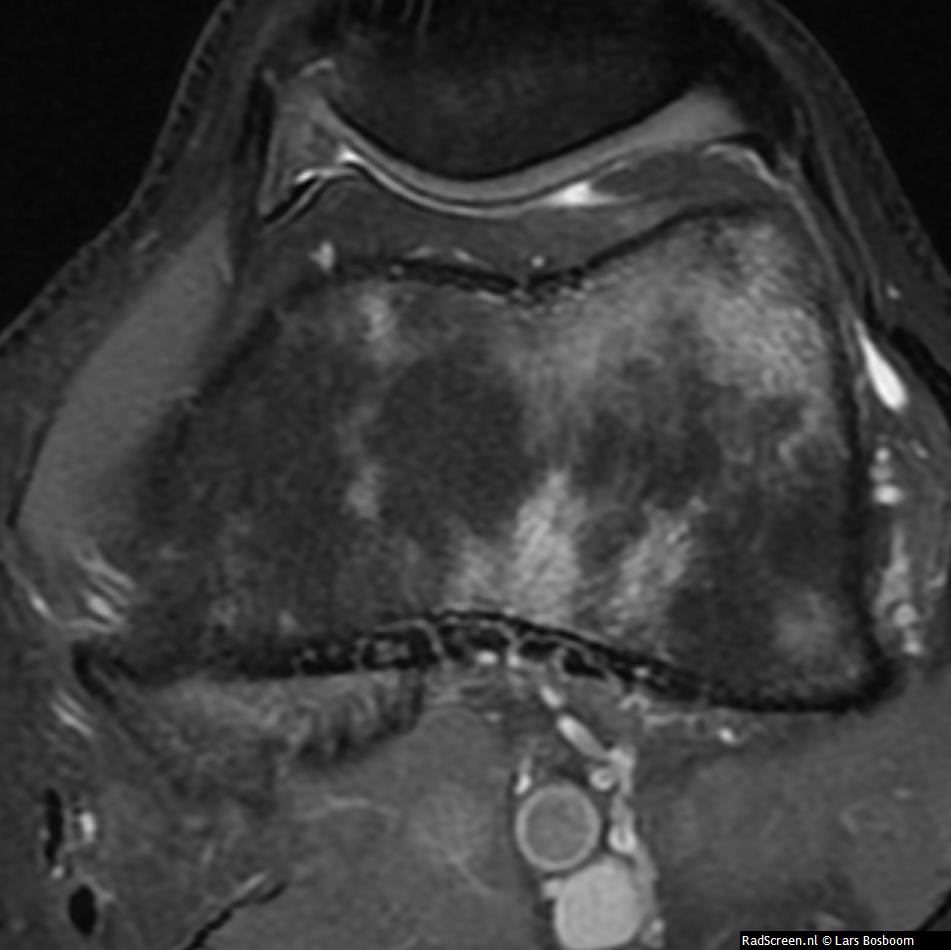 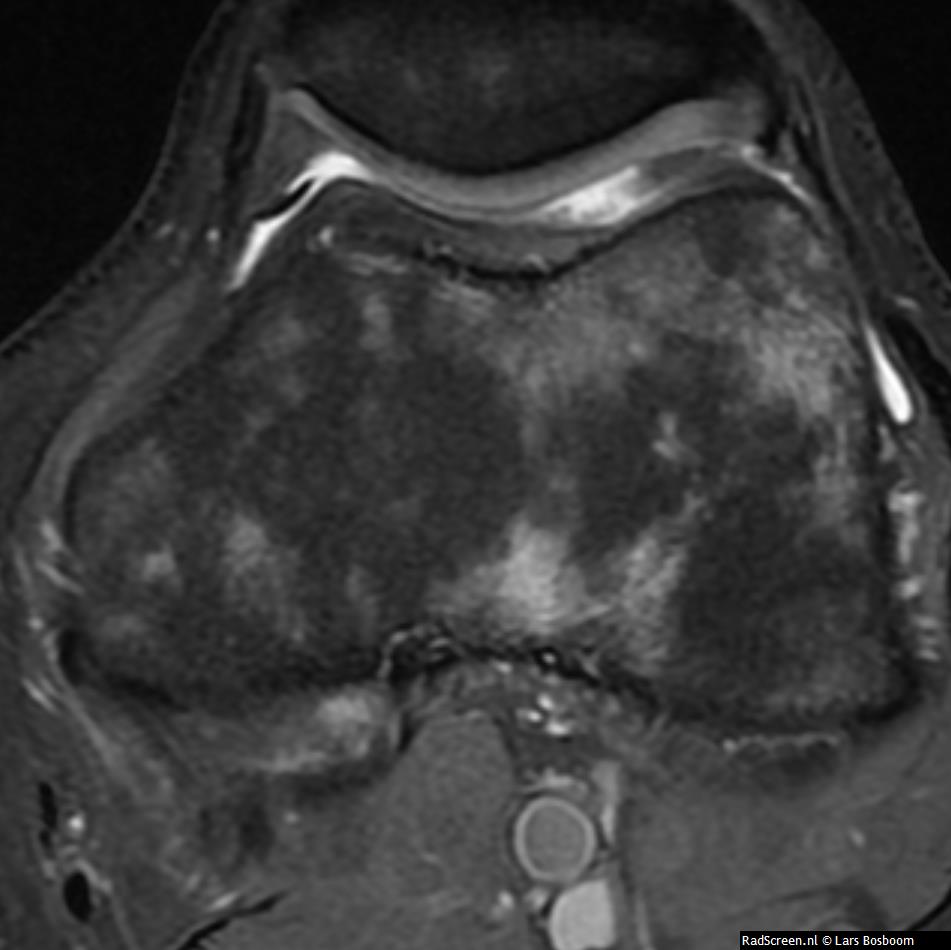 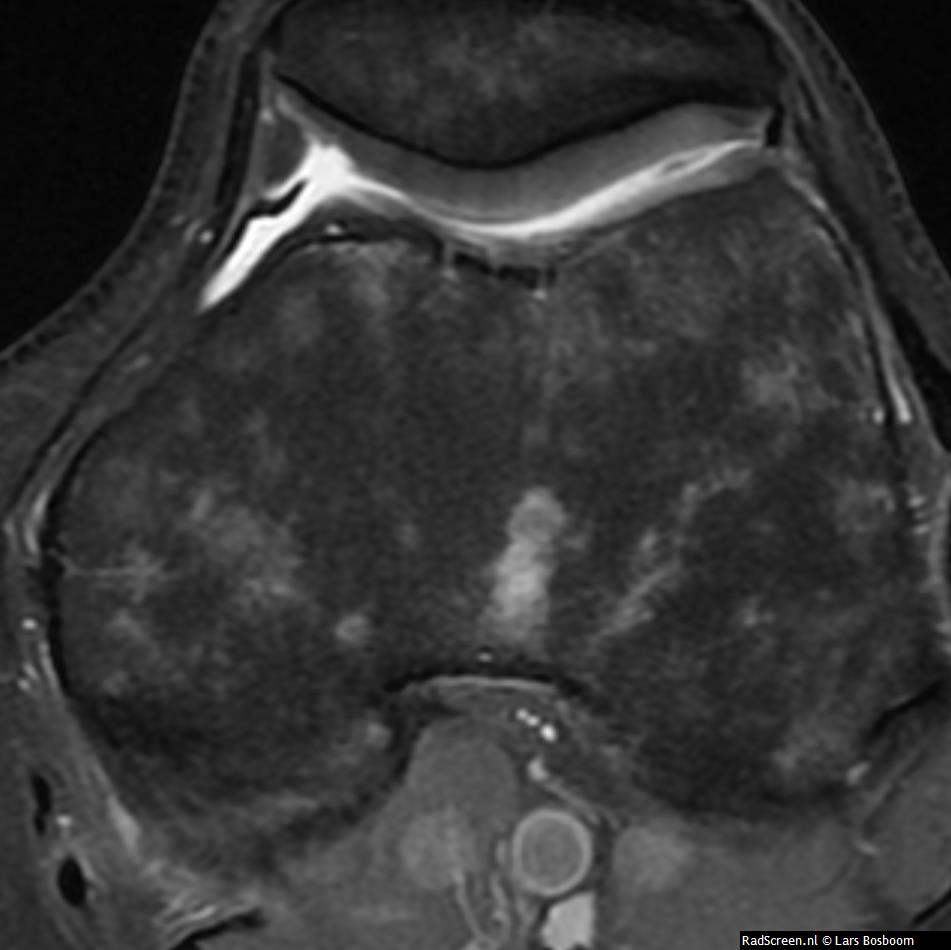 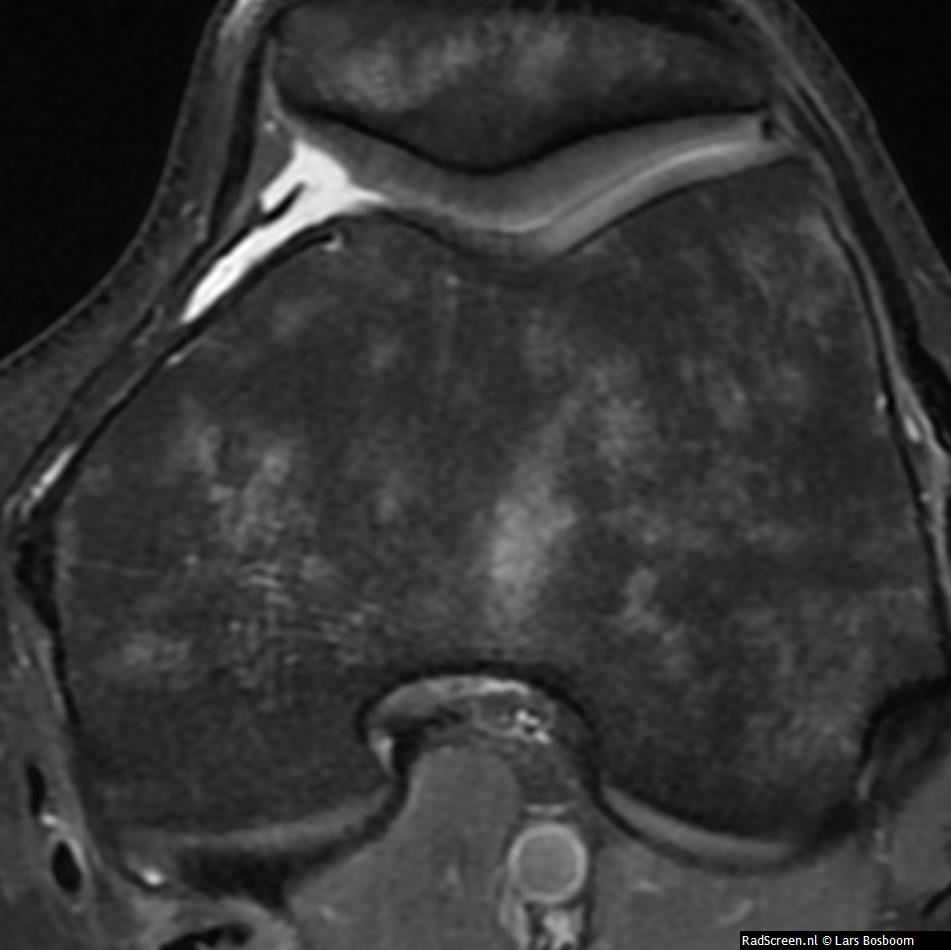 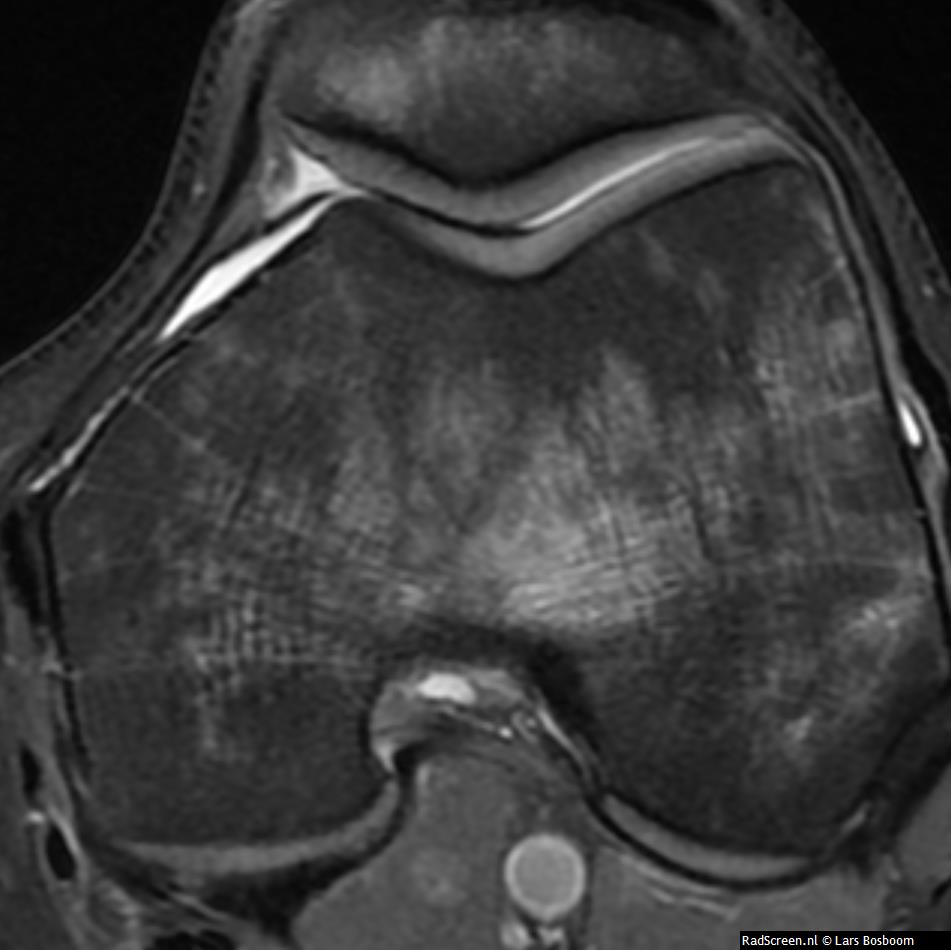 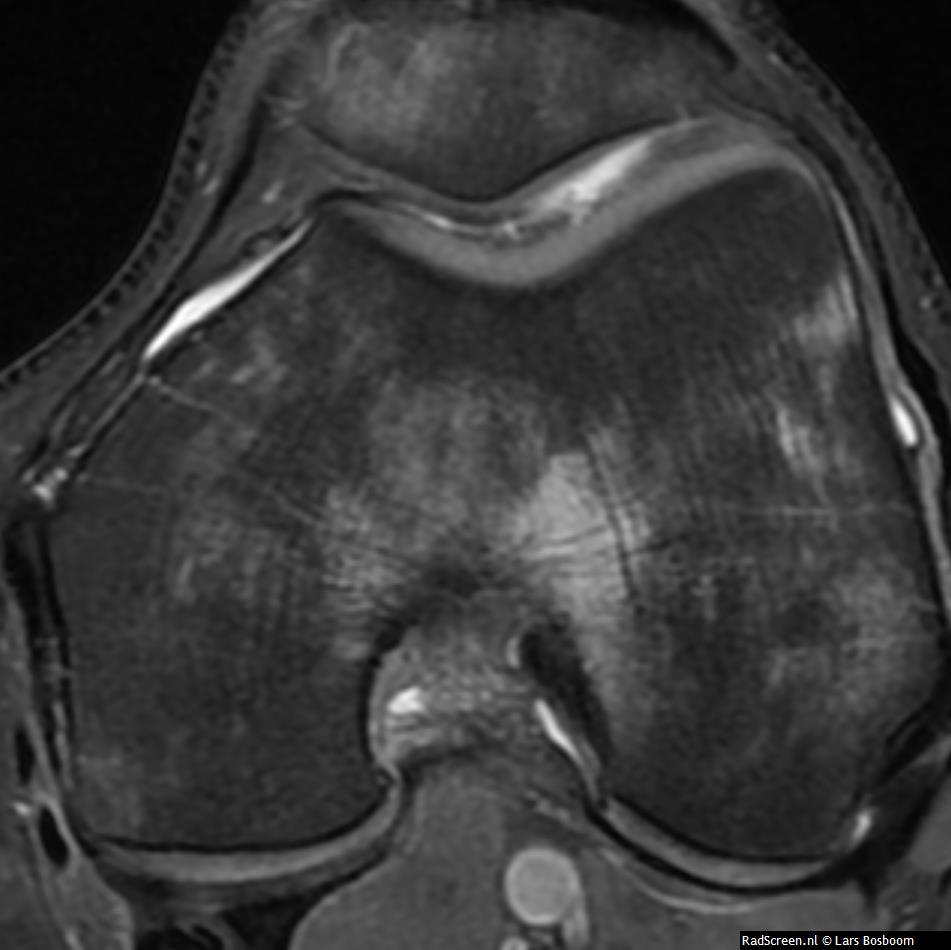 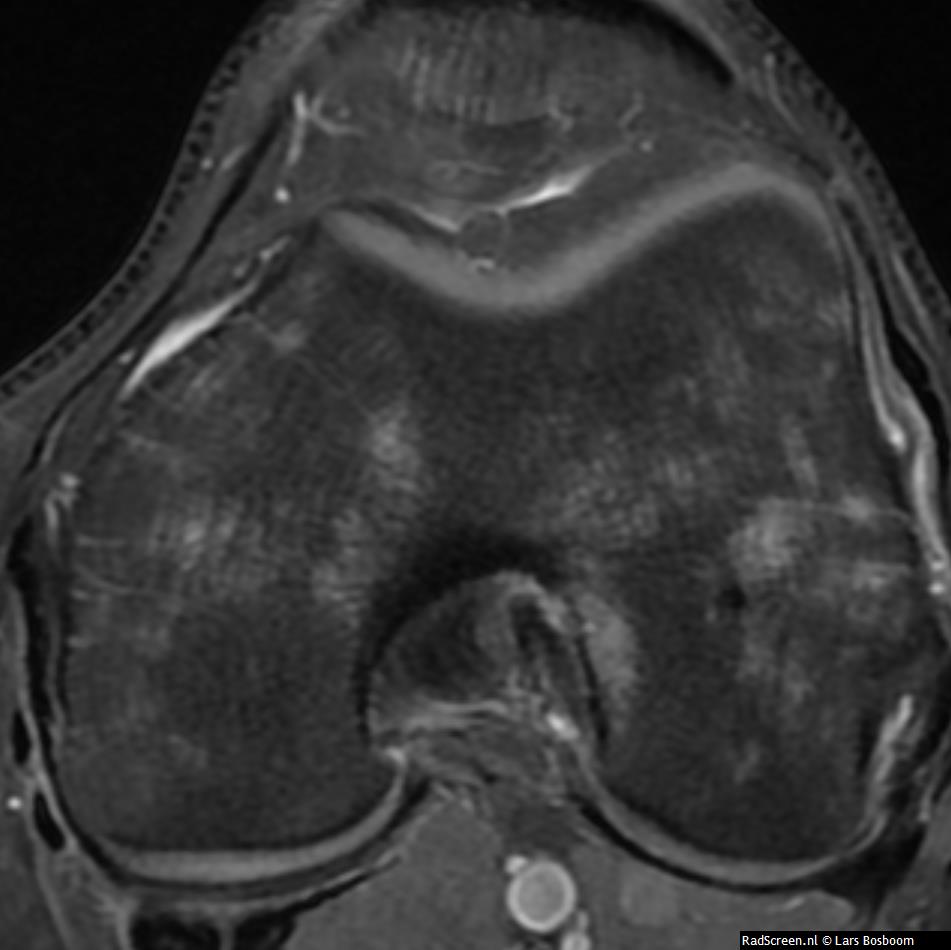 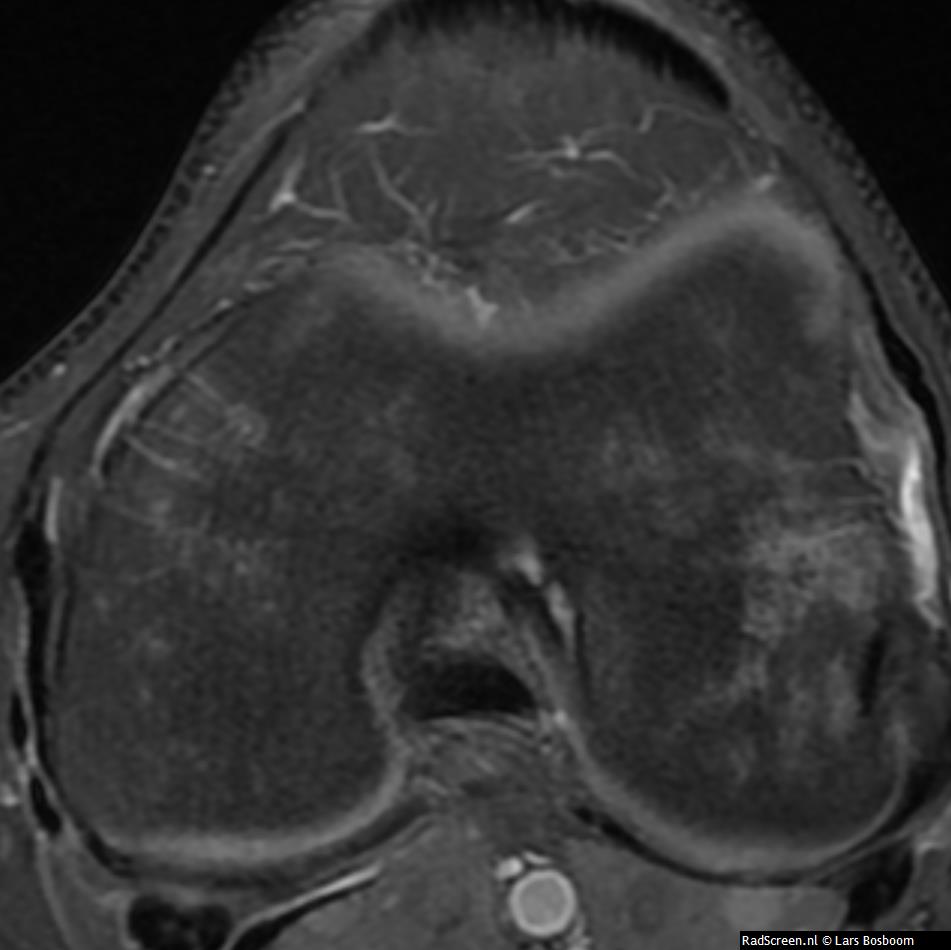 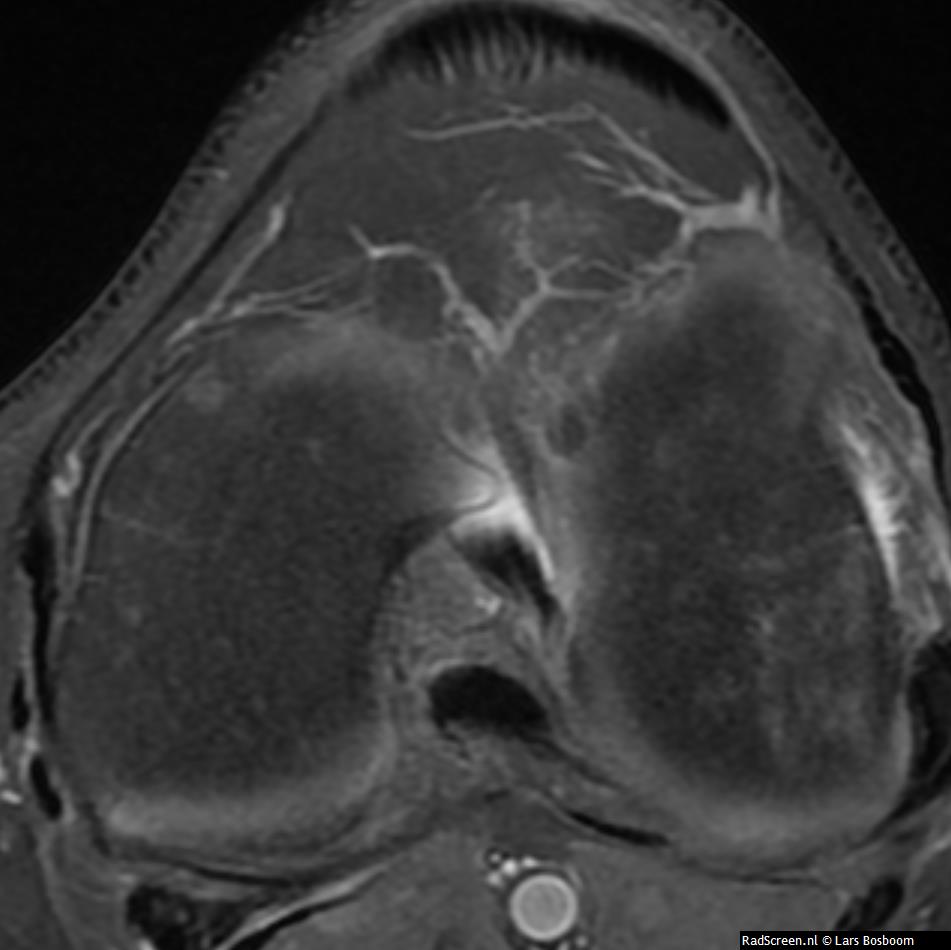 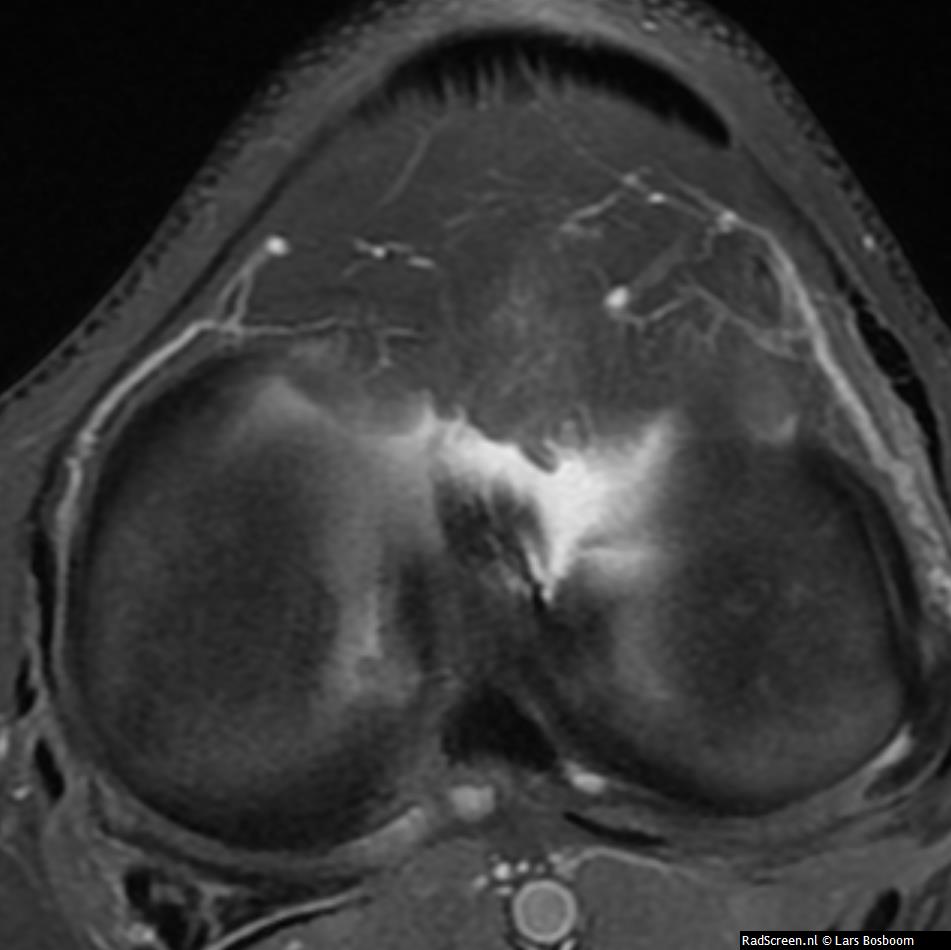 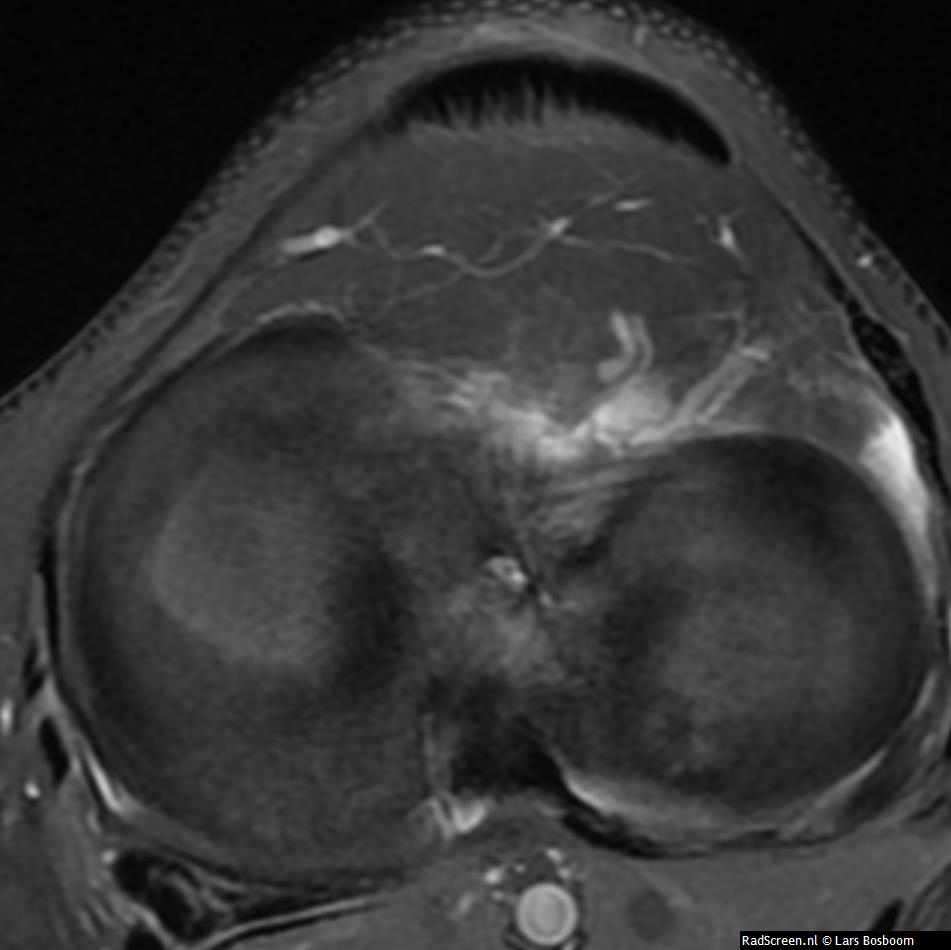 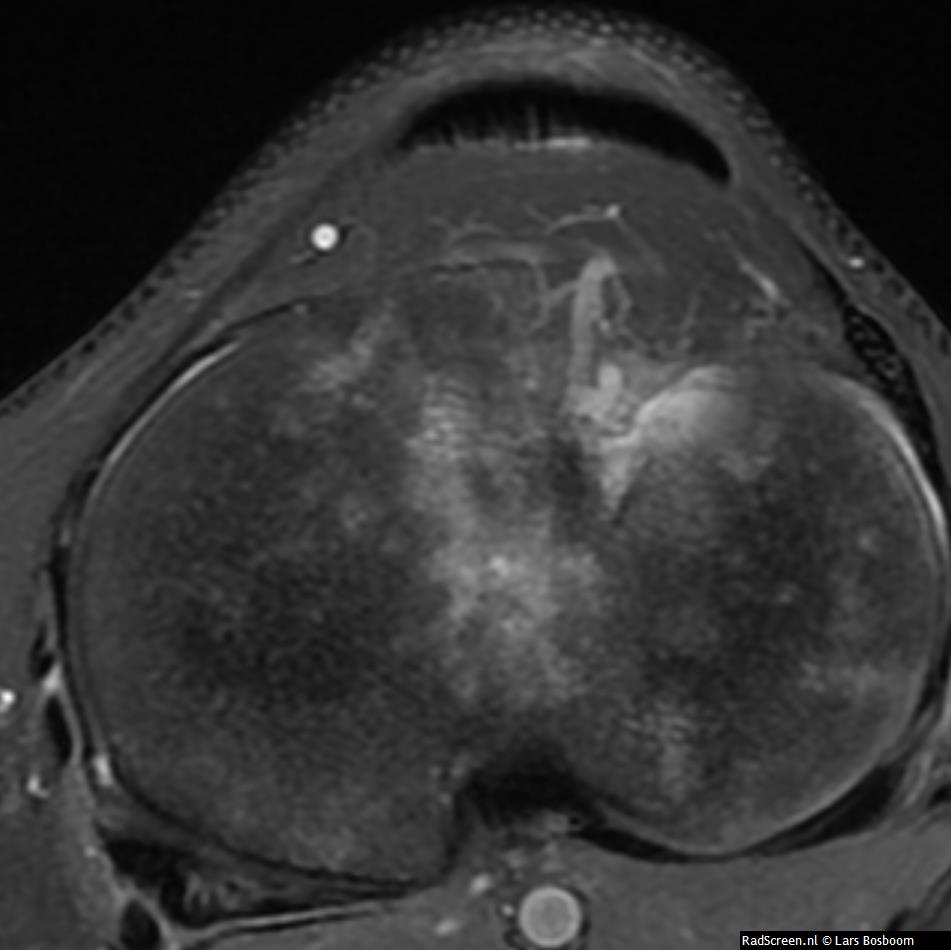 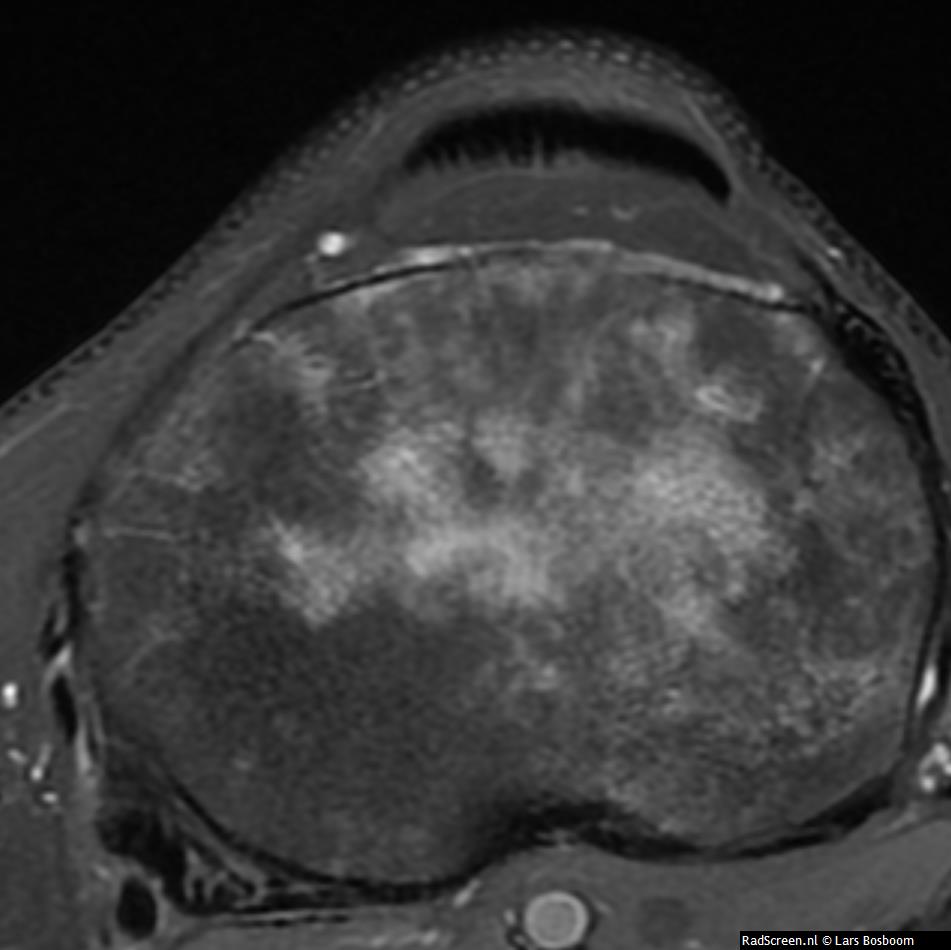 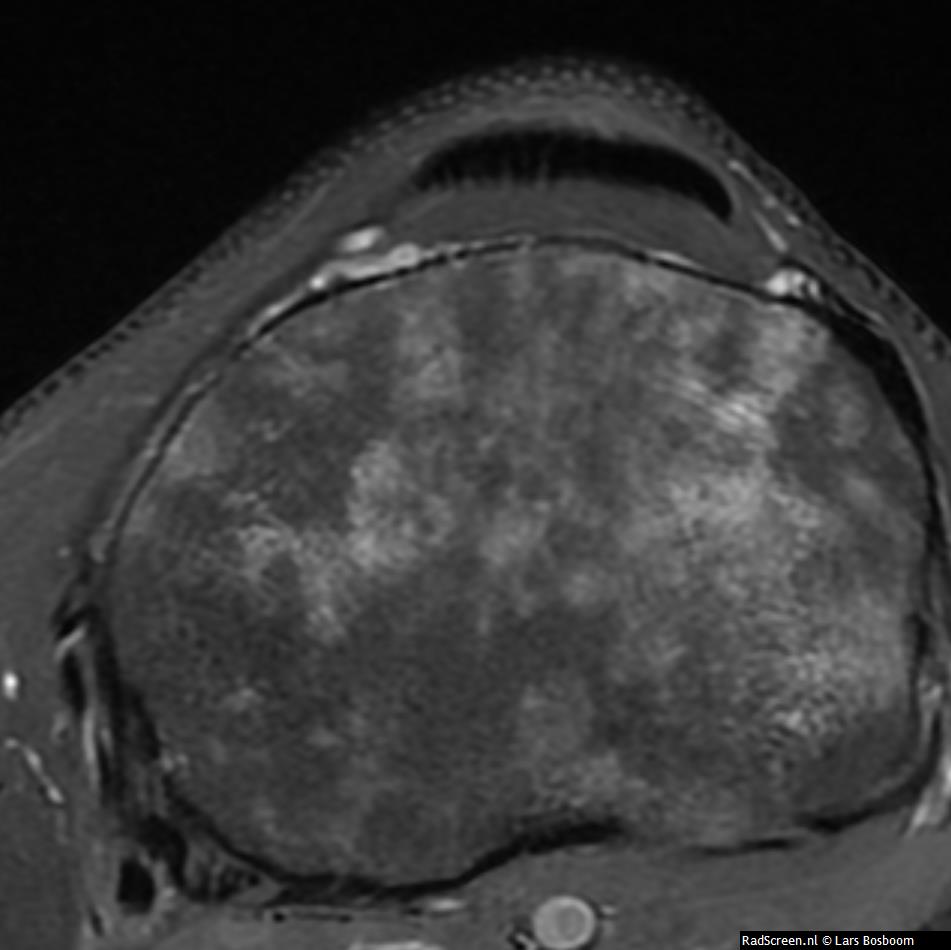 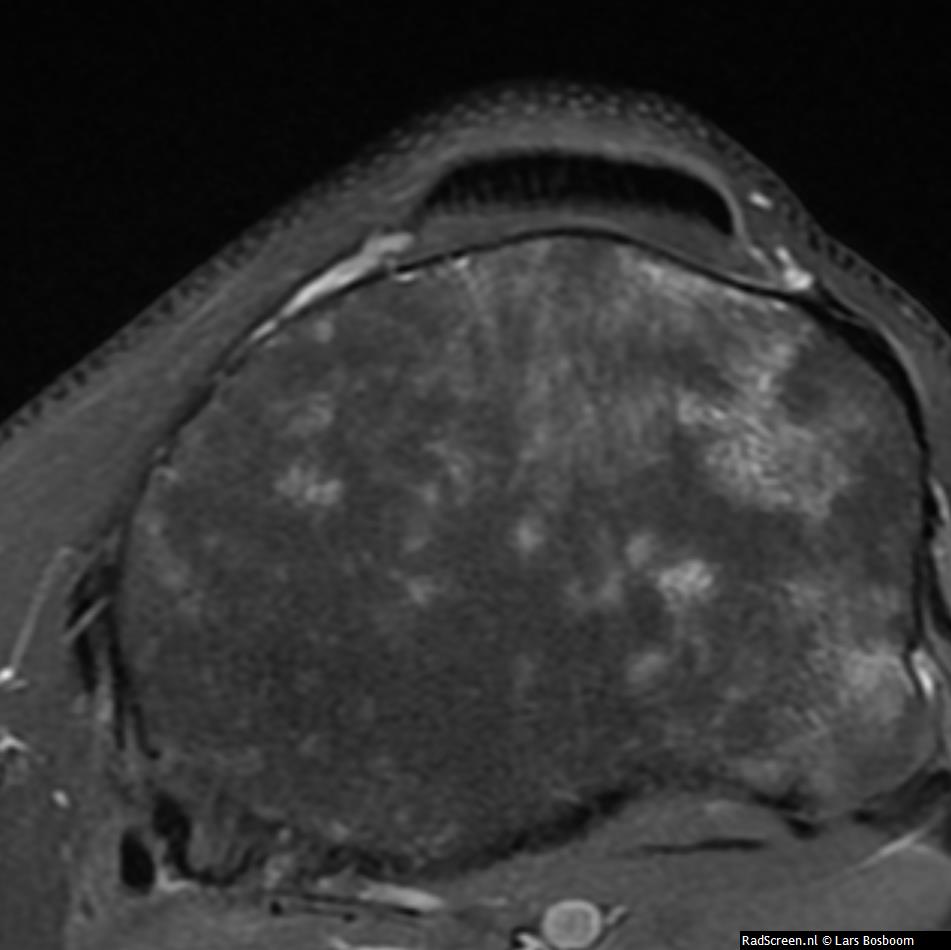 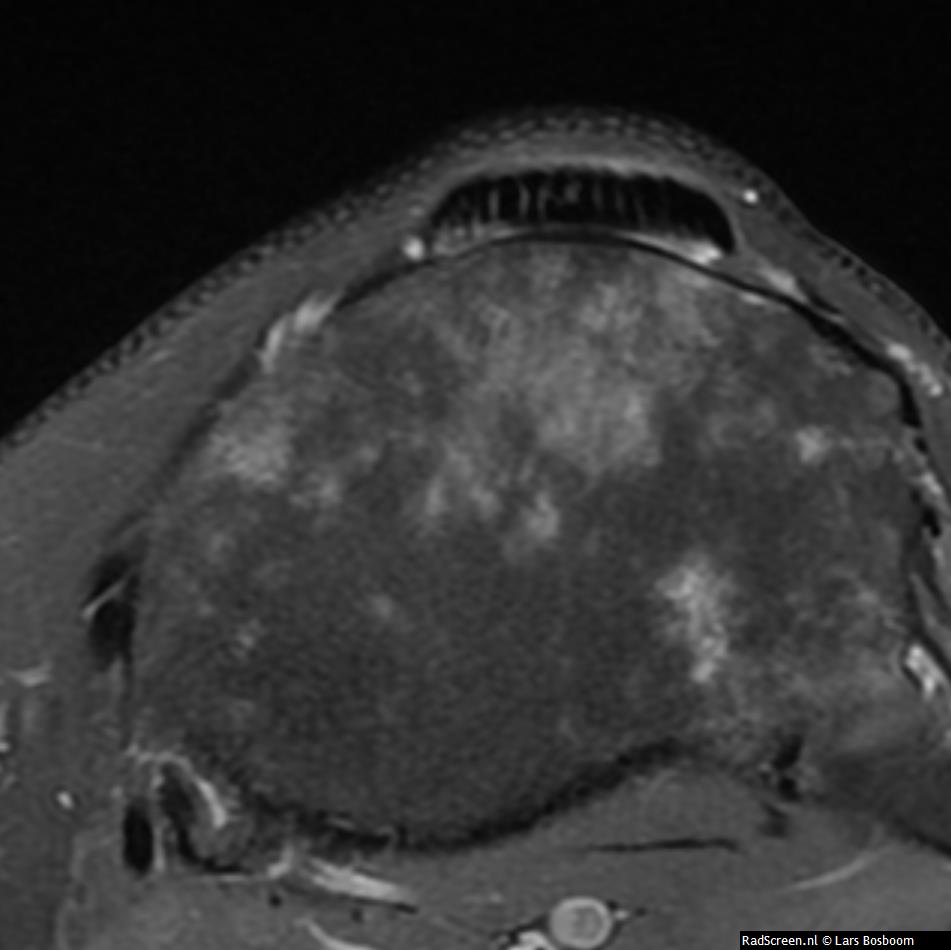 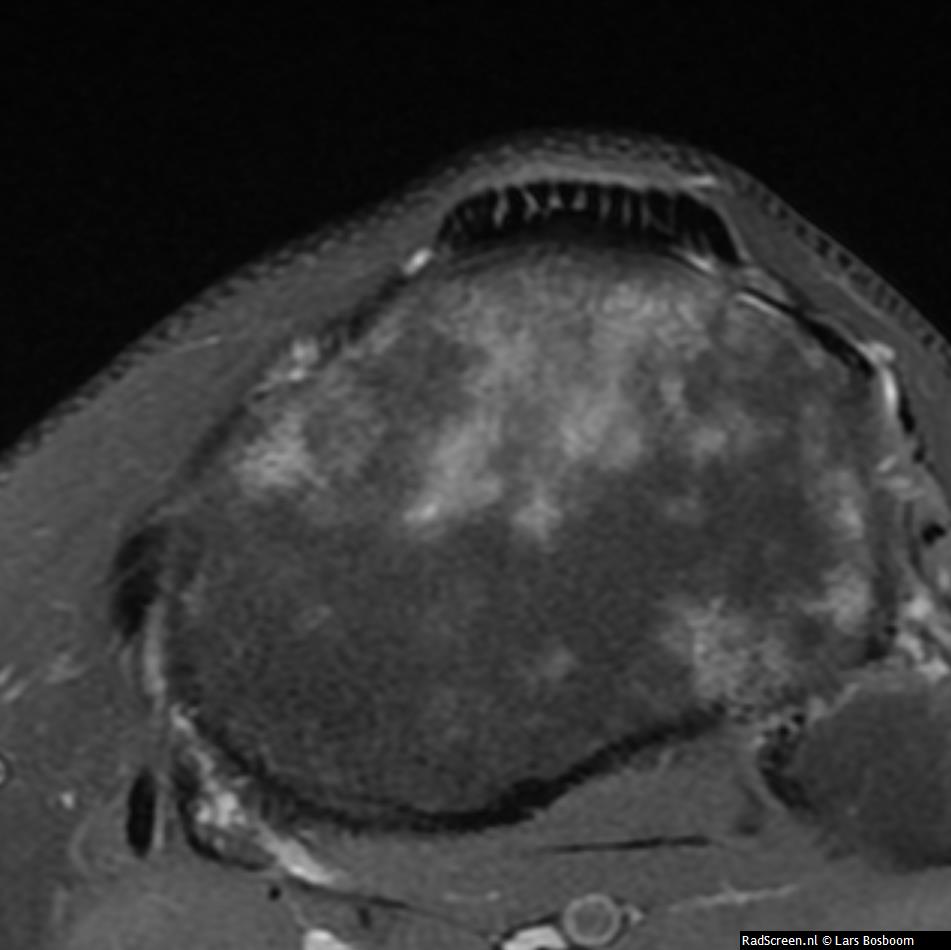 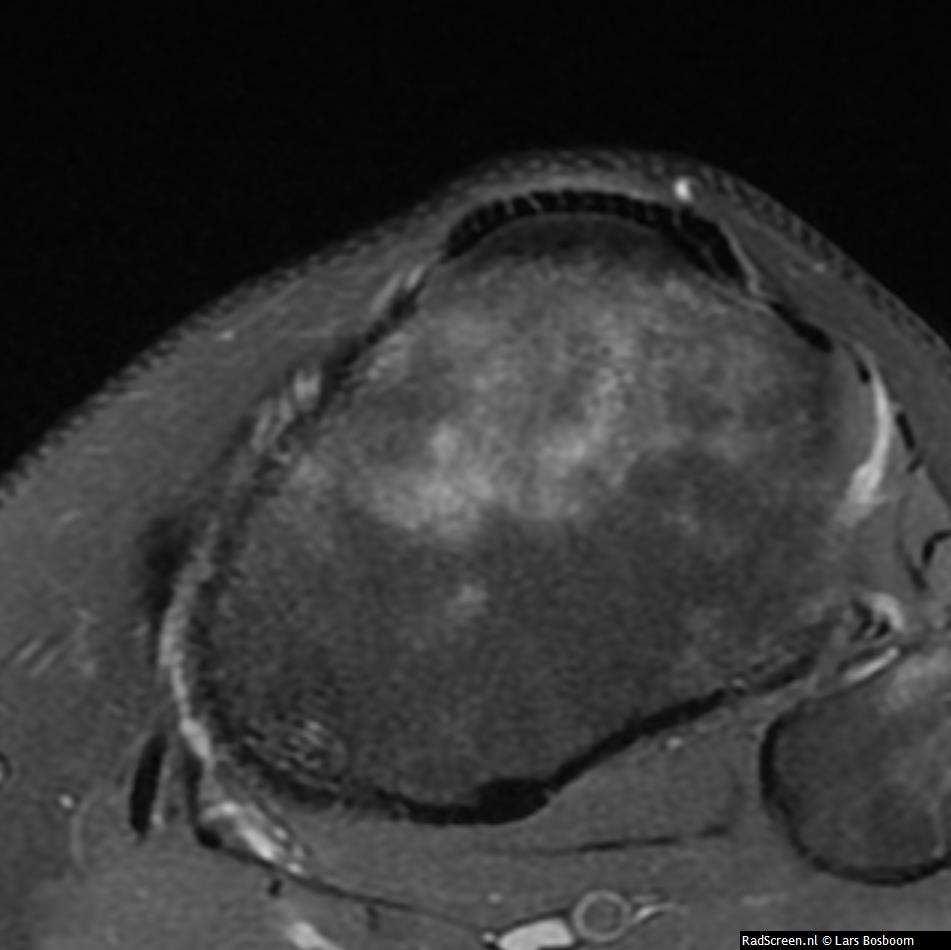 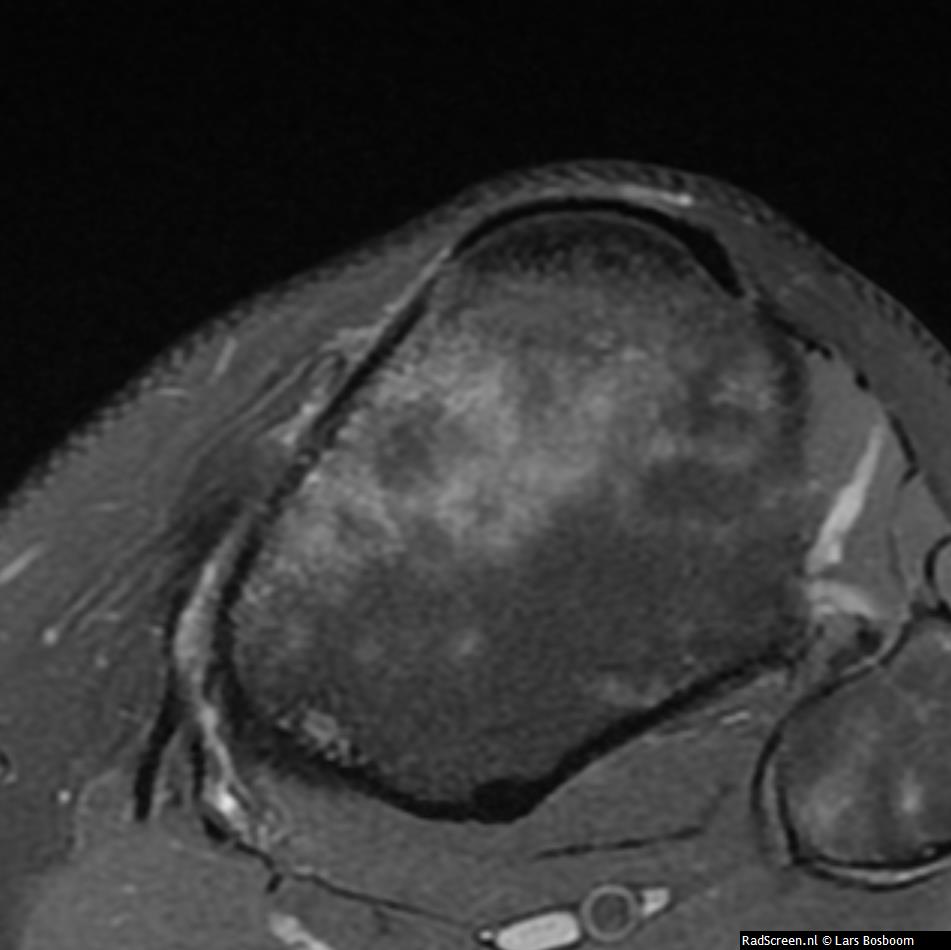 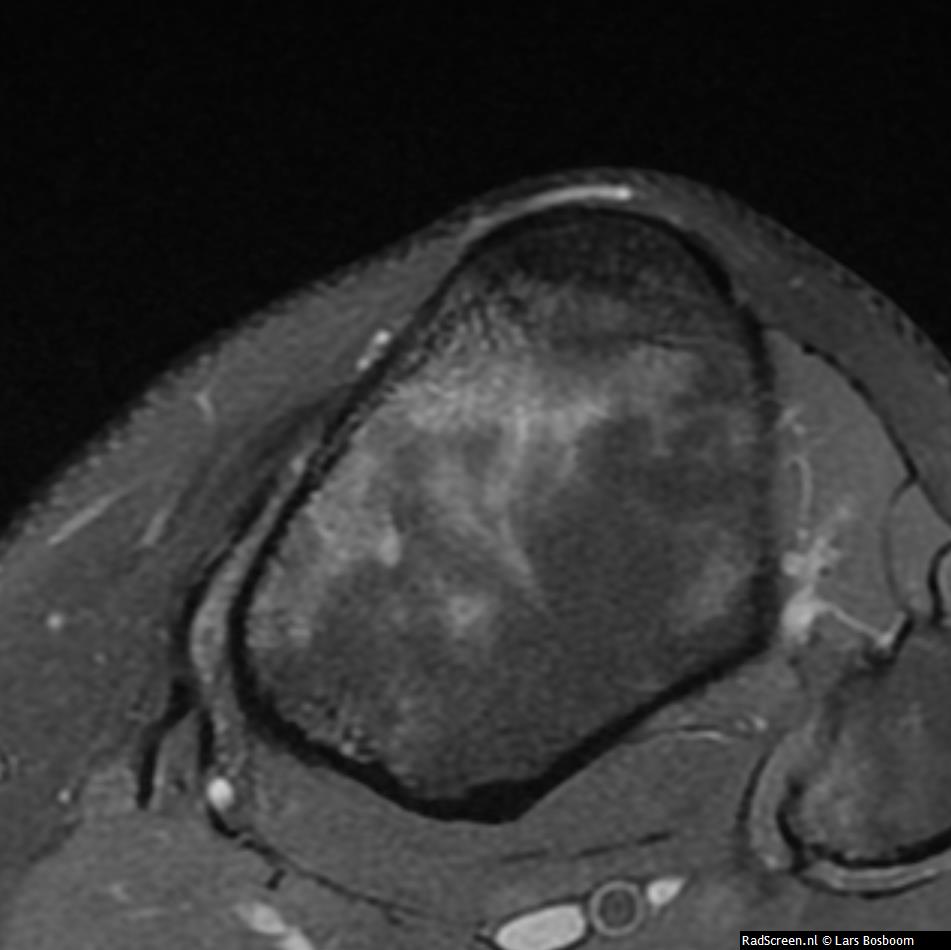 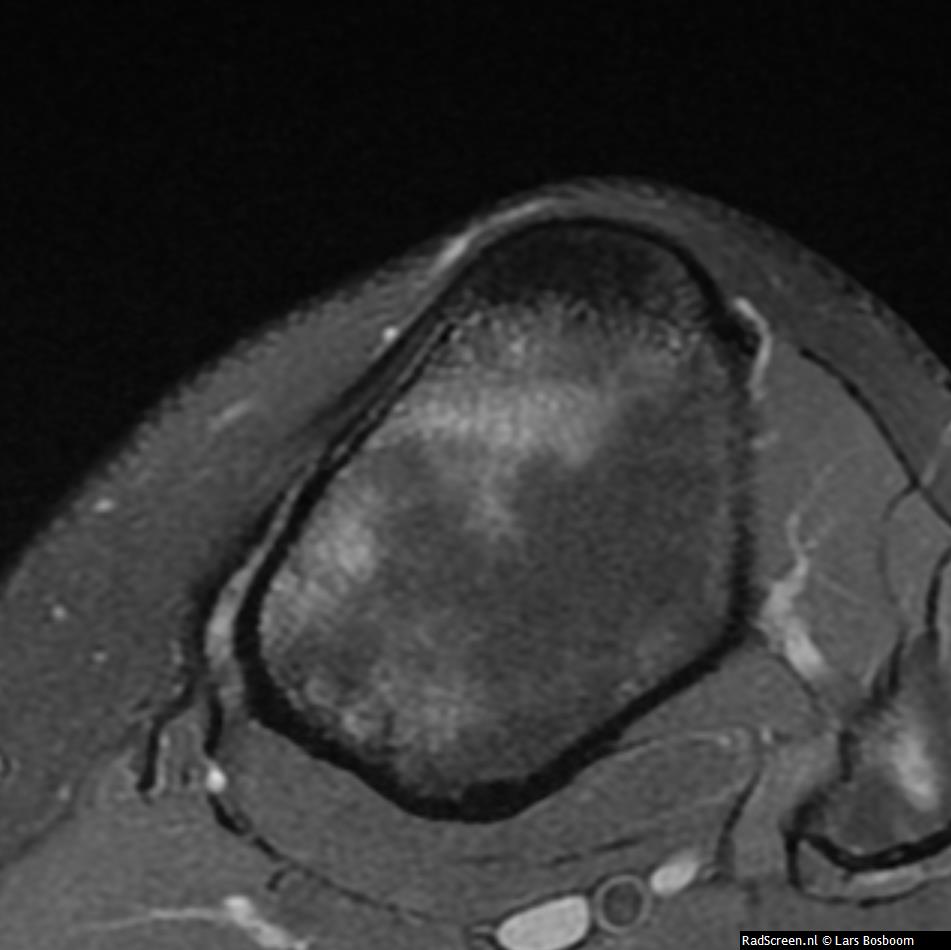 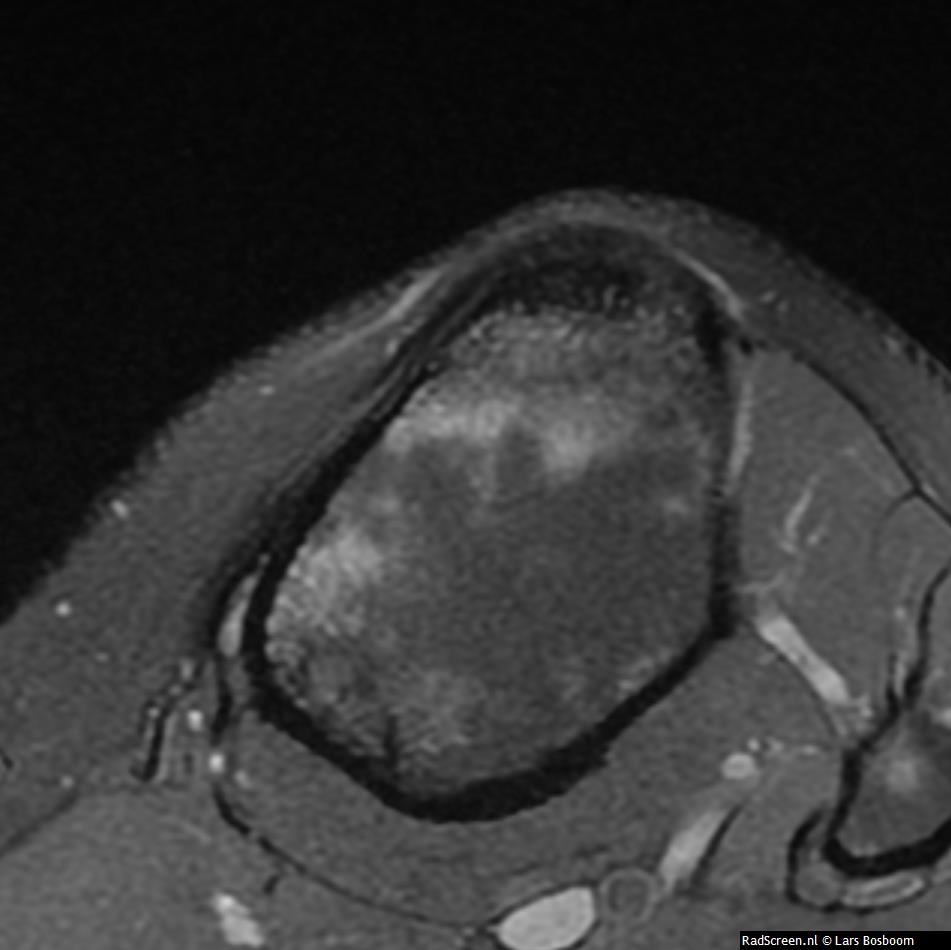 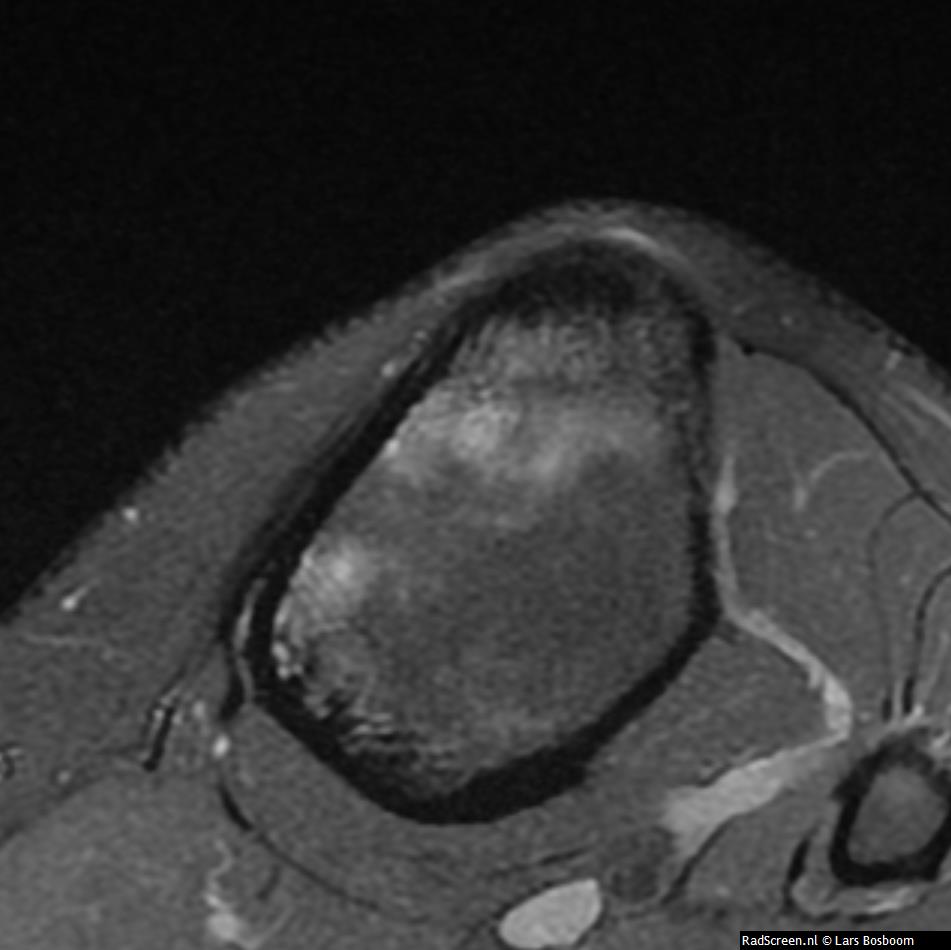 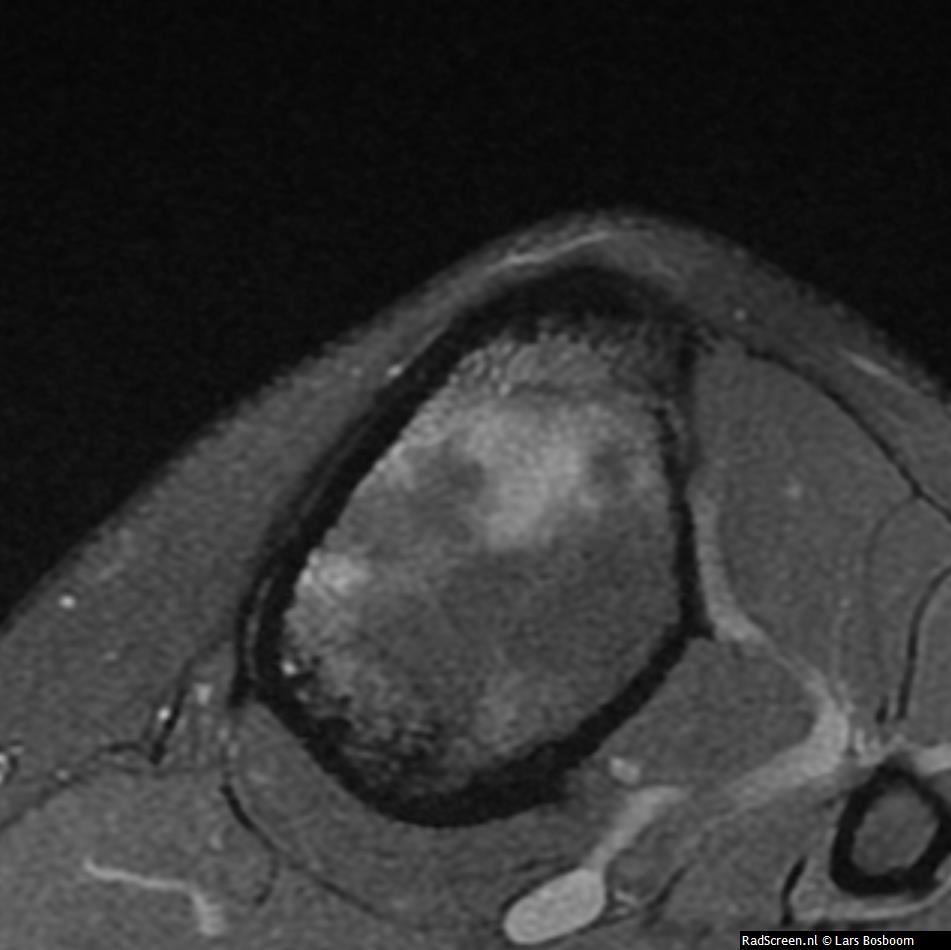 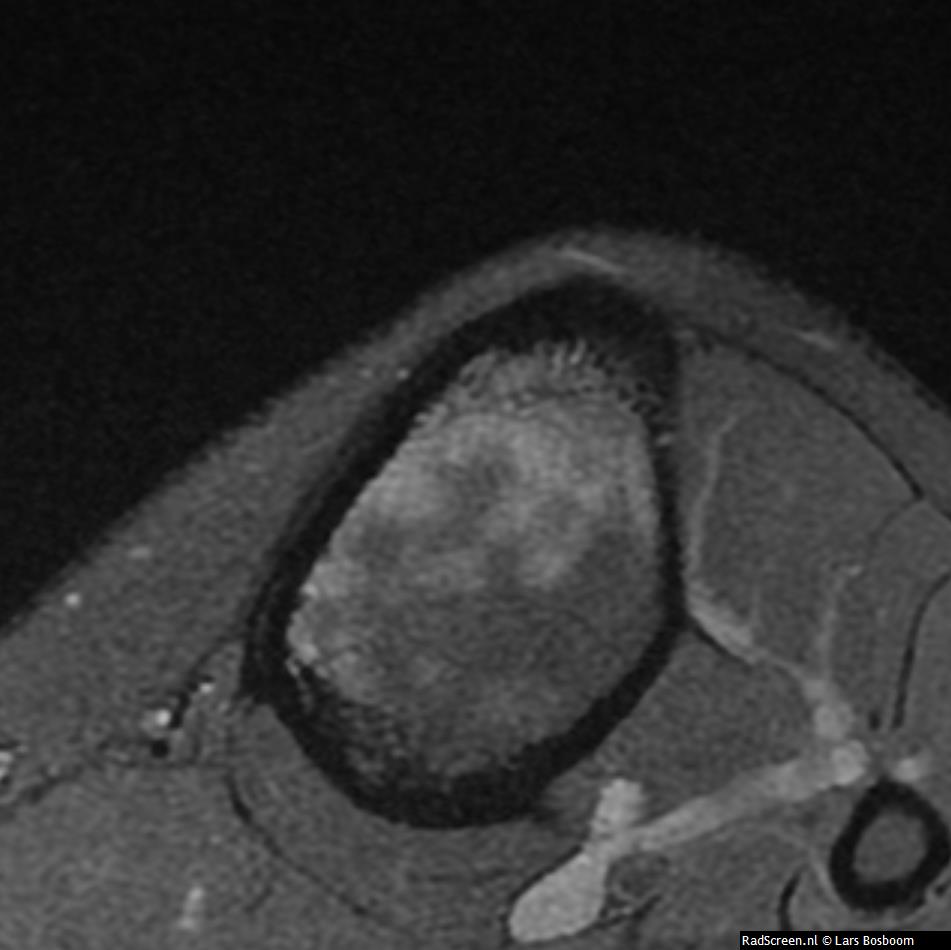 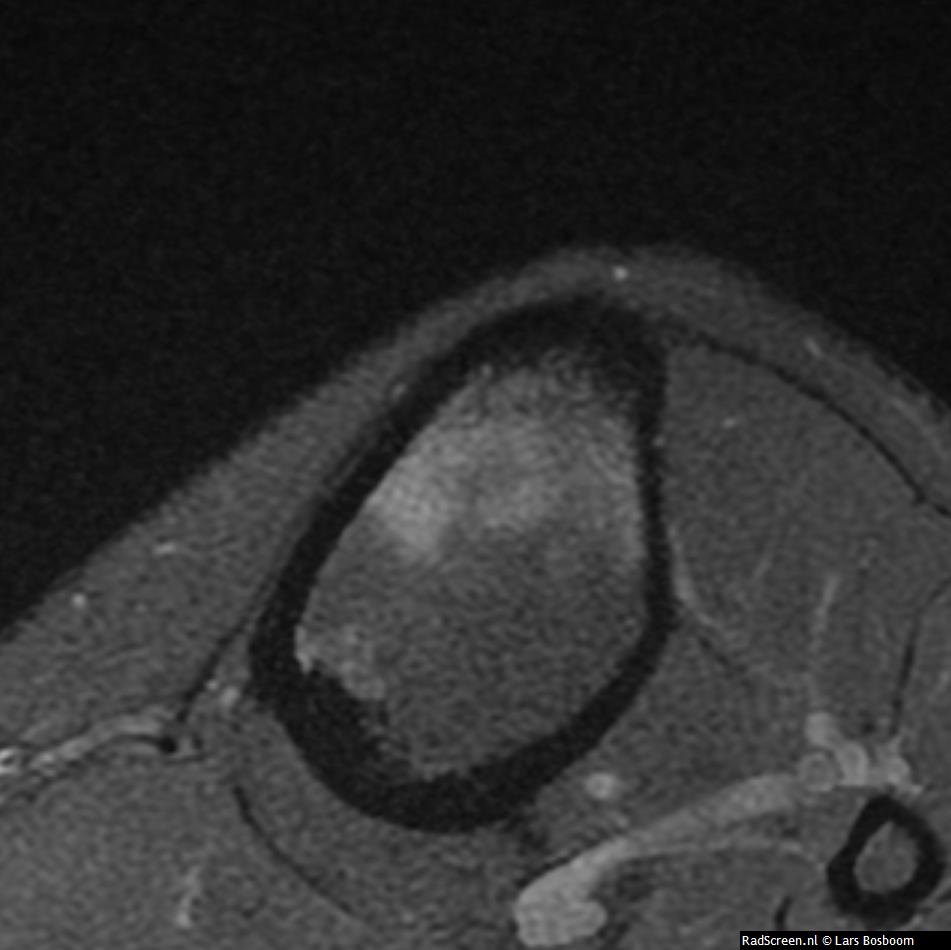 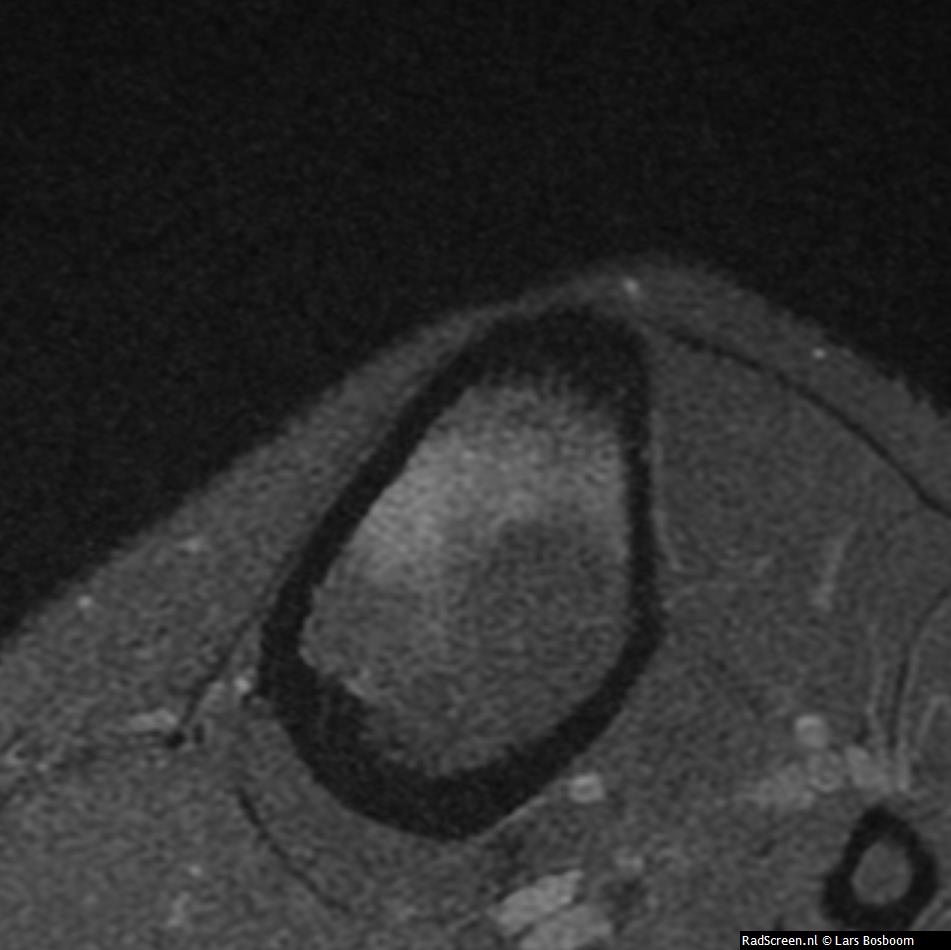 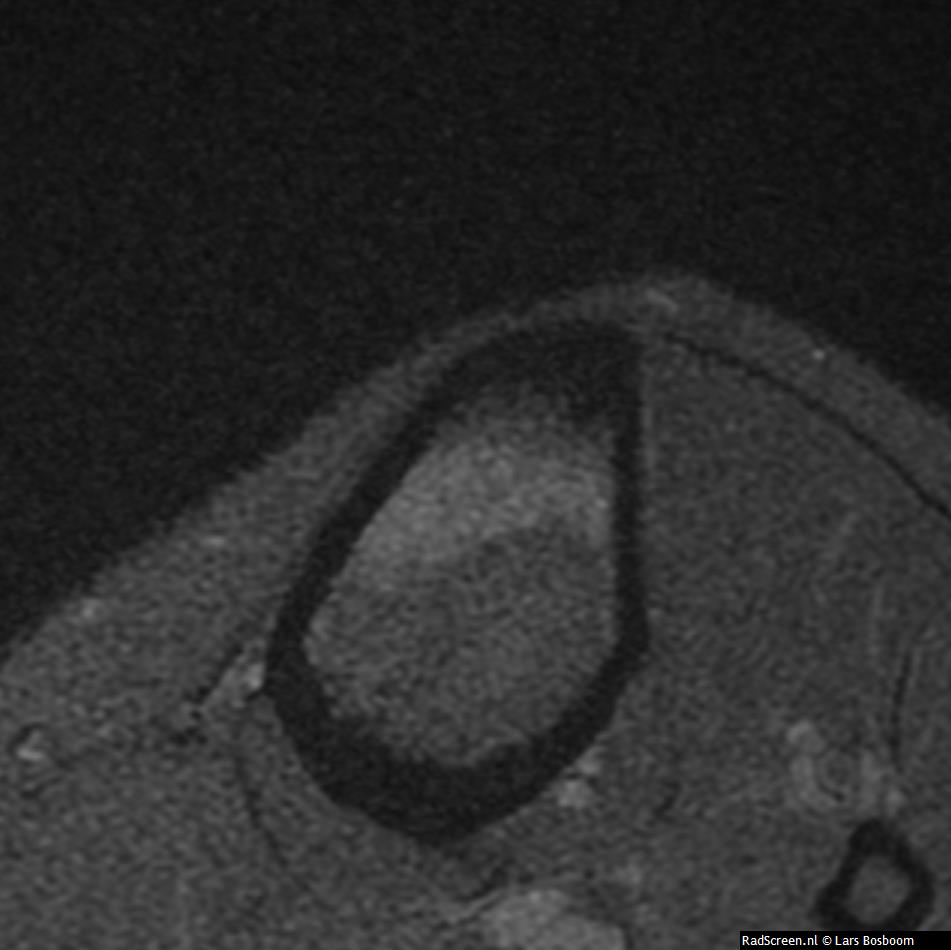 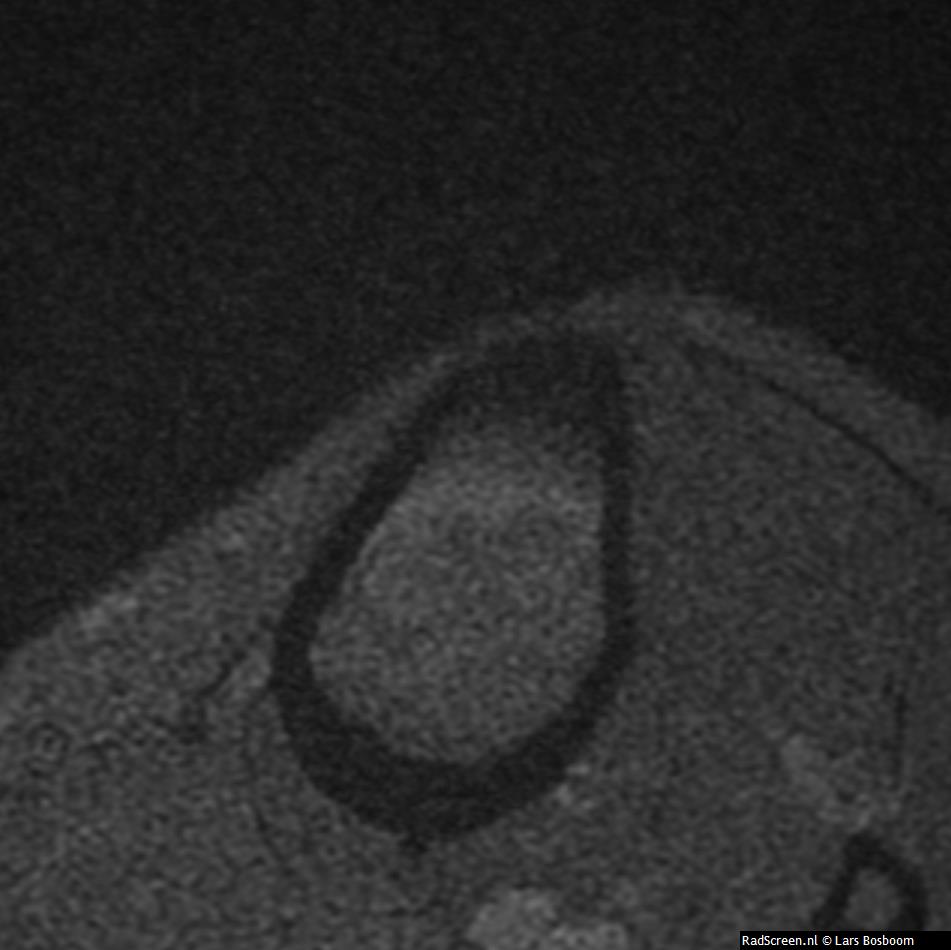 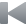 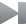 1/35
2/35
3/35
4/35
5/35
6/35
7/35
8/35
9/35
10/35
11/35
12/35
13/35
14/35
15/35
16/35
17/35
18/35
19/35
20/35
21/35
22/35
23/35
24/35
25/35
26/35
27/35
28/35
29/35
30/35
31/35
32/35
33/35
34/35
35/35
Marrow abnormality – patchy, bilateral and symmetrical
No DWI or in/out phase imaging

Further history ellucidated: very sick with dengue 18 months ago; now fully recovered. Initial mild anemia at the time; repeat bloods now entirely normal, including blood film.

Q1: Can we attribute these findings to dengue?
We see very little dengue here...wondering if OCADers around the world who see more could comment...
Q2: Any further work-up/recommendations?

Found some vague refs:
https://journals.plos.org/plosntds/article?id=10.1371/journal.pntd.0007837
https://pubmed.ncbi.nlm.nih.gov/7663049/